Муниципальное бюджетное дошкольное образовательноеучреждение города Новосибирска«Центр развития ребенка – детский сад      № 501 «Медвежонок»
Городское методическое объединение инструкторов по физической культуре
Семейные встречи 
«Игры нашего детства» как современная система повышения двигательной активности всех участников образовательных отношений»
Подготовили: 

Бурцева Евгения Александровна, воспитатель
Дербенева Марина Васильевна, педагог-психолог
Новосибирск, 2023
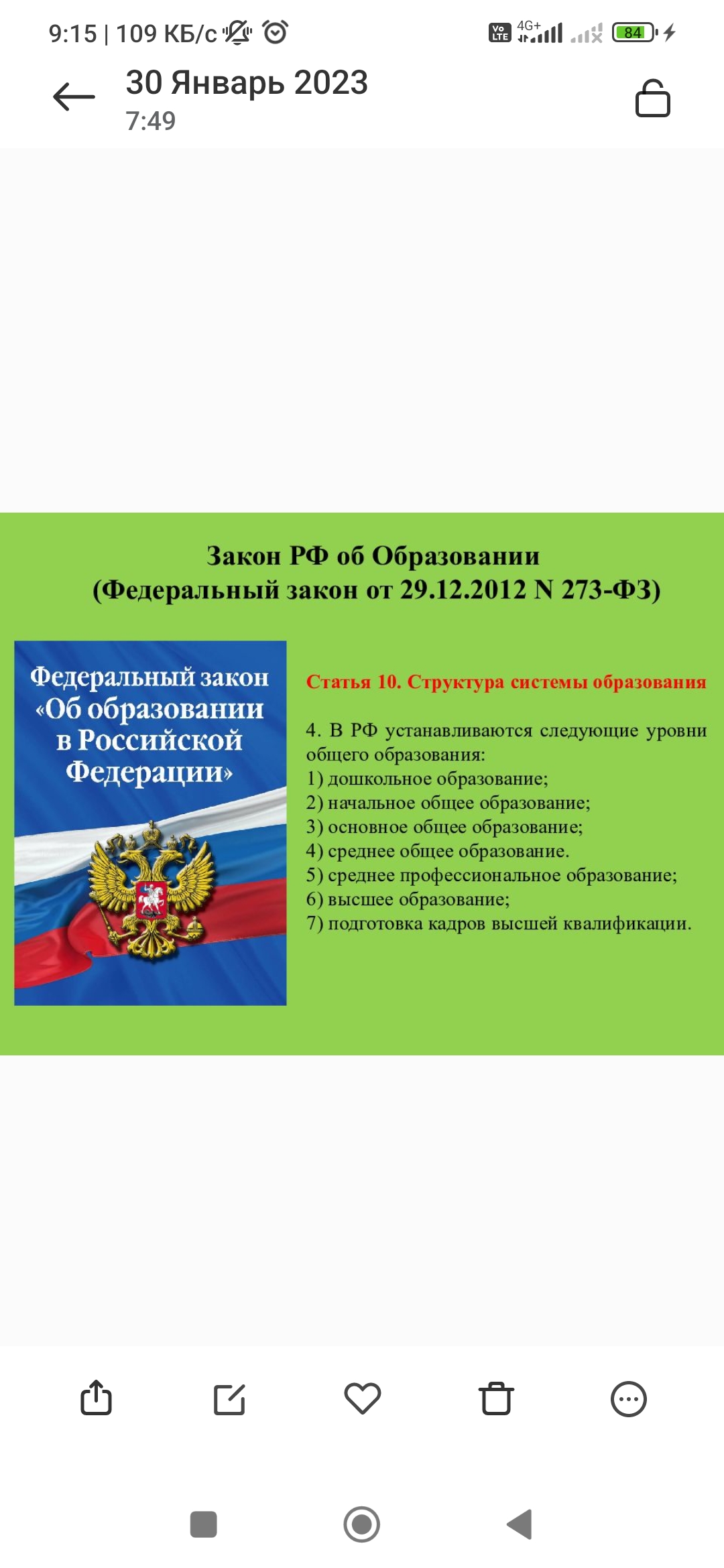 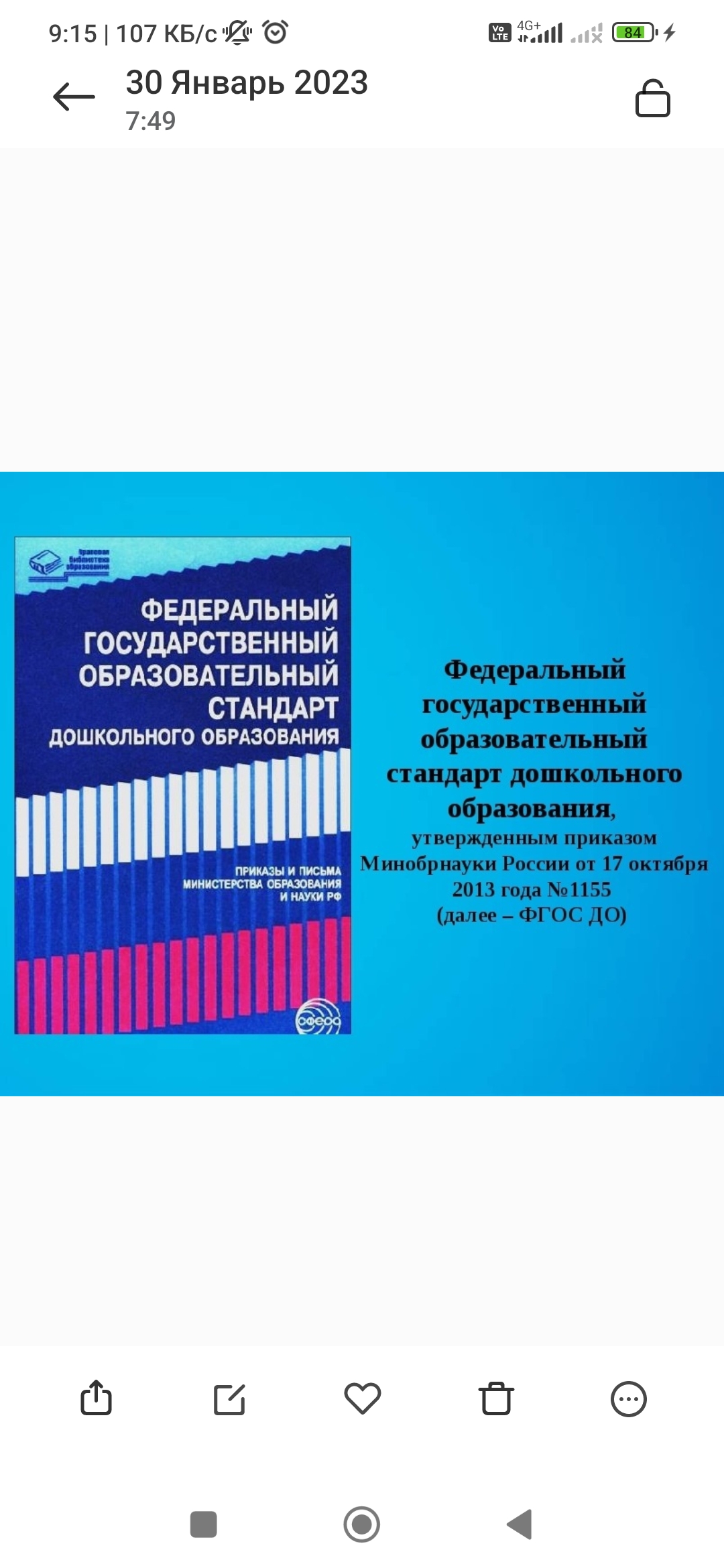 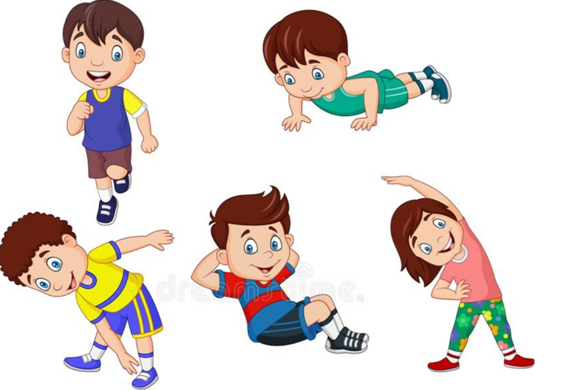 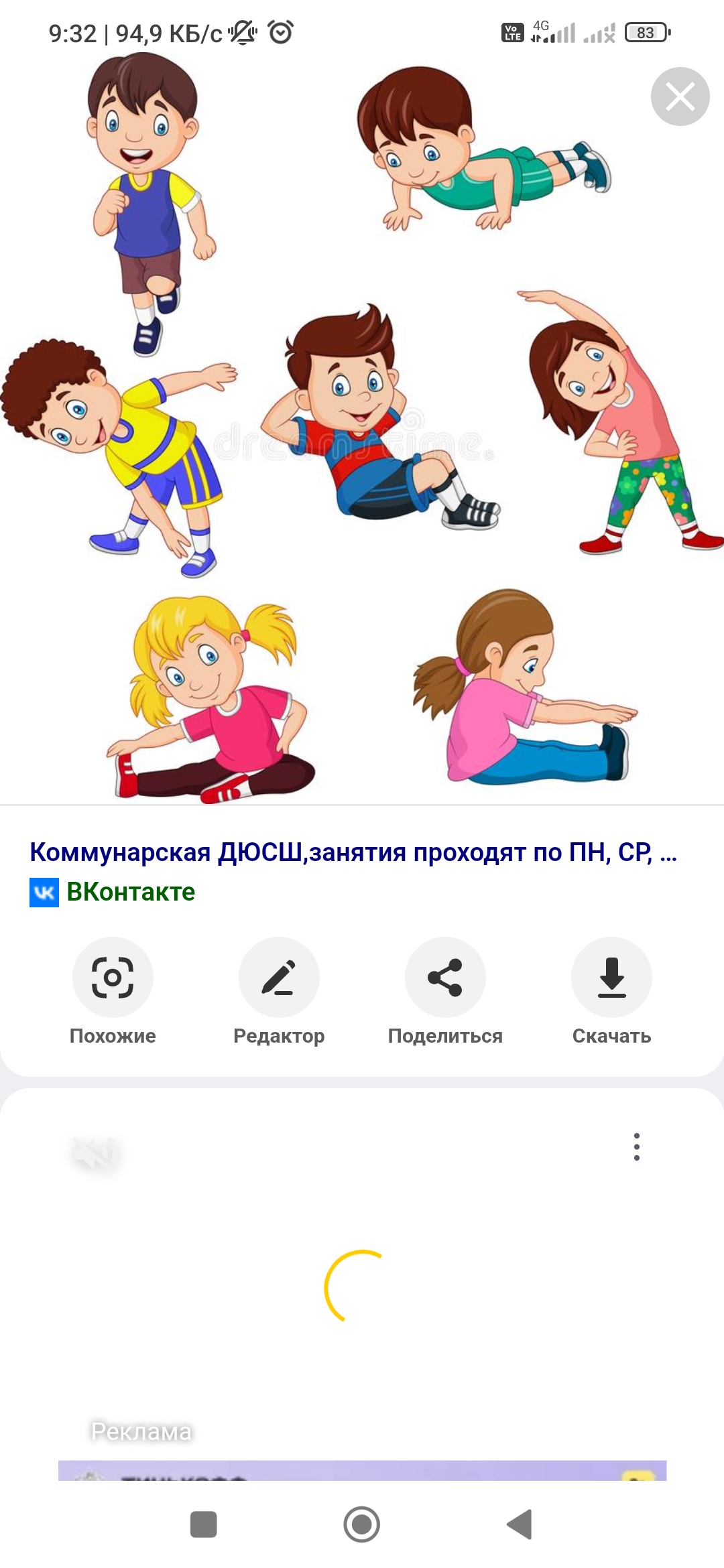 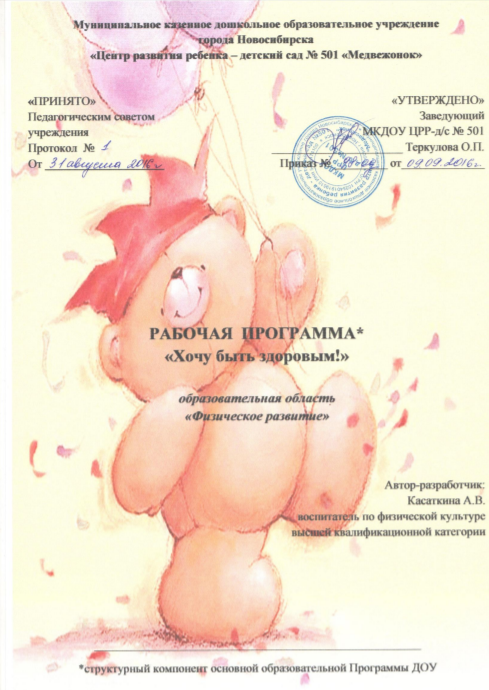 Игры нашего детства
Для воспитанников:

формировать общую культуру личности детей, в том числе ценность здорового образа жизни;

формировать у детей потребности в двигательной активности и физическом совершенствовании, развивать крупную и мелкую моторику;

развивать социальный и эмоциональный интеллект детей, эмоциональную отзывчивость.
Для родителей:

повысить уровень педагогической компетентности в вопросах сохранения социально-психологического и физического здоровья детей;

способствовать воспитанию здорового ребёнка совместными усилиями детского сада и семьи.
Для педагогических работников:

разработать программно-методическое обеспечение образовательной деятельности, направленное на сохранение и укрепление физического и психического здоровья детей;

способствовать развитию профессиональной компетентности педагогических работников в области физического и социально-коммуникативного развития;

организовать взаимодействие с родителями (законными представителями) воспитанников по созданию единого образовательного пространства семья – детский сад.
Просмотр презентации 
(угадай по фото, игрушки нашего детства, детский досуг родителей)
Игры нашего детства
Приветствие/разминка
Просмотр презентации 
(угадай по фото своих родителей, игрушки нашего детства,
 детский досуг родителей)
Игры (родители, дети)
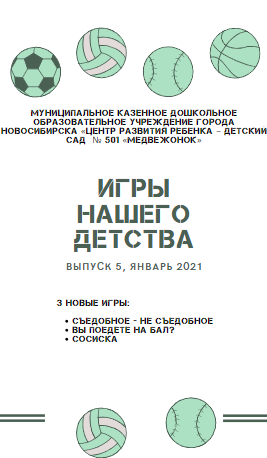 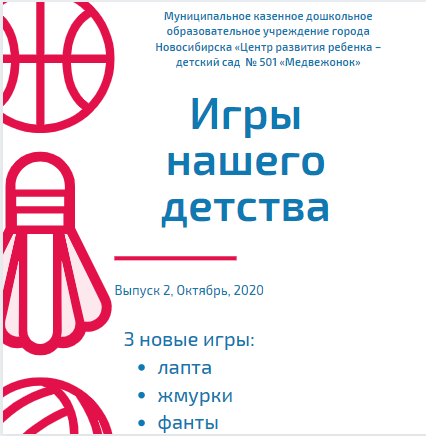 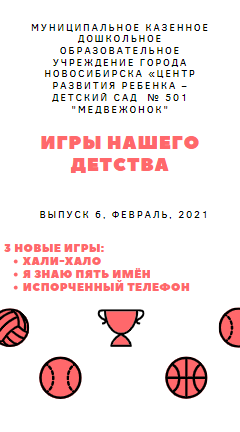 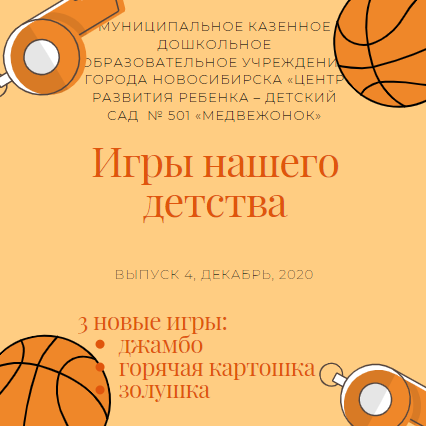 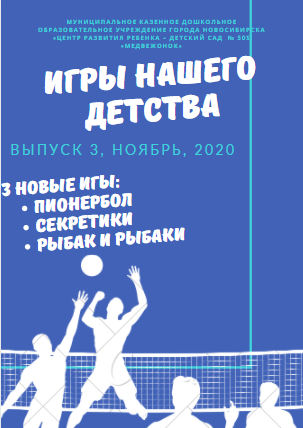 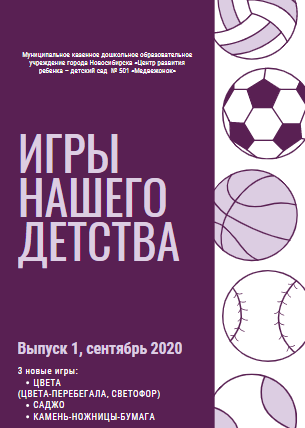 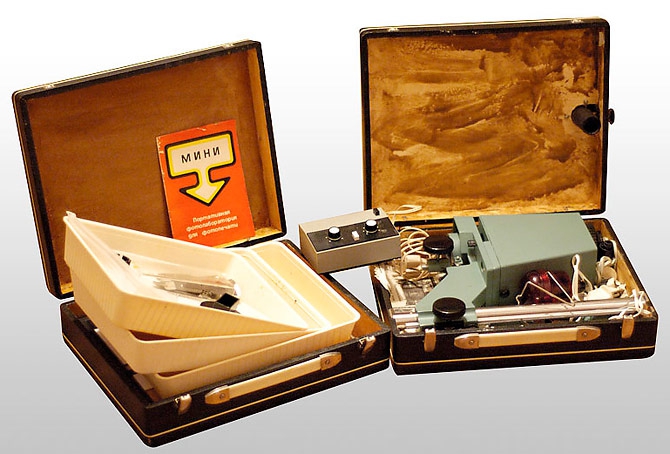 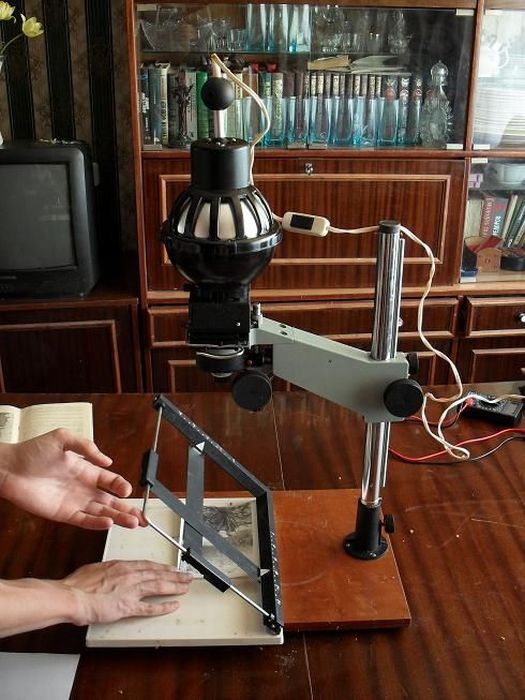 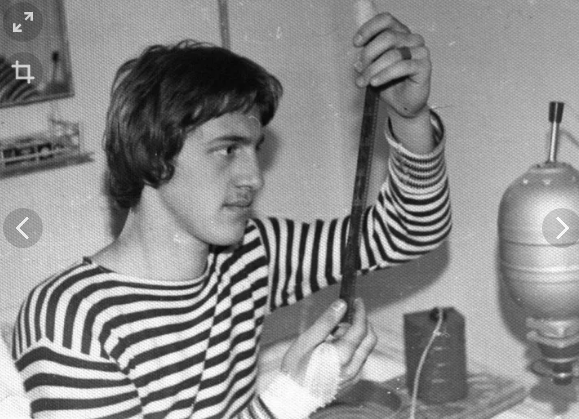 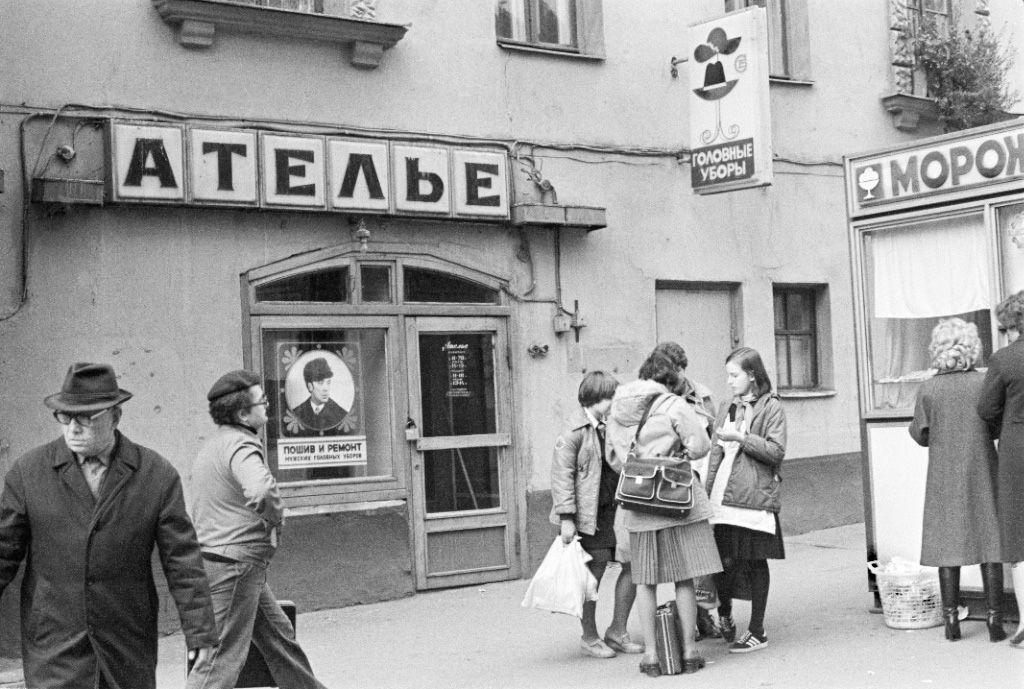 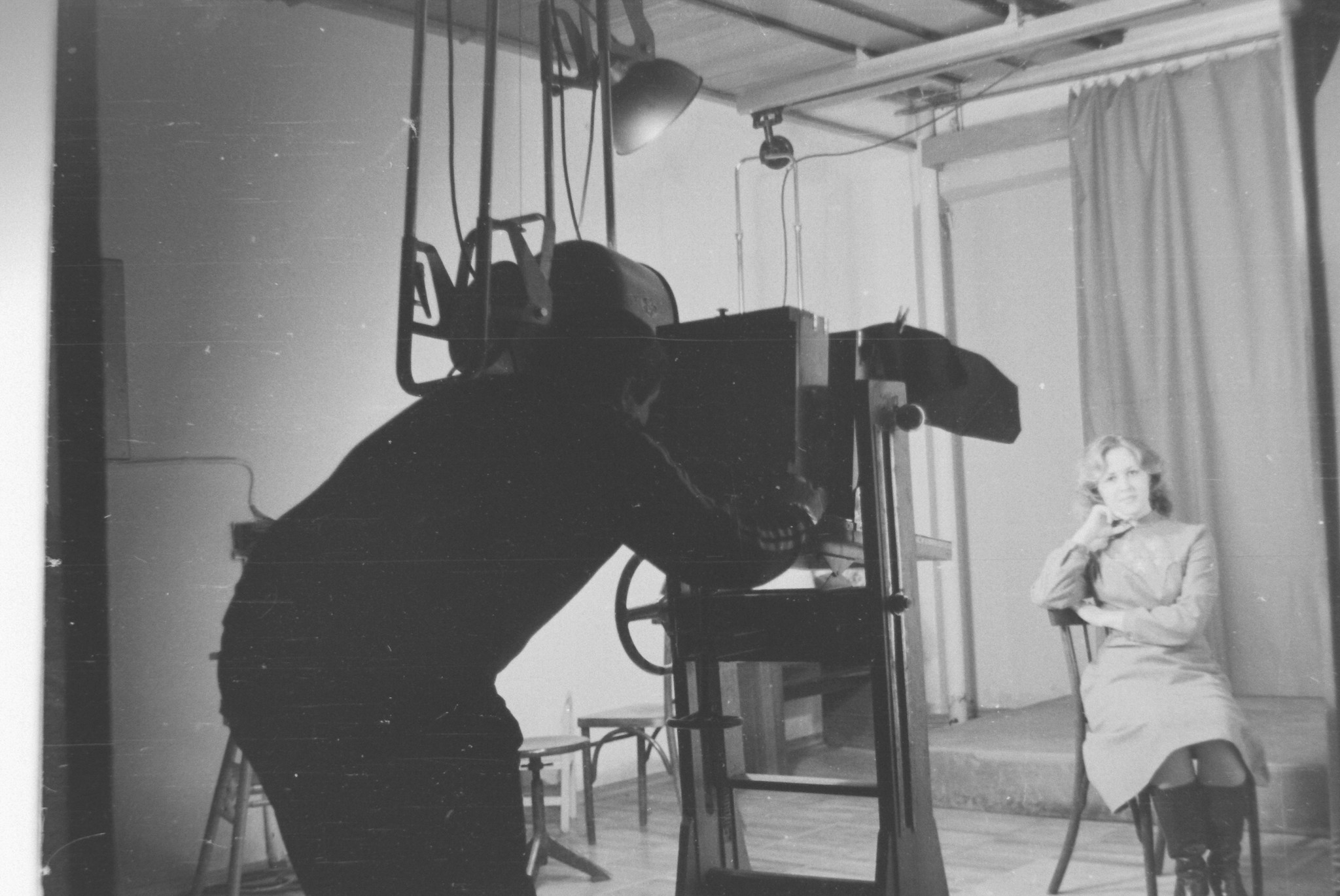 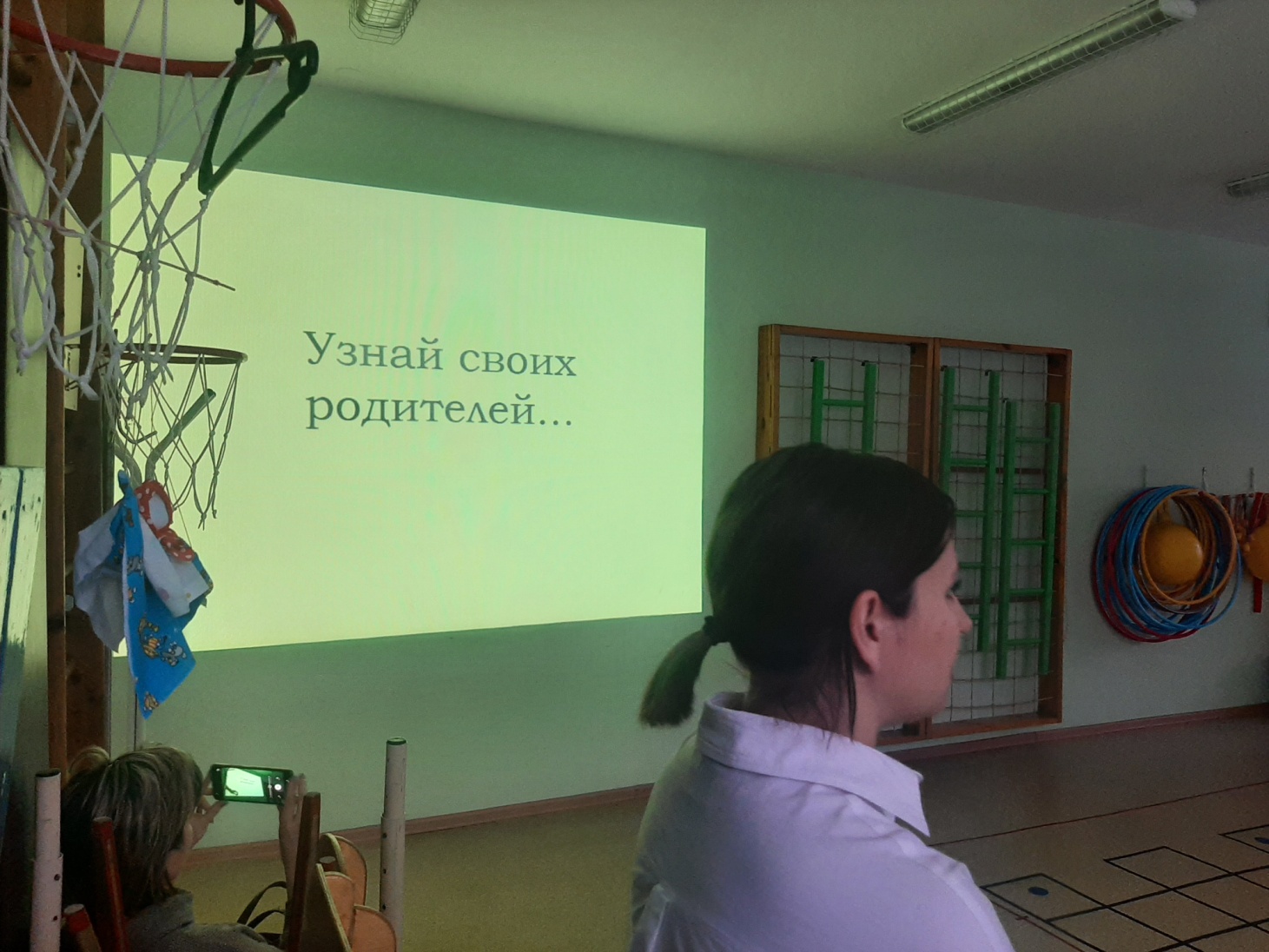 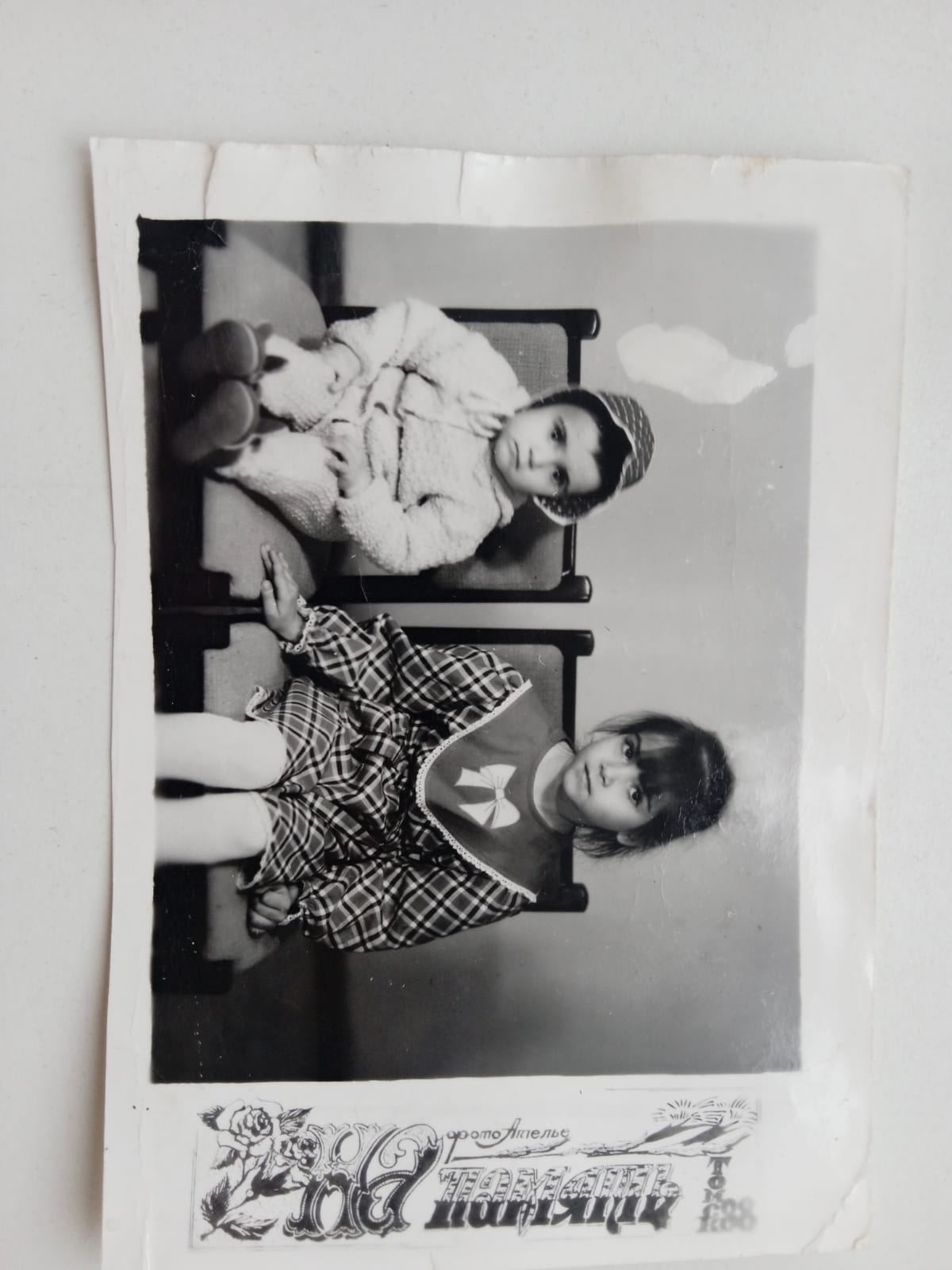 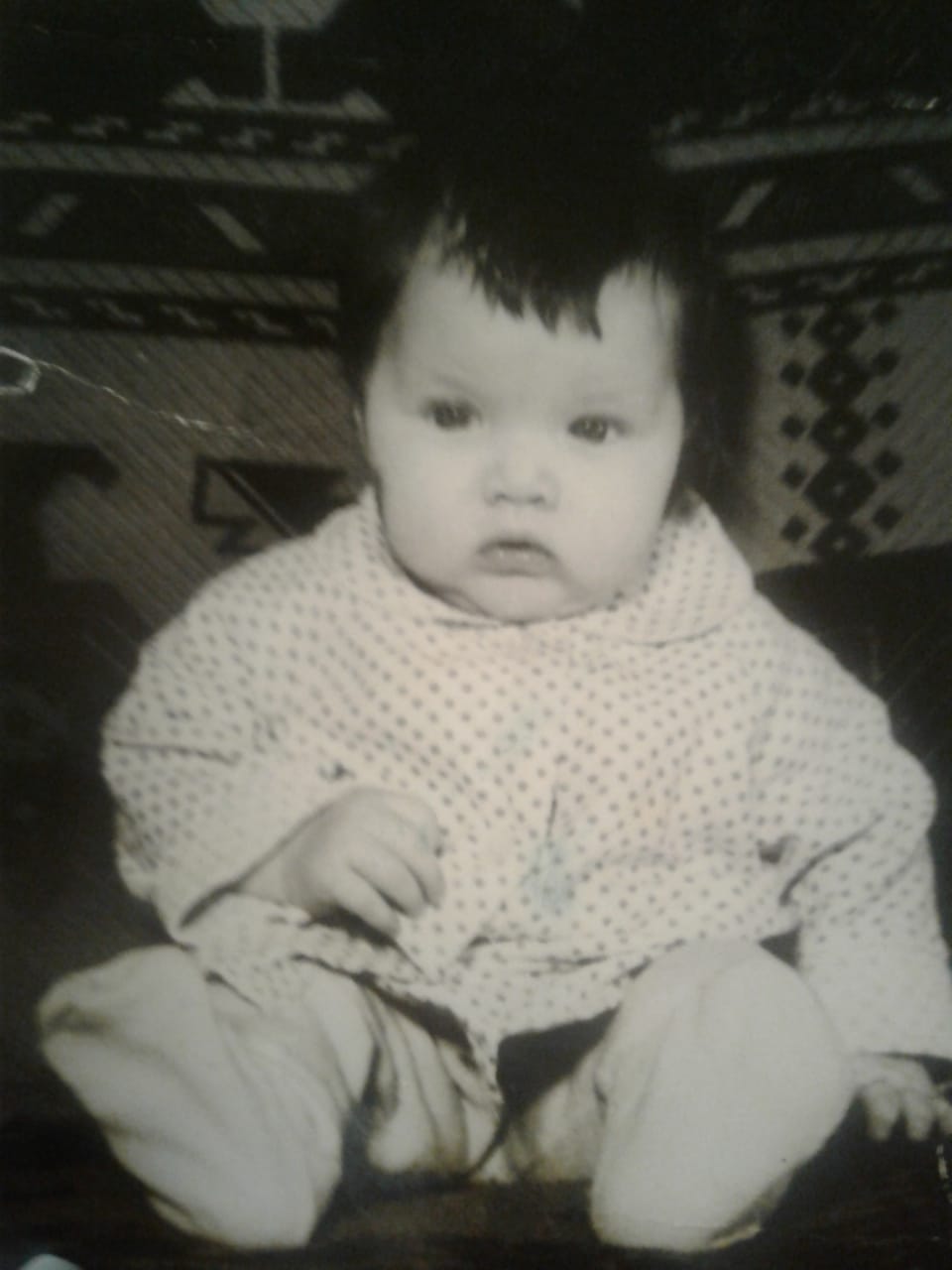 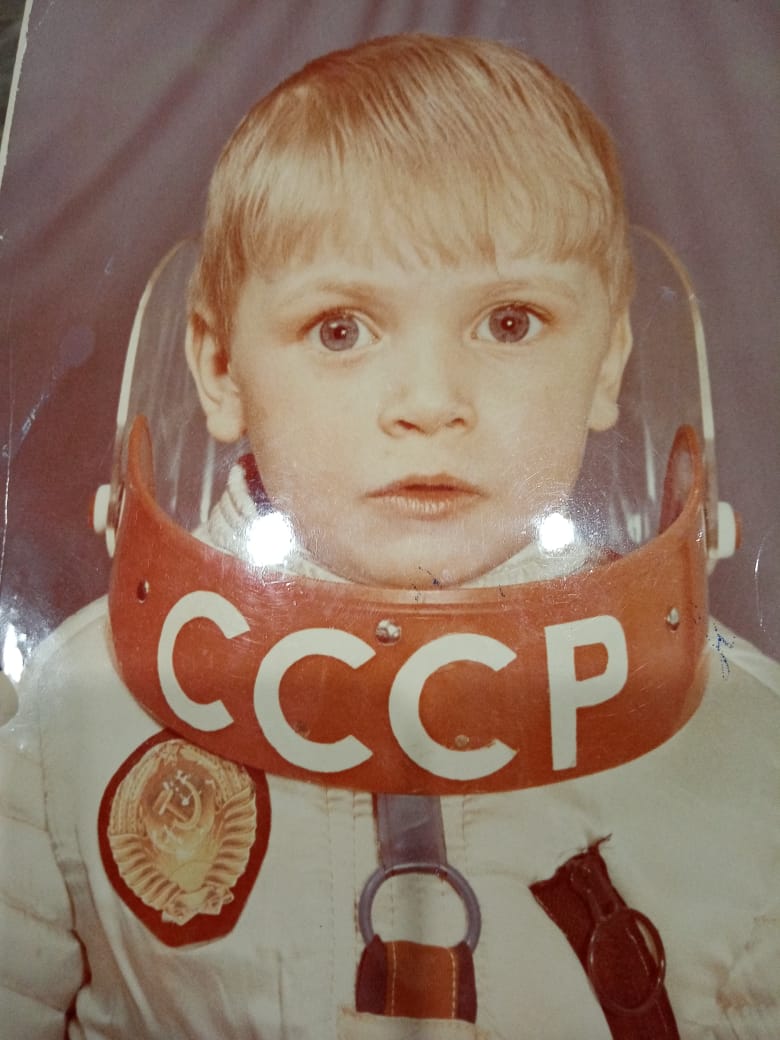 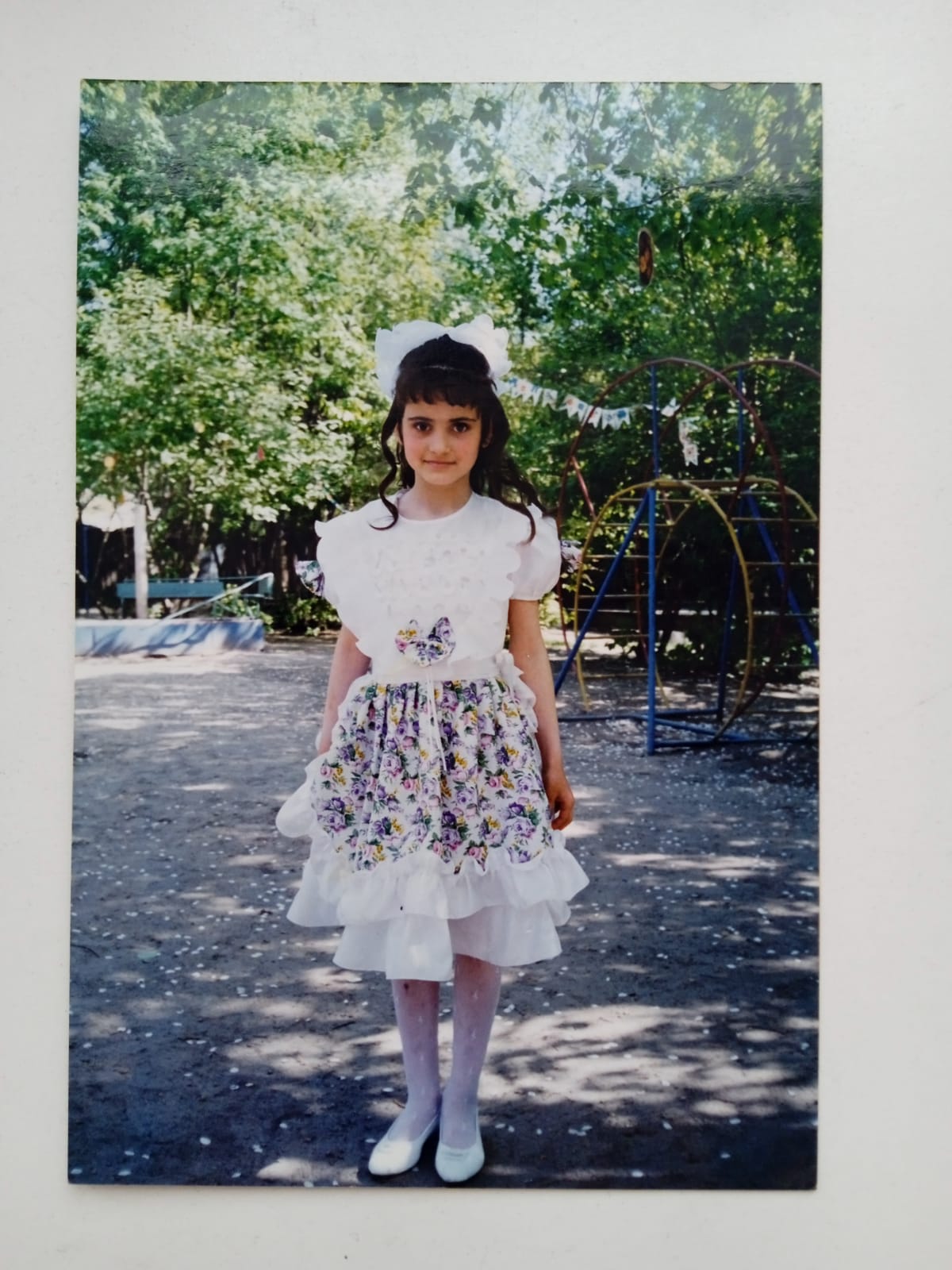 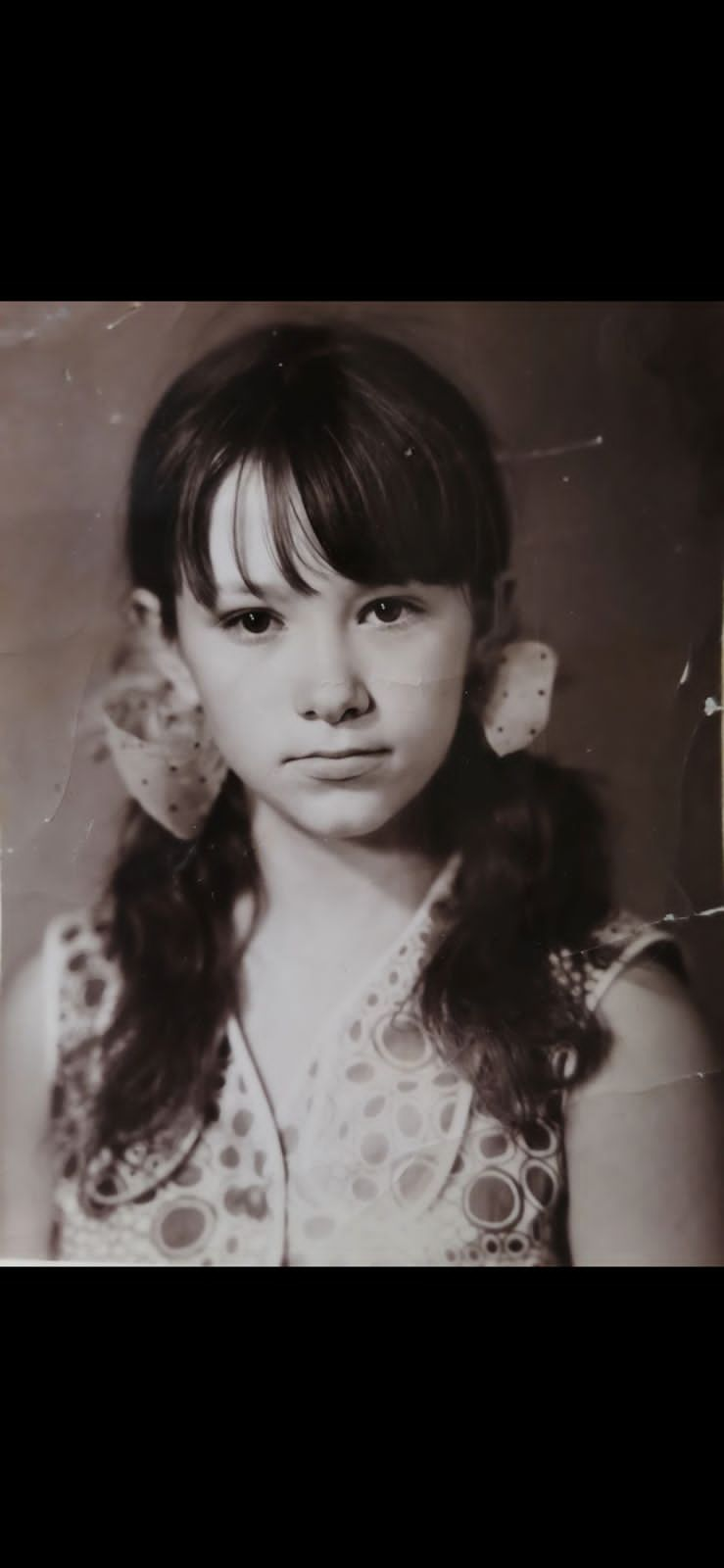 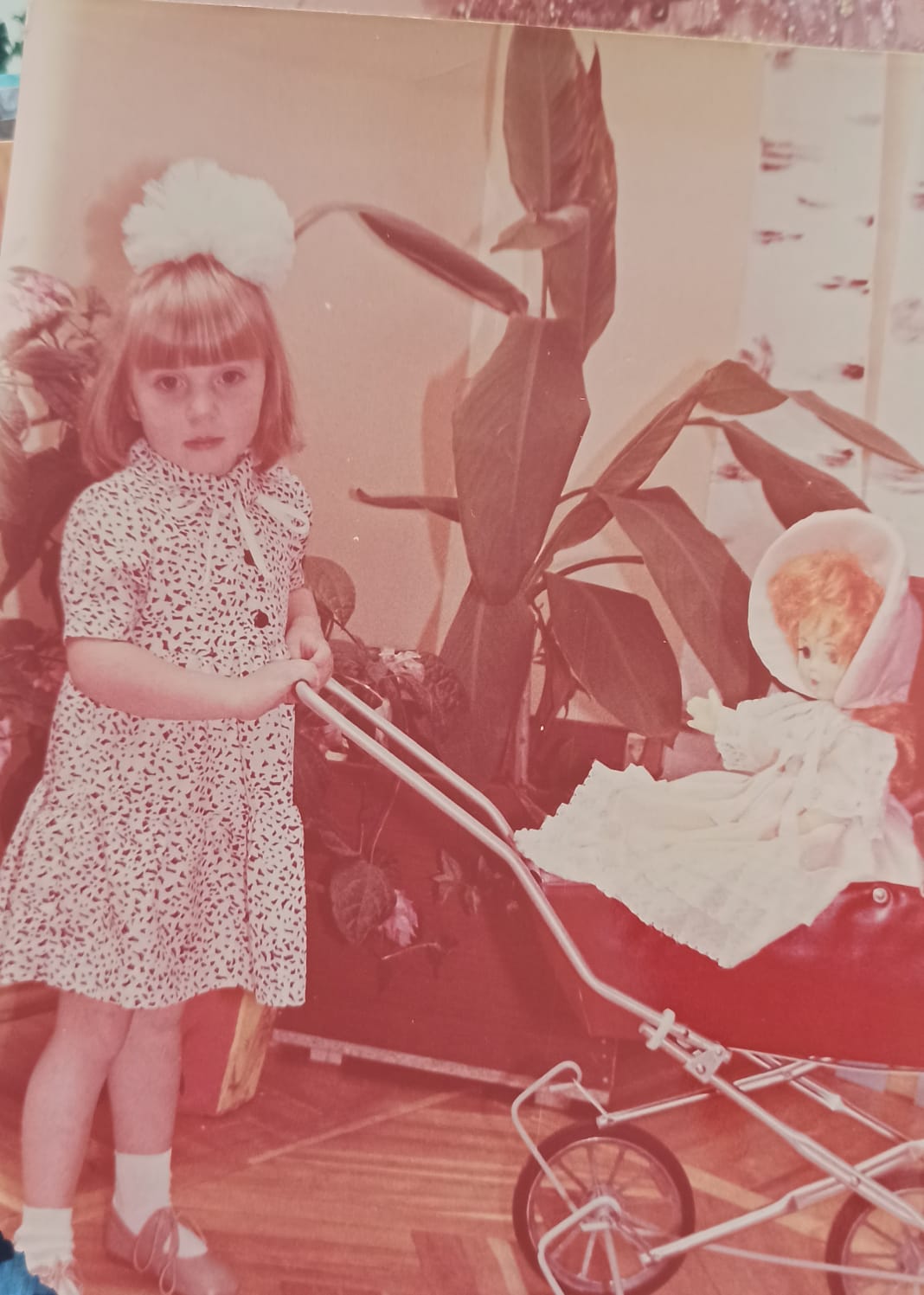 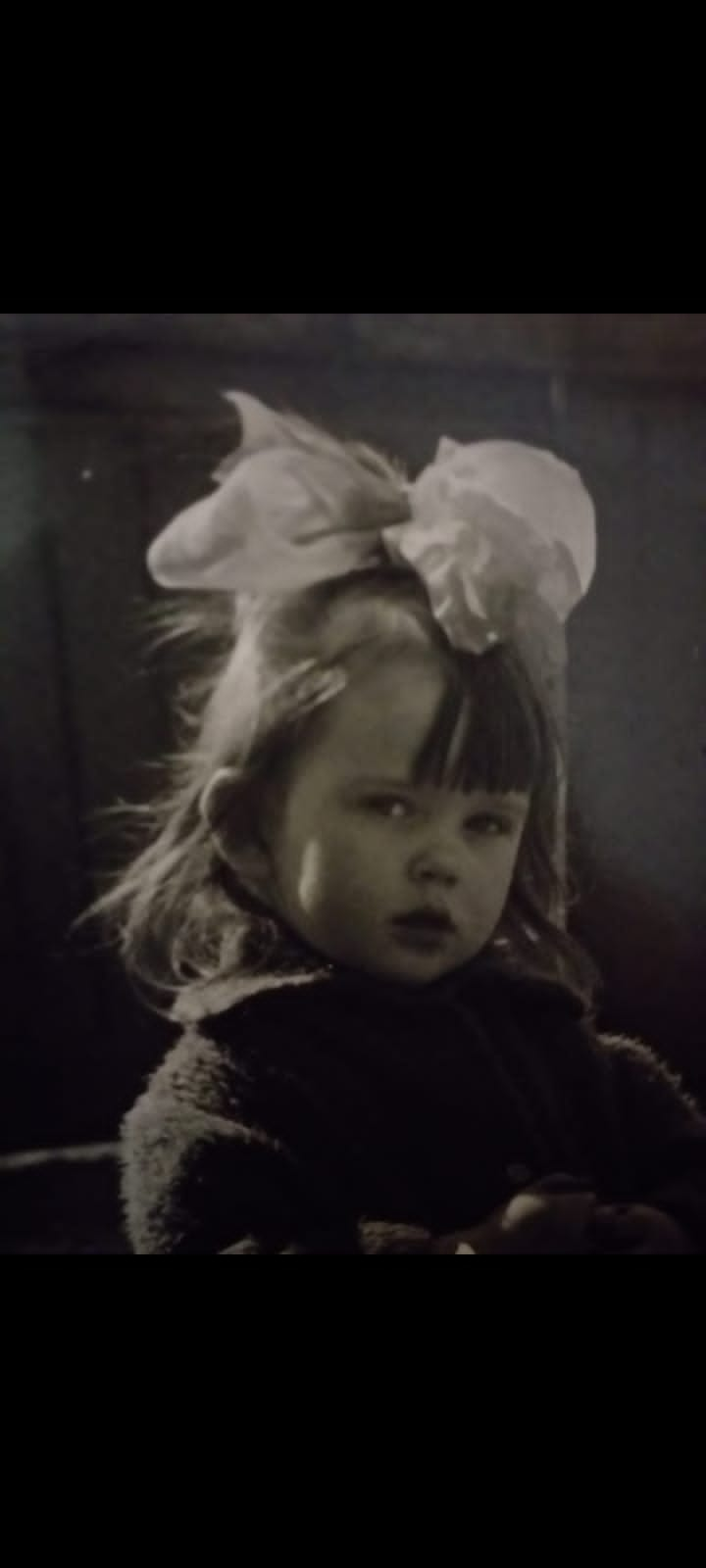 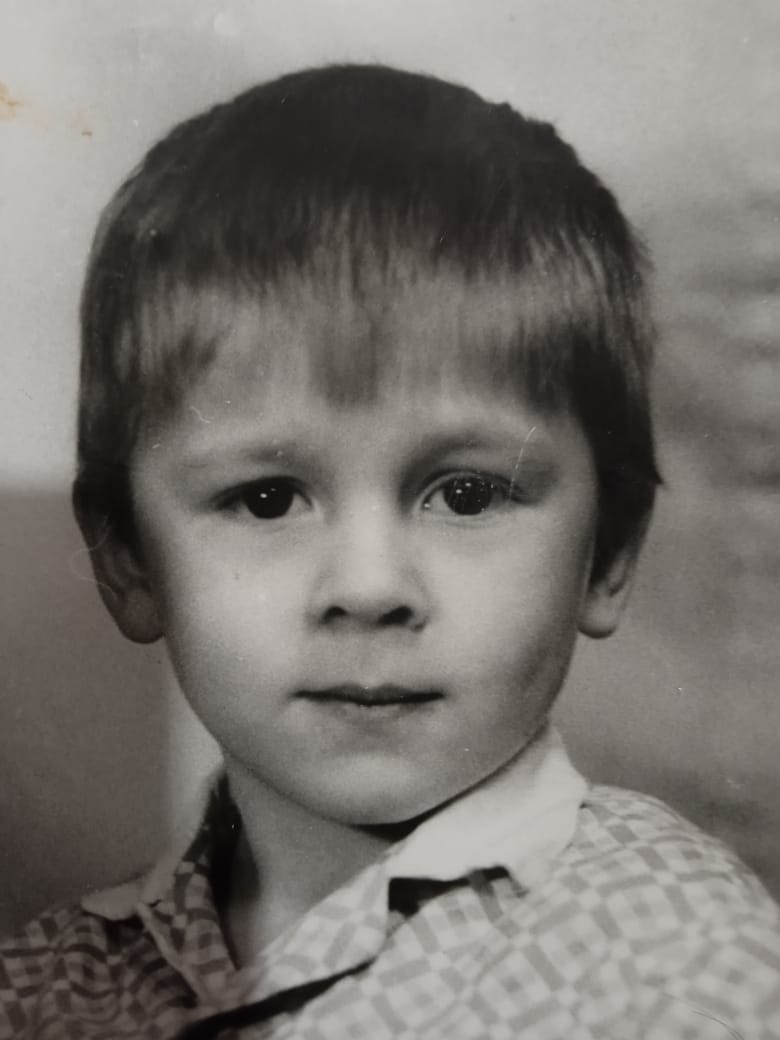 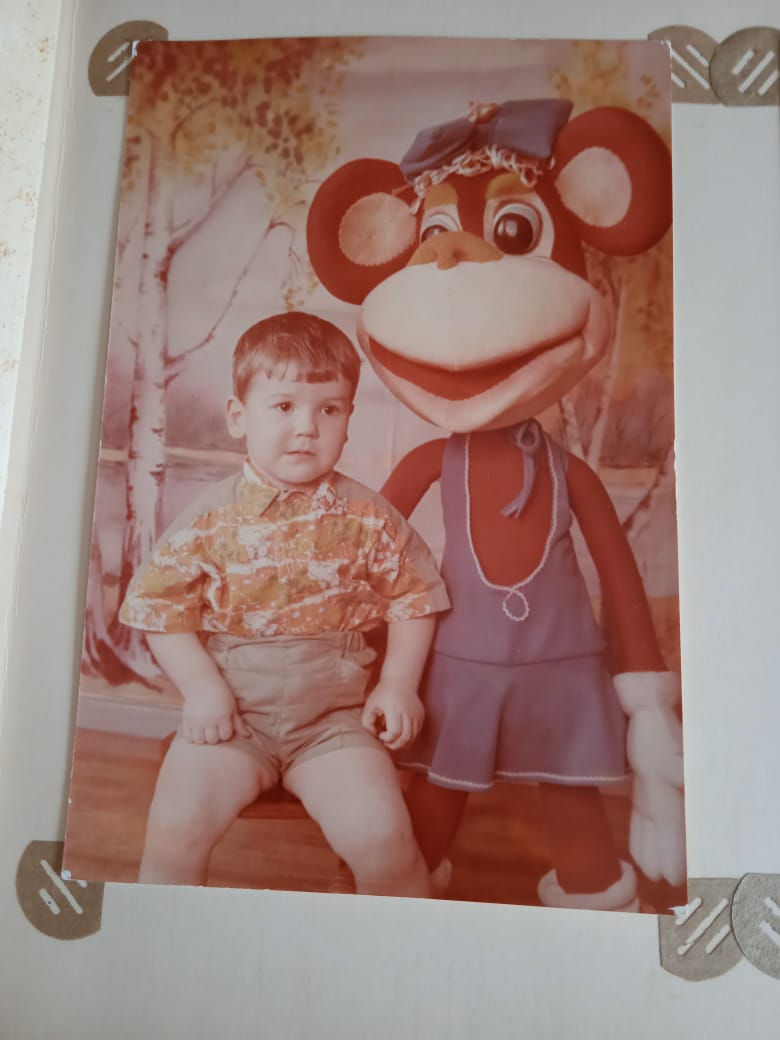 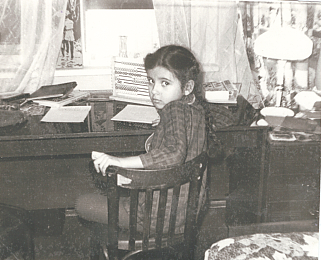 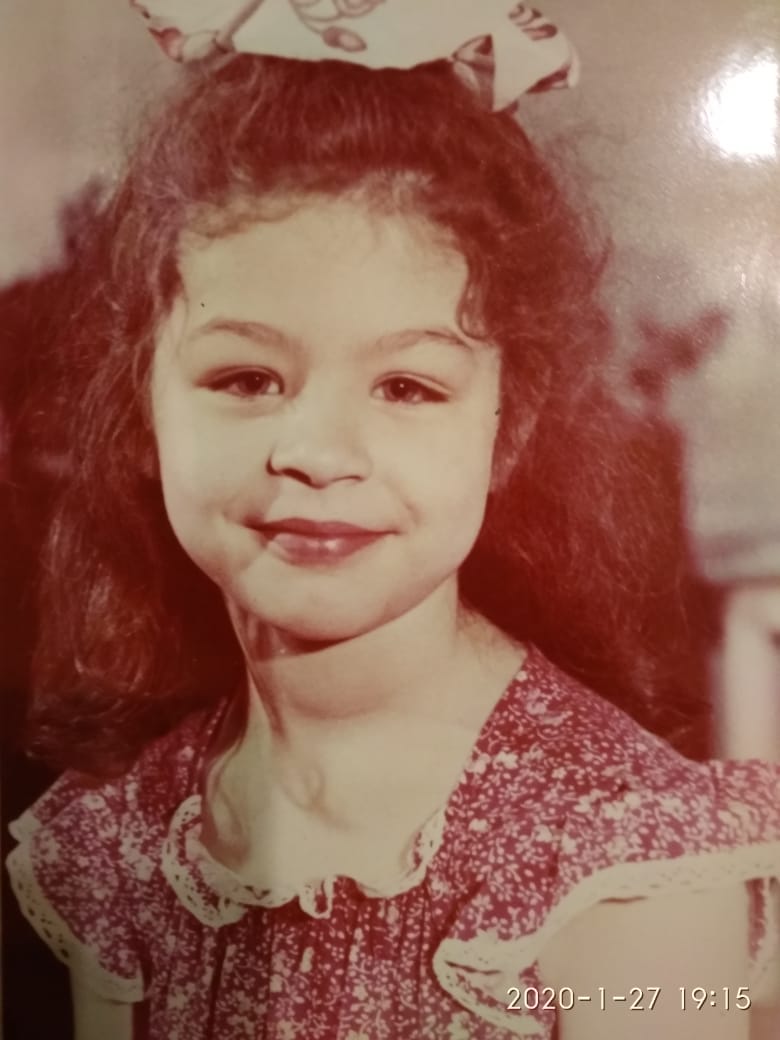 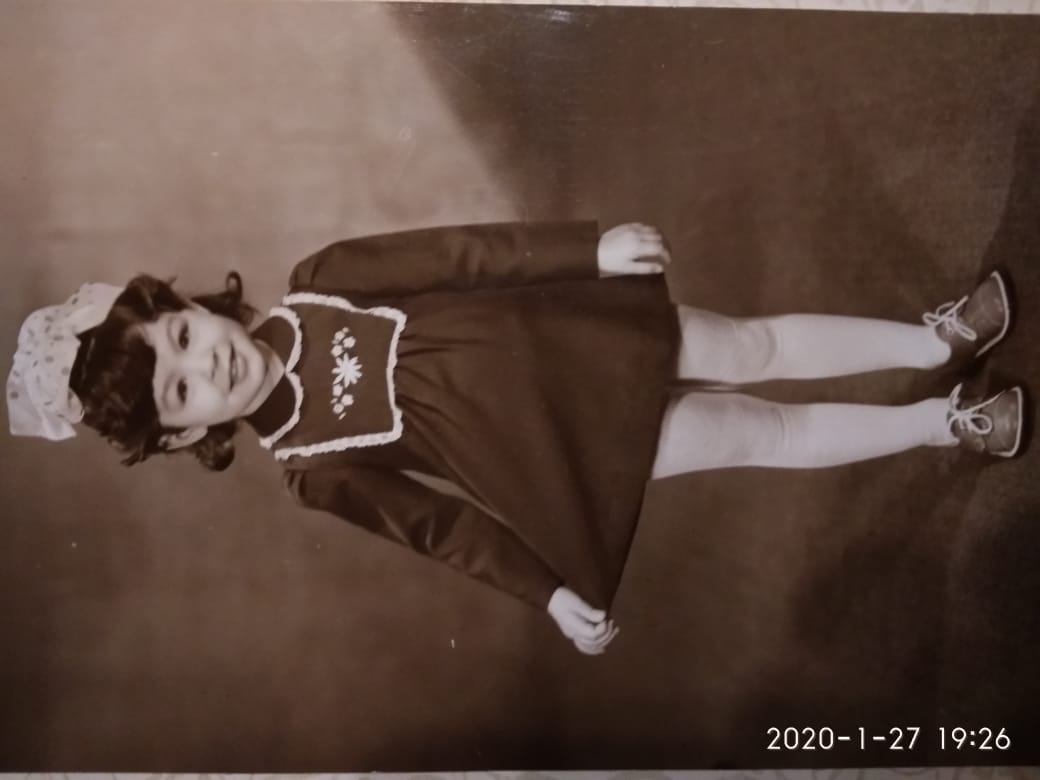 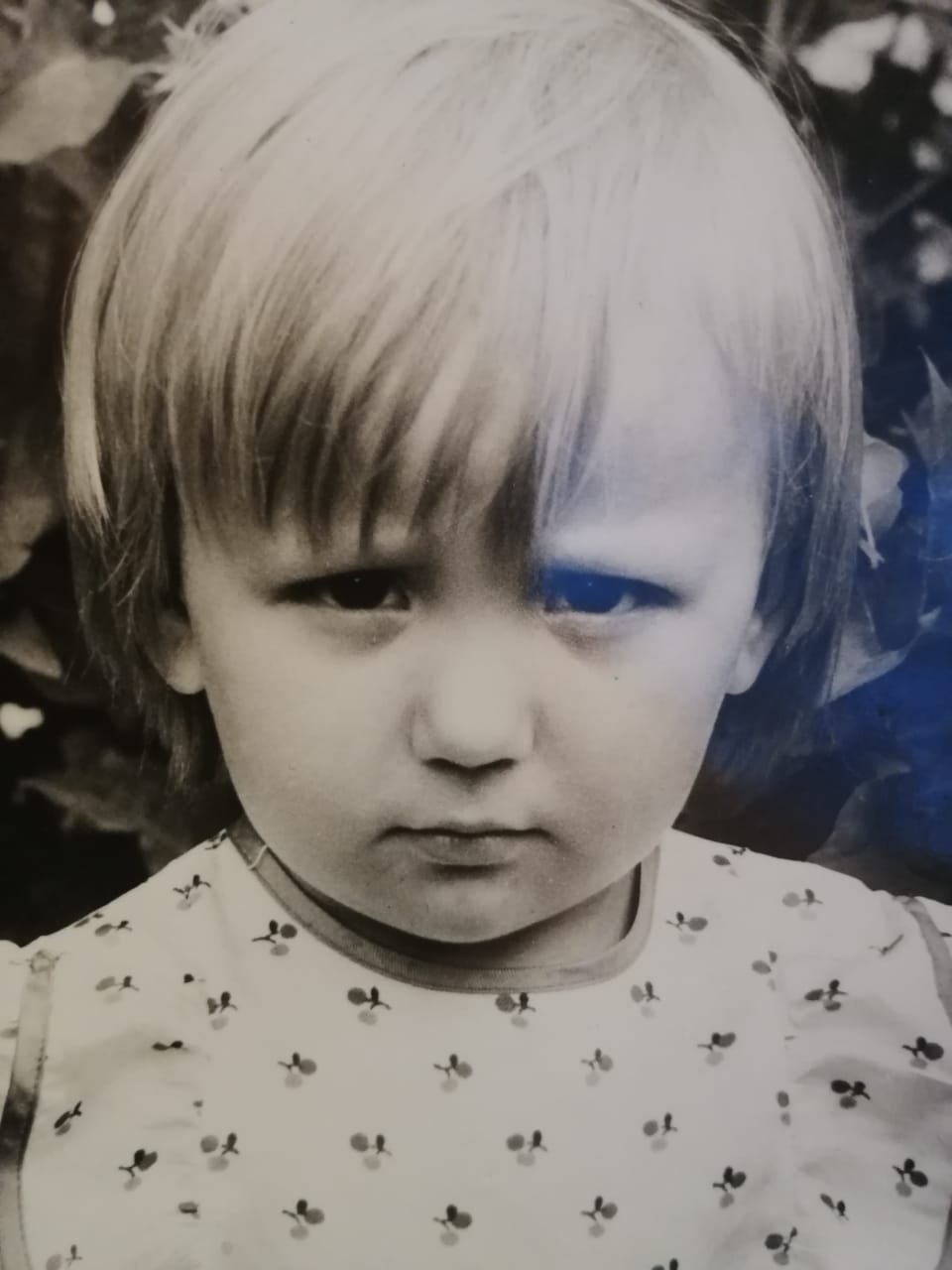 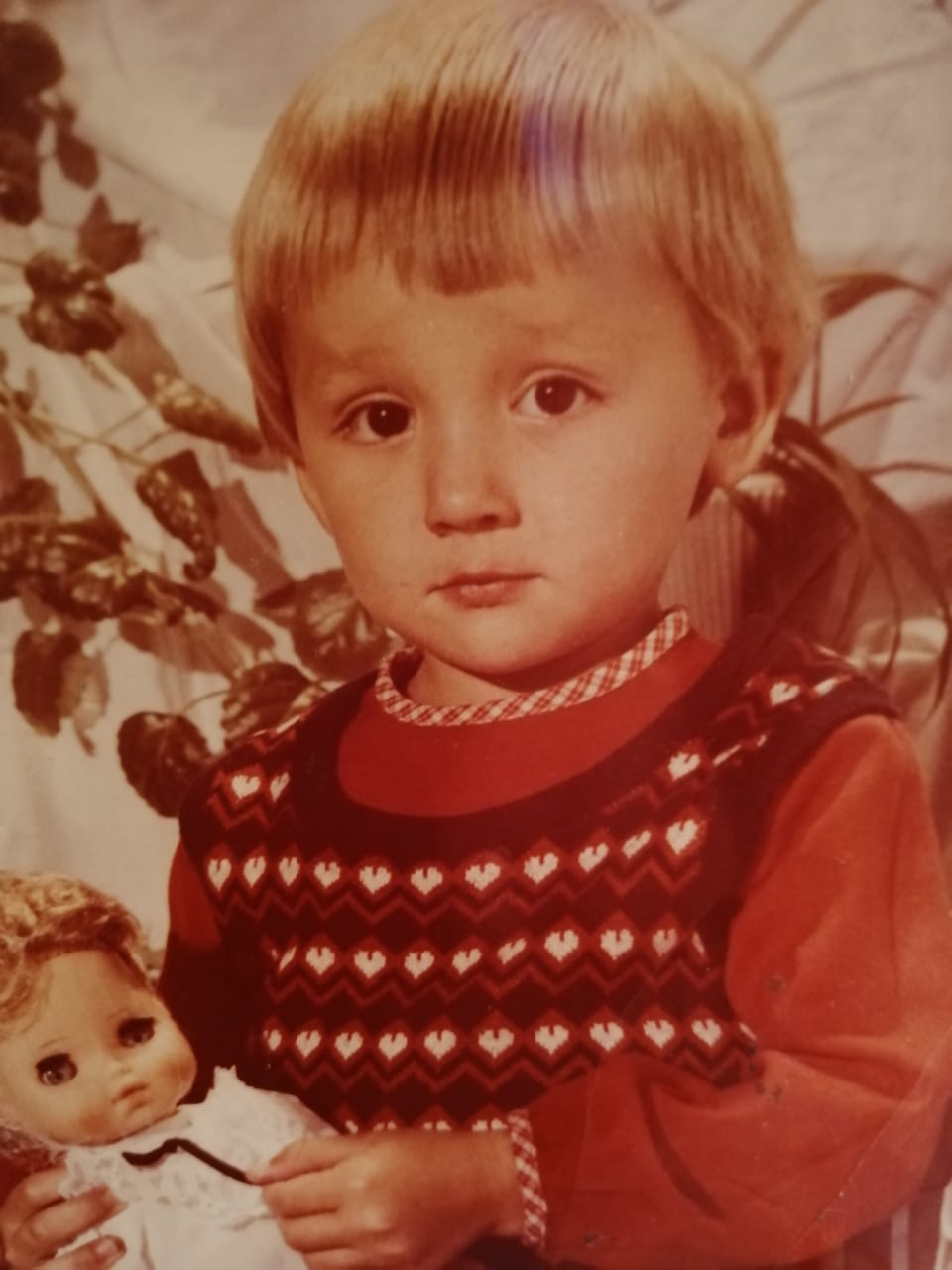 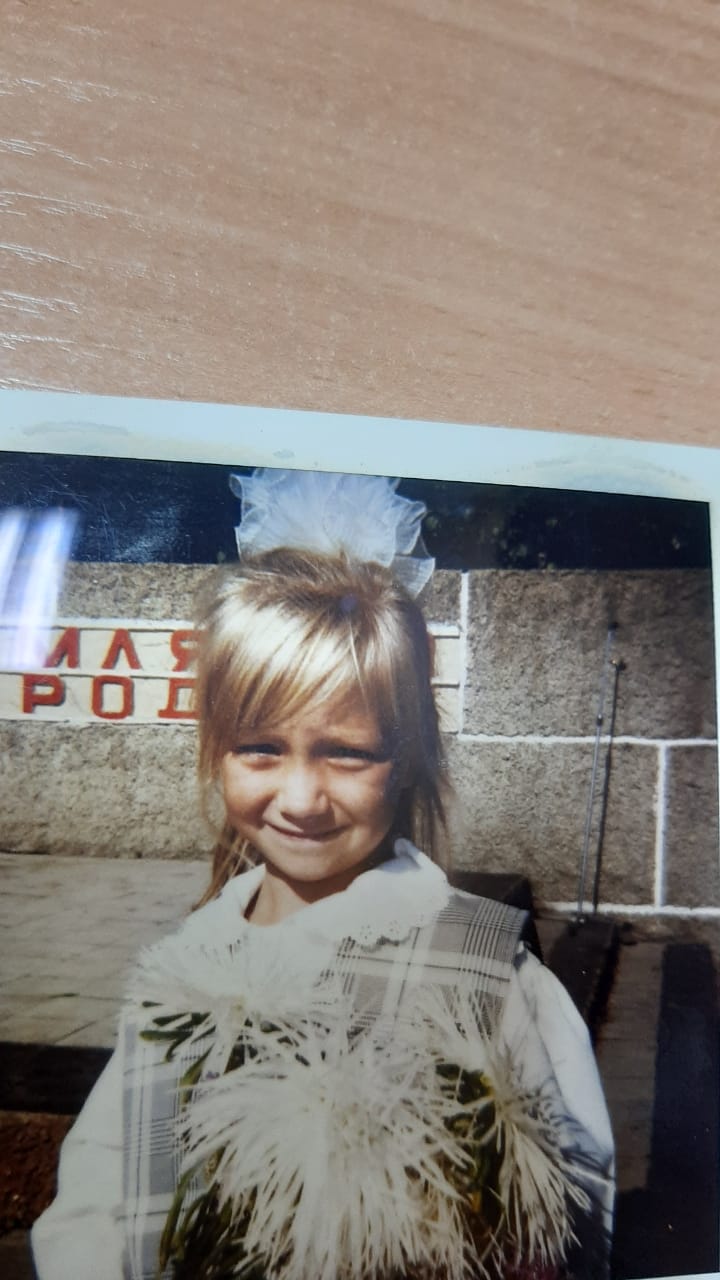 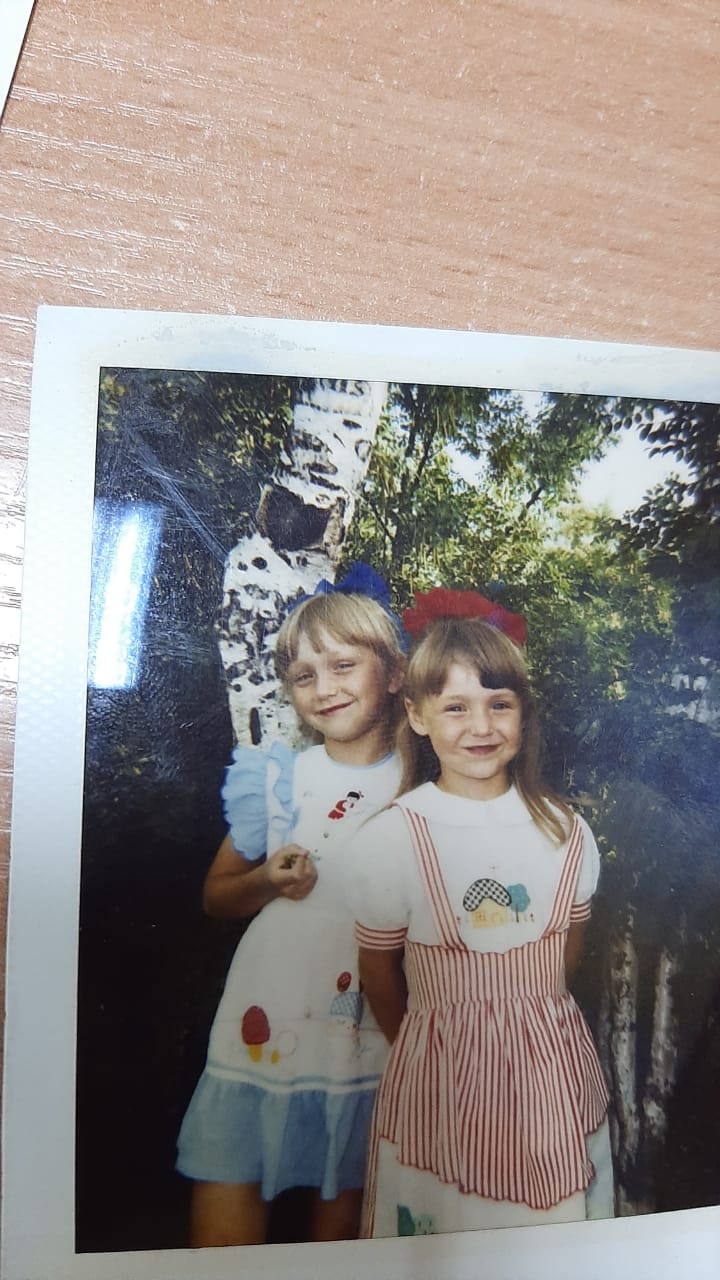 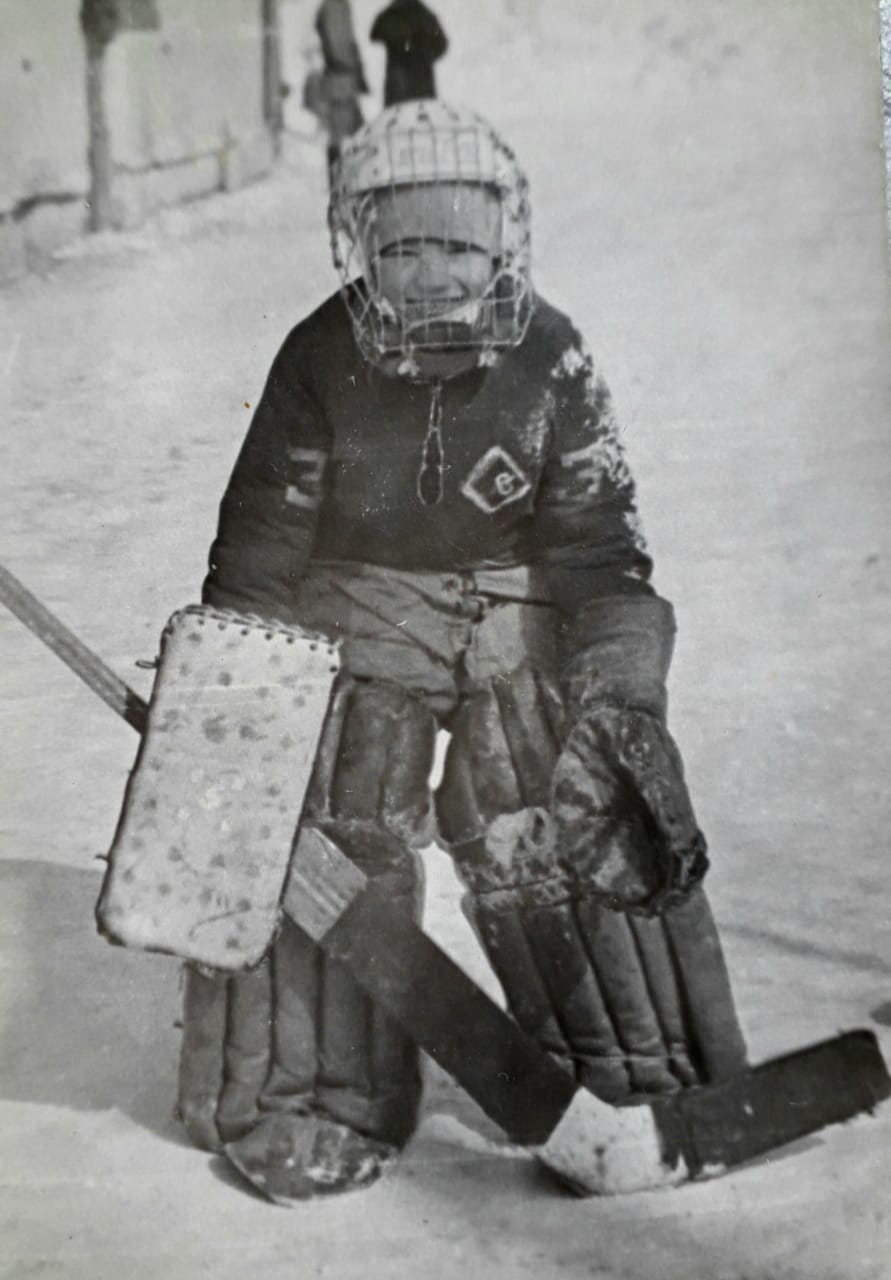 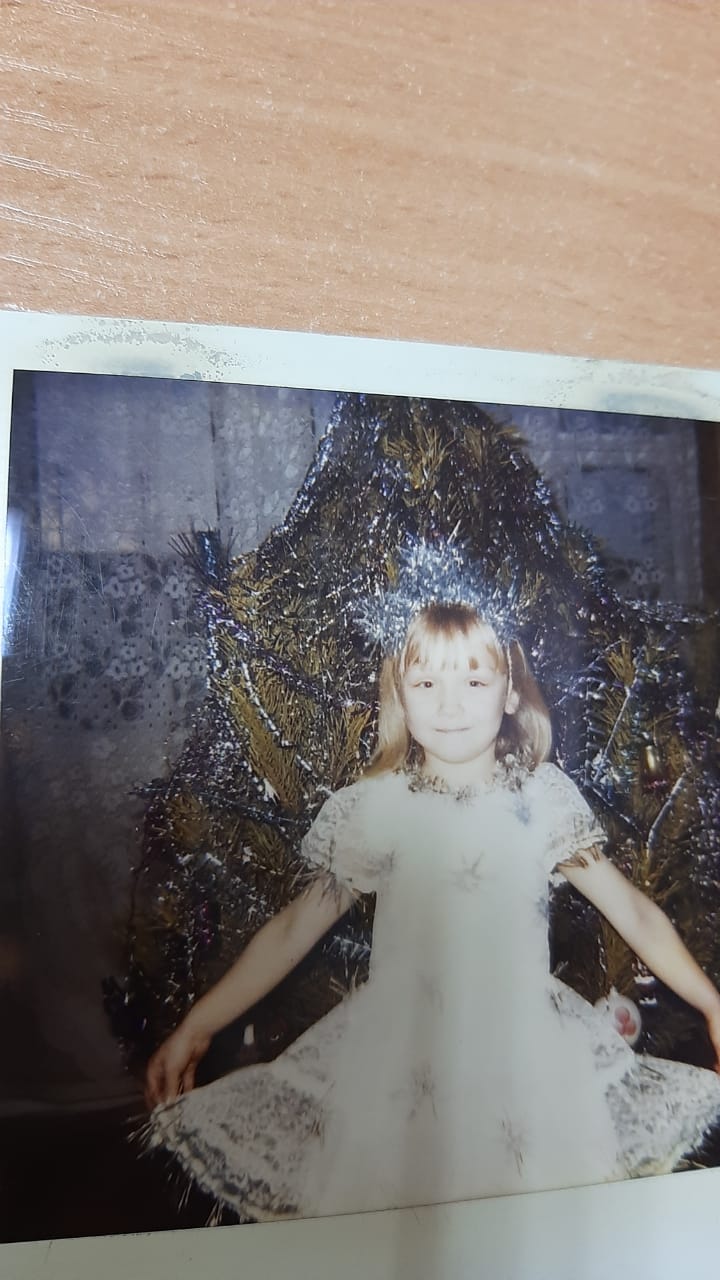 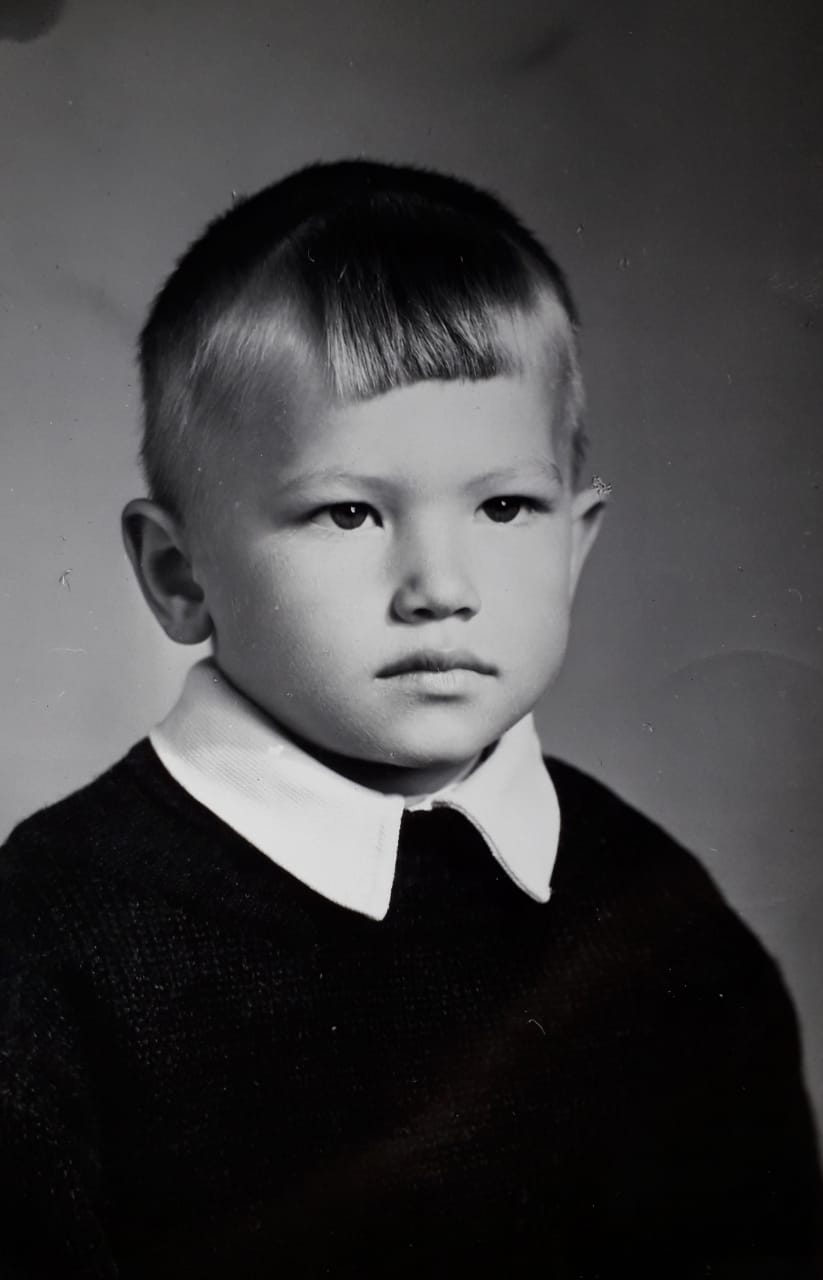 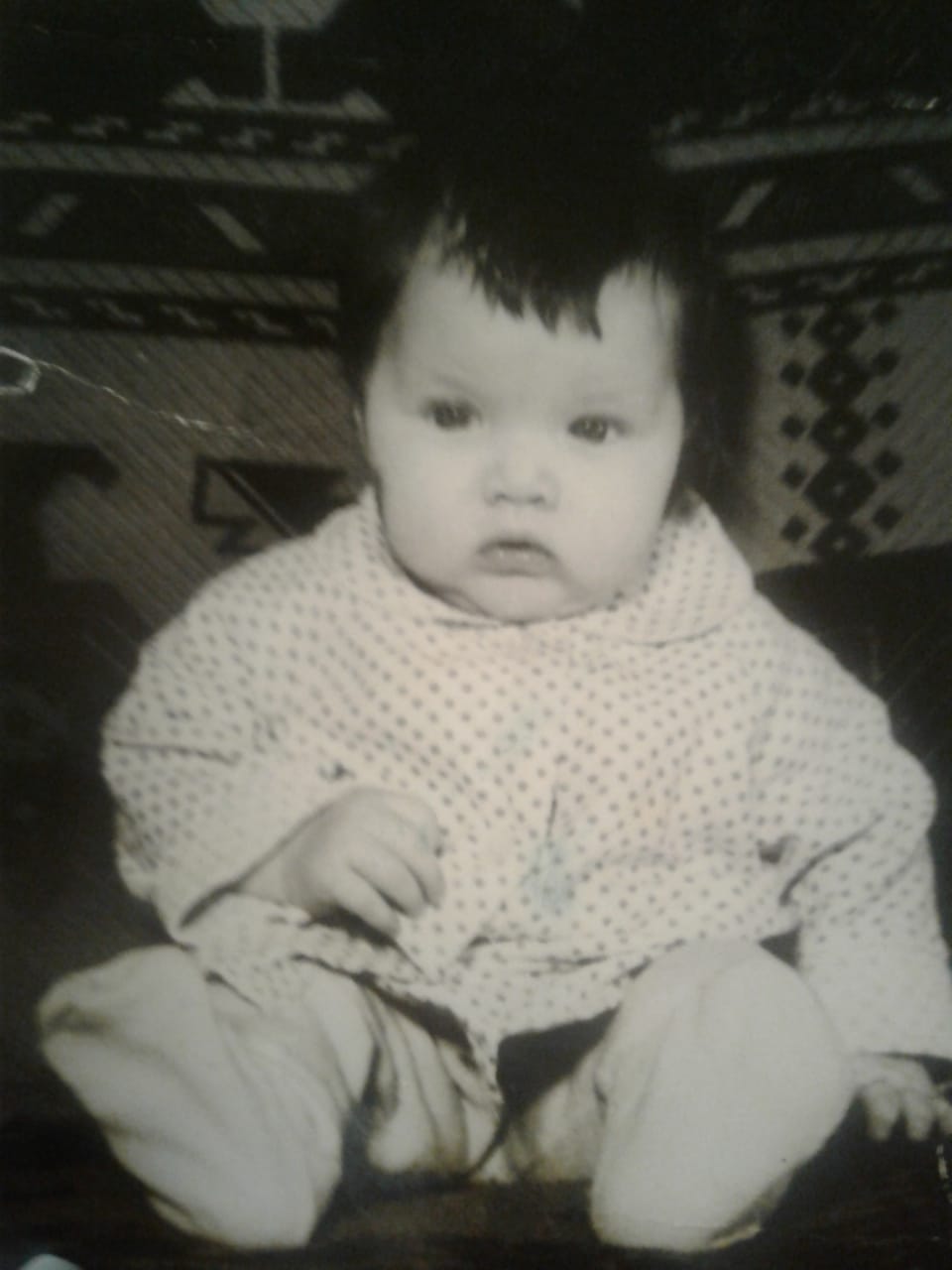 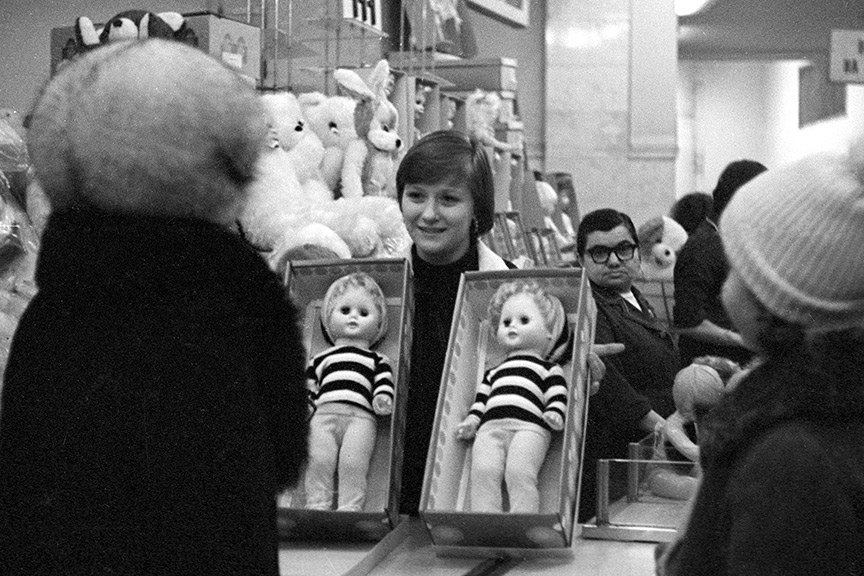 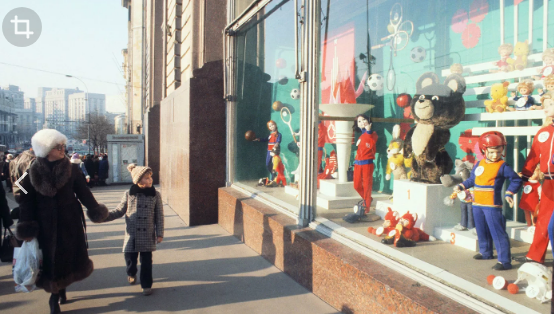 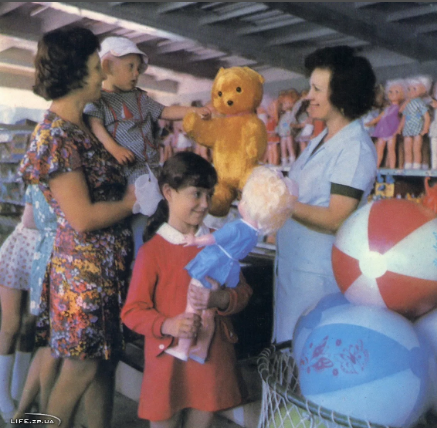 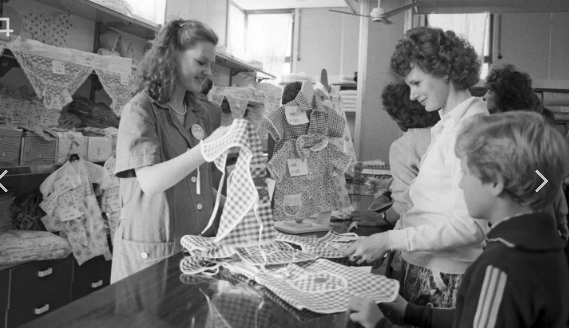 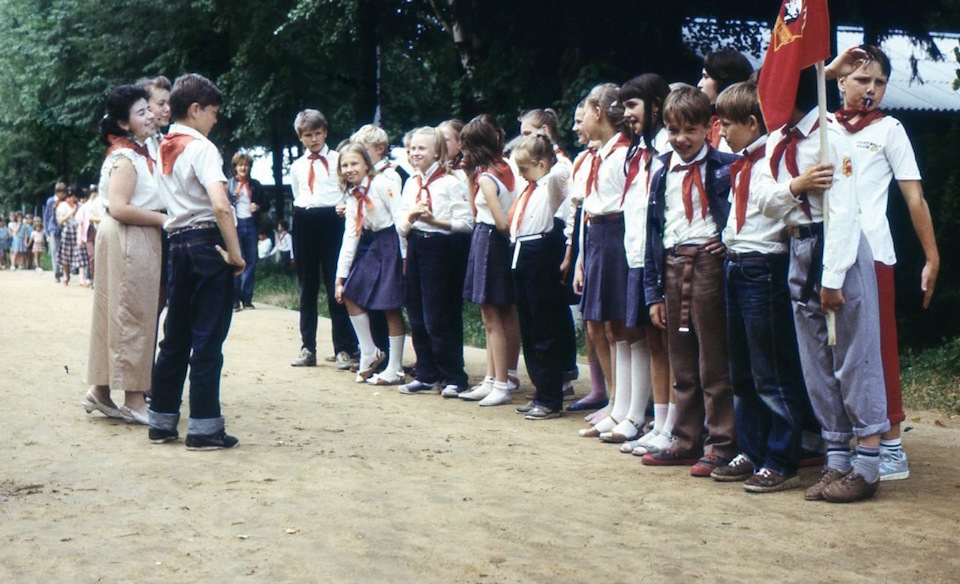 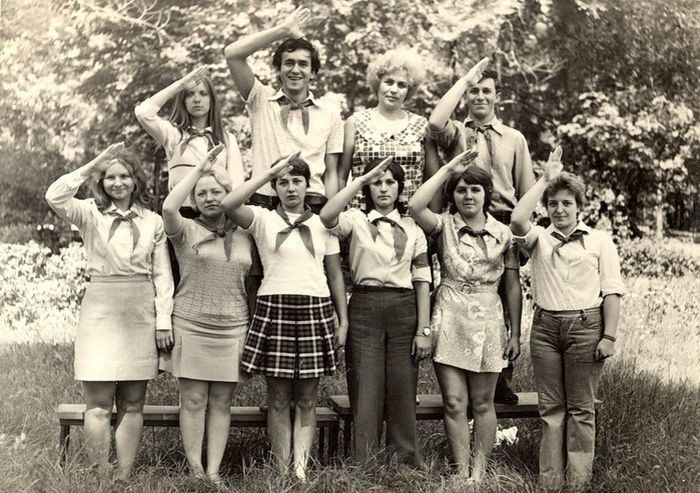 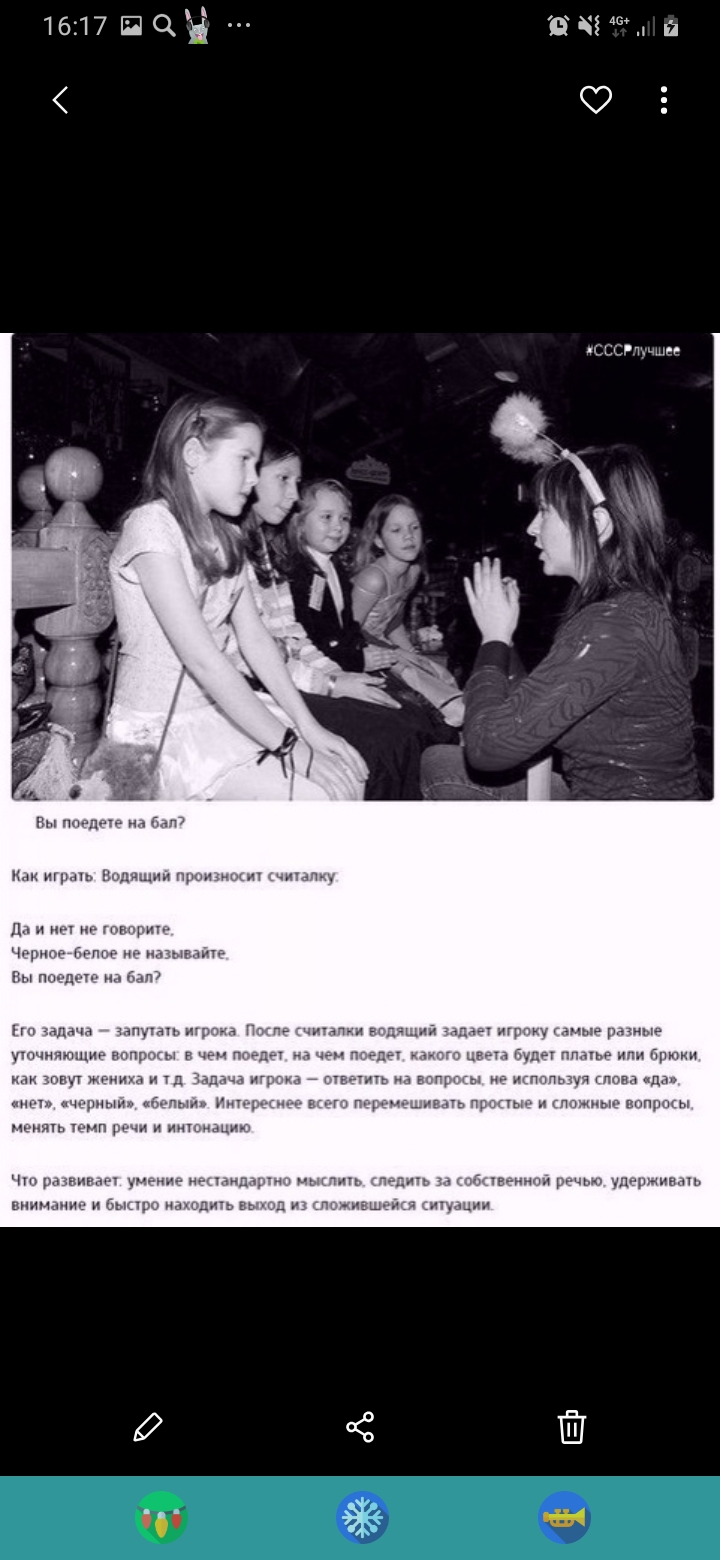 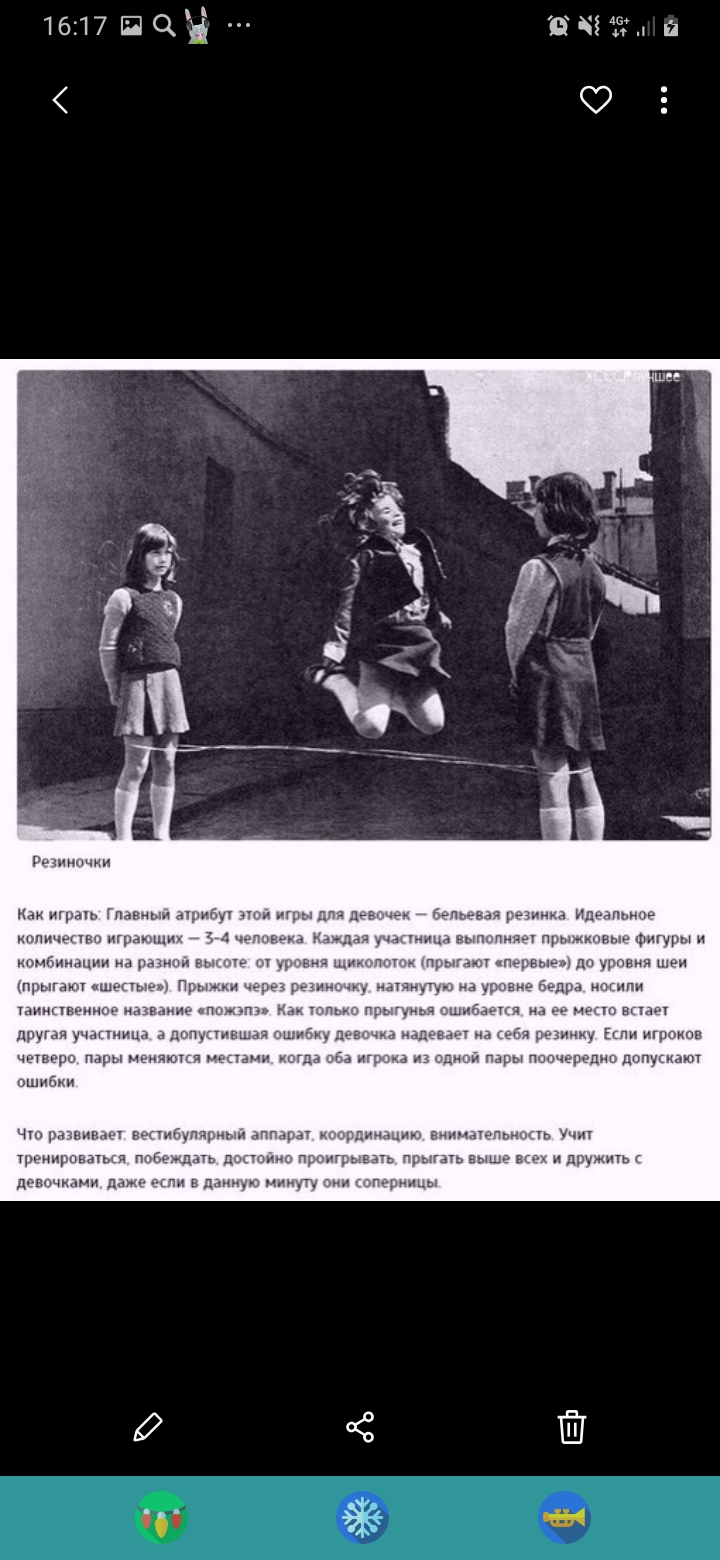 Голящий игрок поворачивается спиной ко всем участникам. Одному из участников предлагается ведущим игры пройти за спину голящего. Голящий (не видя игрока за спиной) произносит слова: а этому фанту надо сделать…..
После чего игрок выполняет задание.
Фанты
Главное заклинание этой игры «Вкруг, за круг по палочкам».
Резиночка
Главная суть игры «Выбить».
Вышибала
Через что можно прыгать крестиком, вперед, назад.
Скакалка
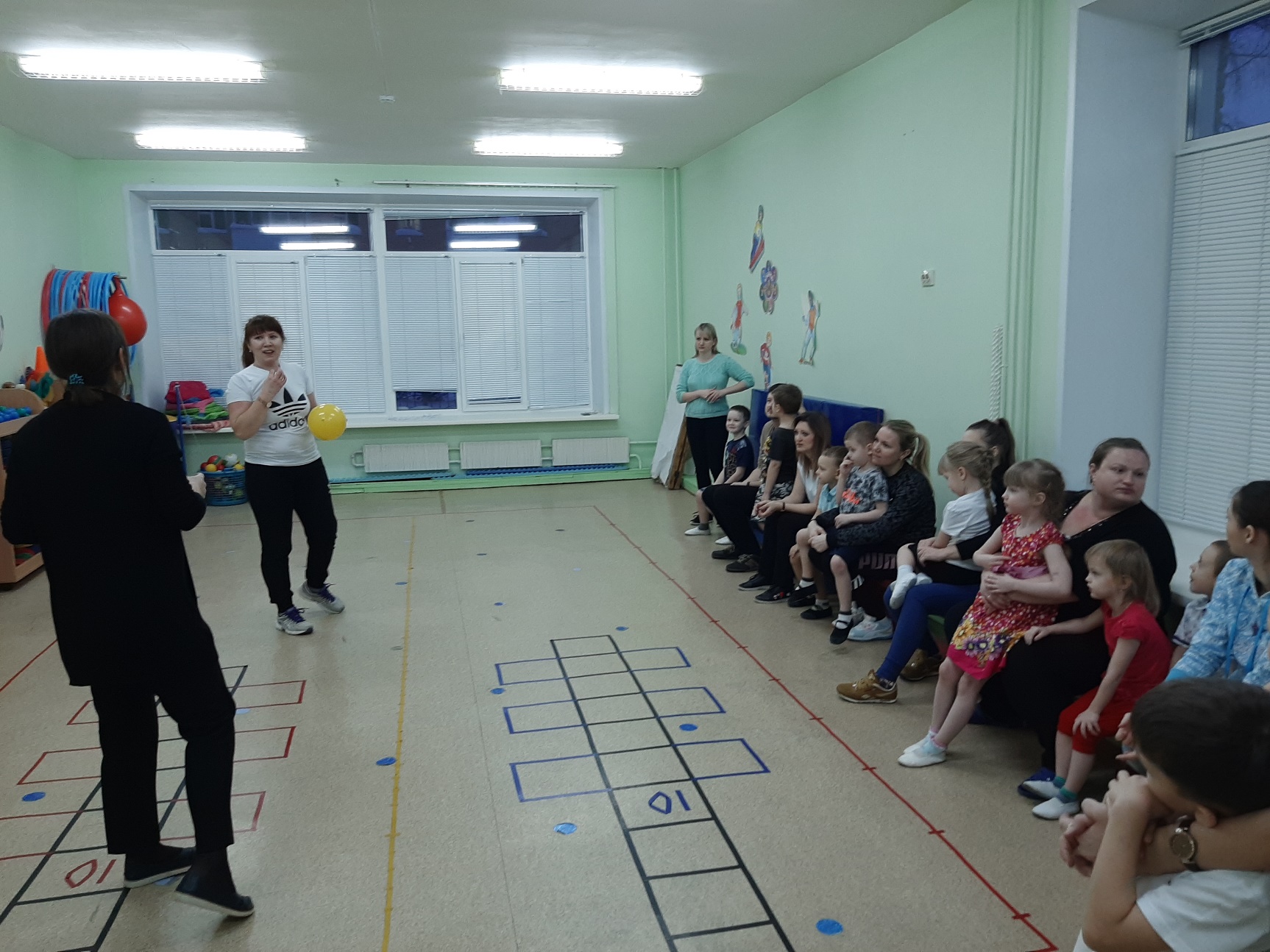 Сабже
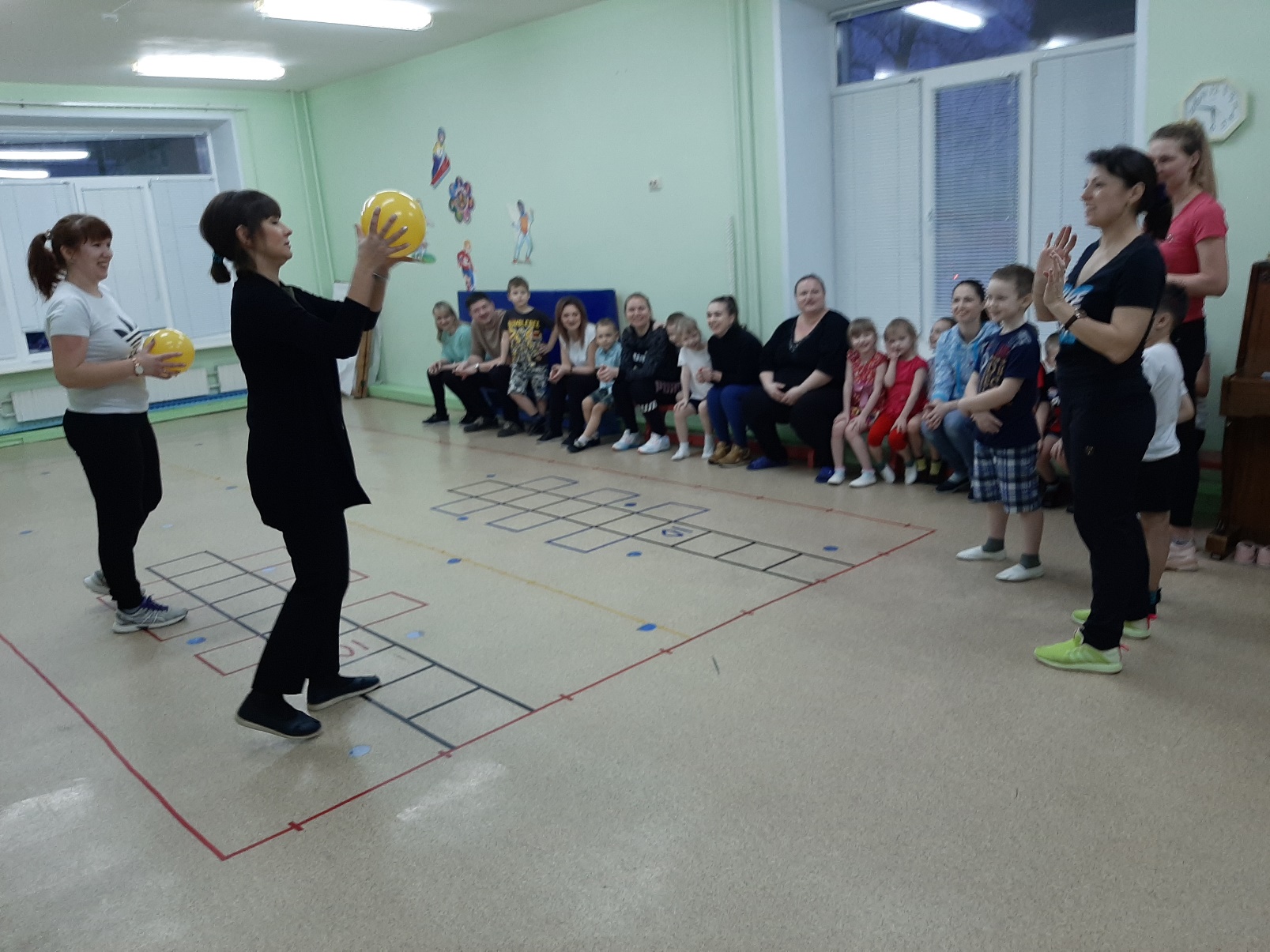 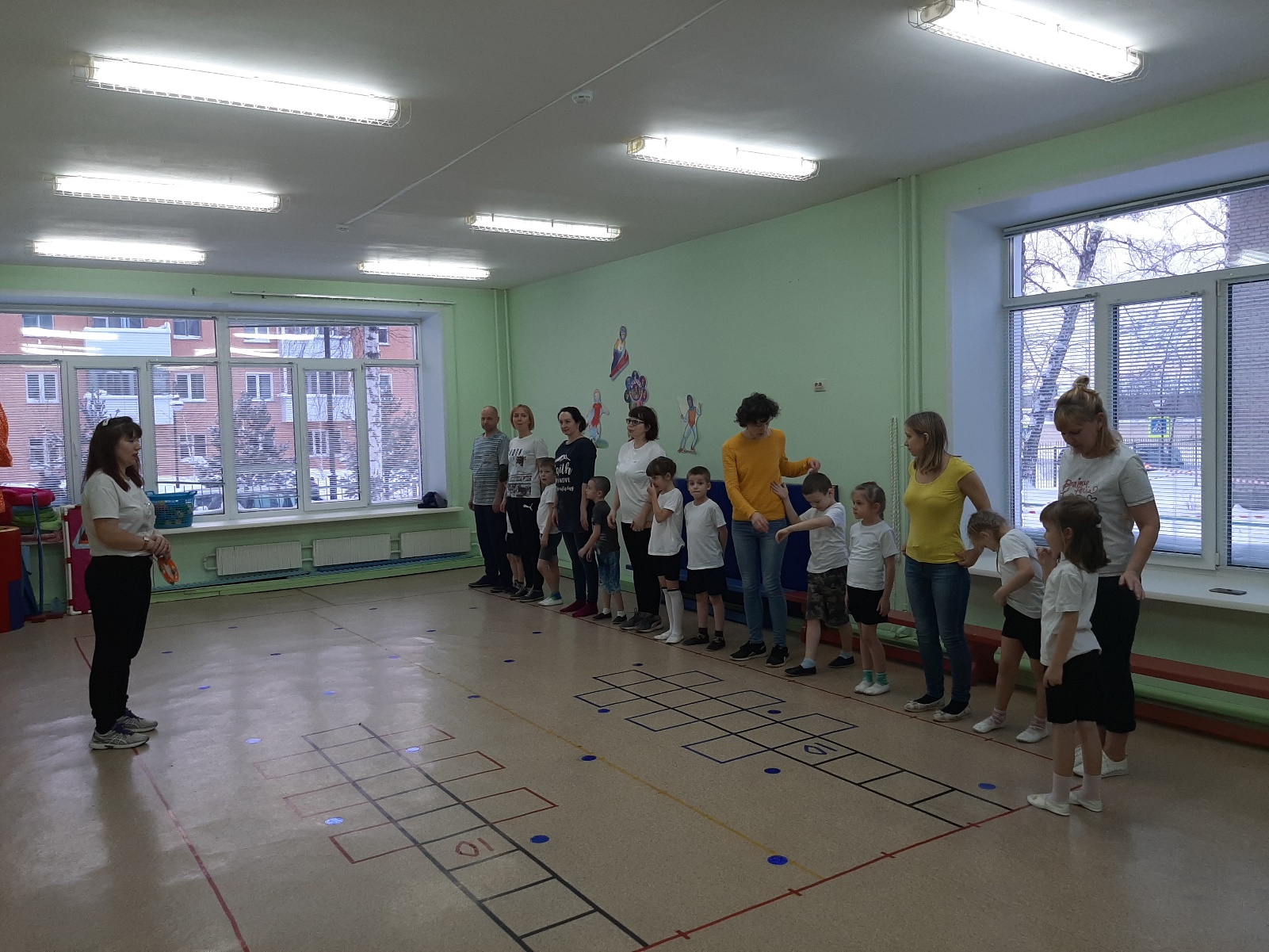 Вы поедете на бал?
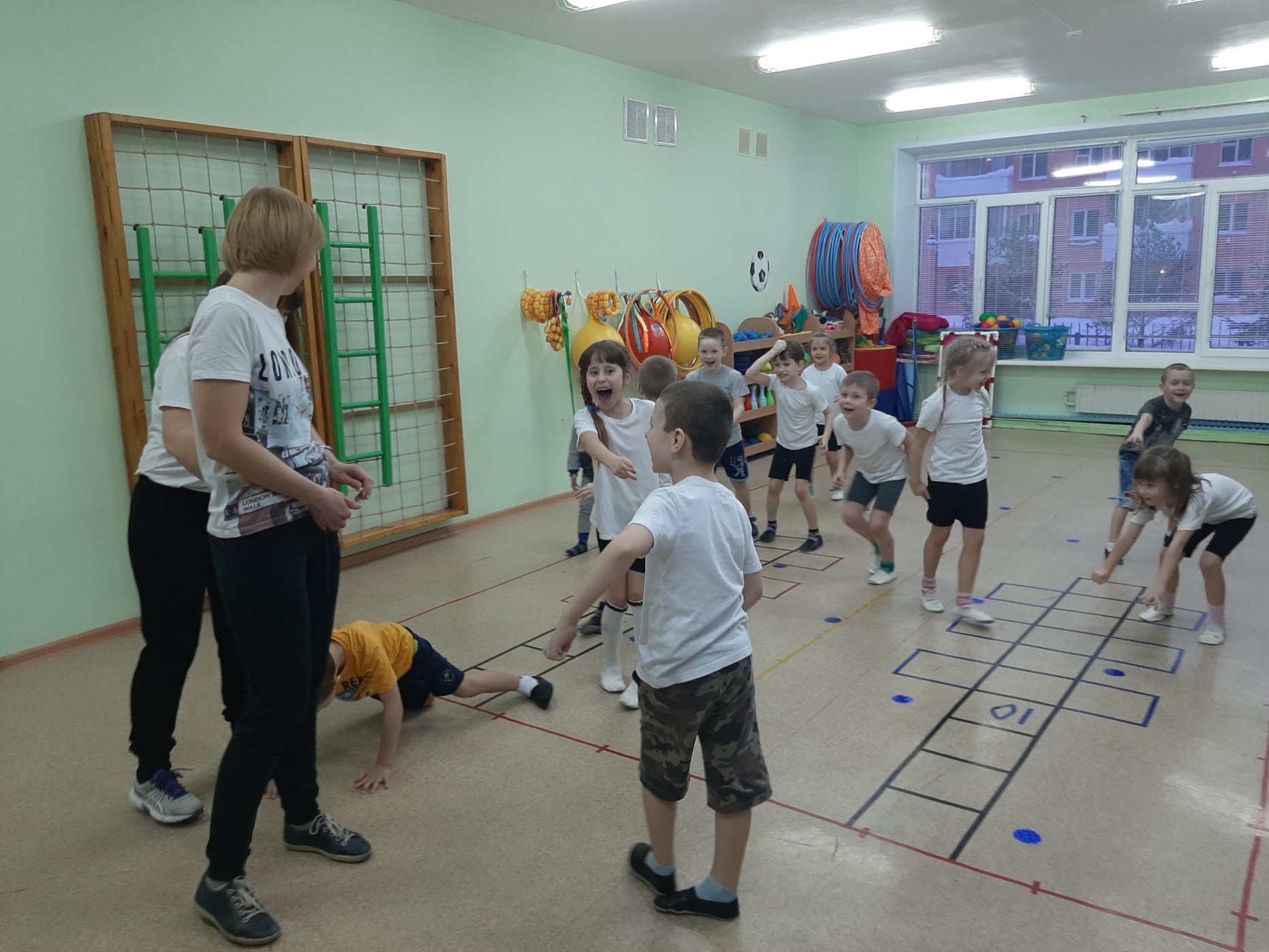 Тише едешь,
 дальше будешь
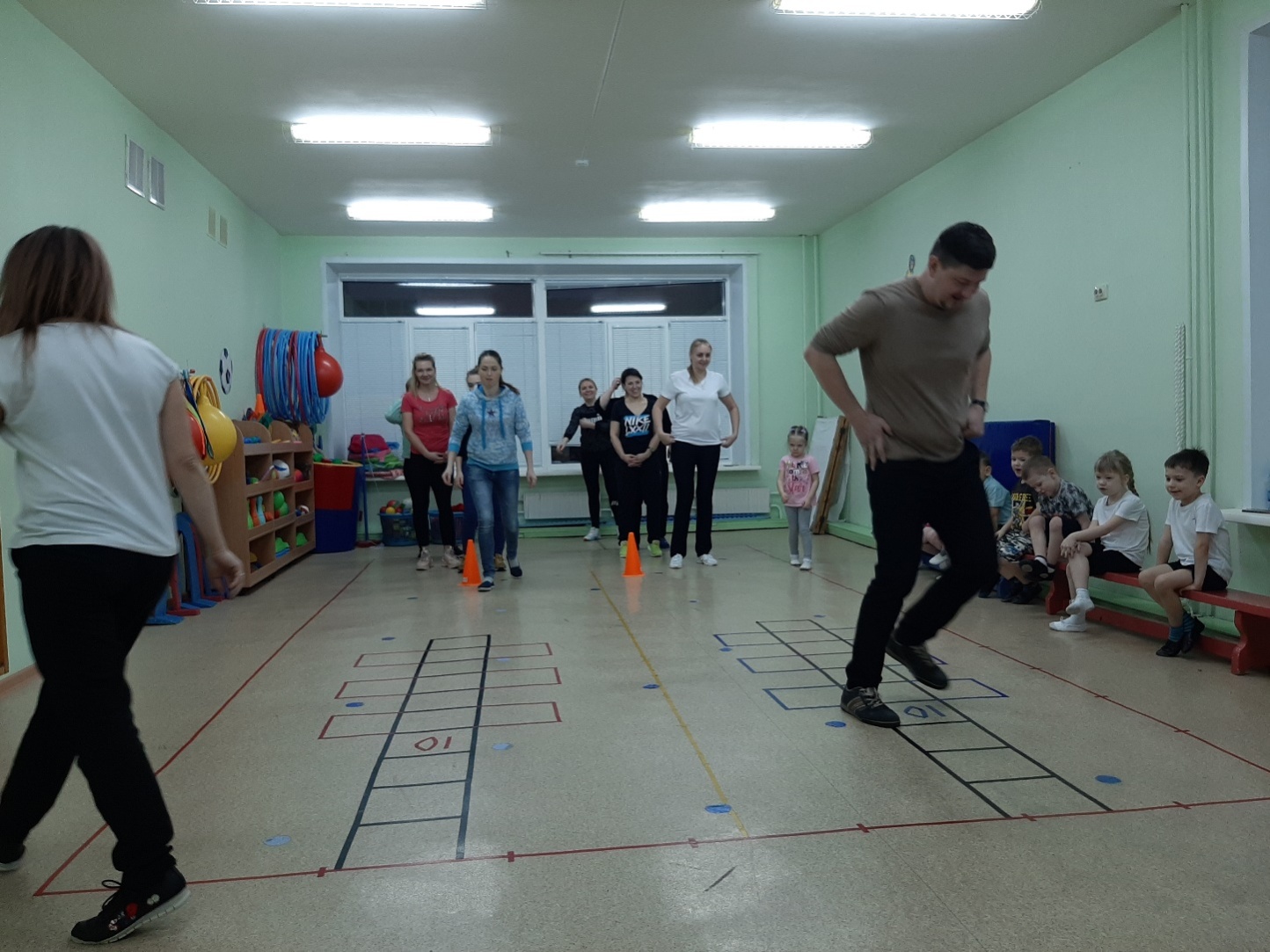 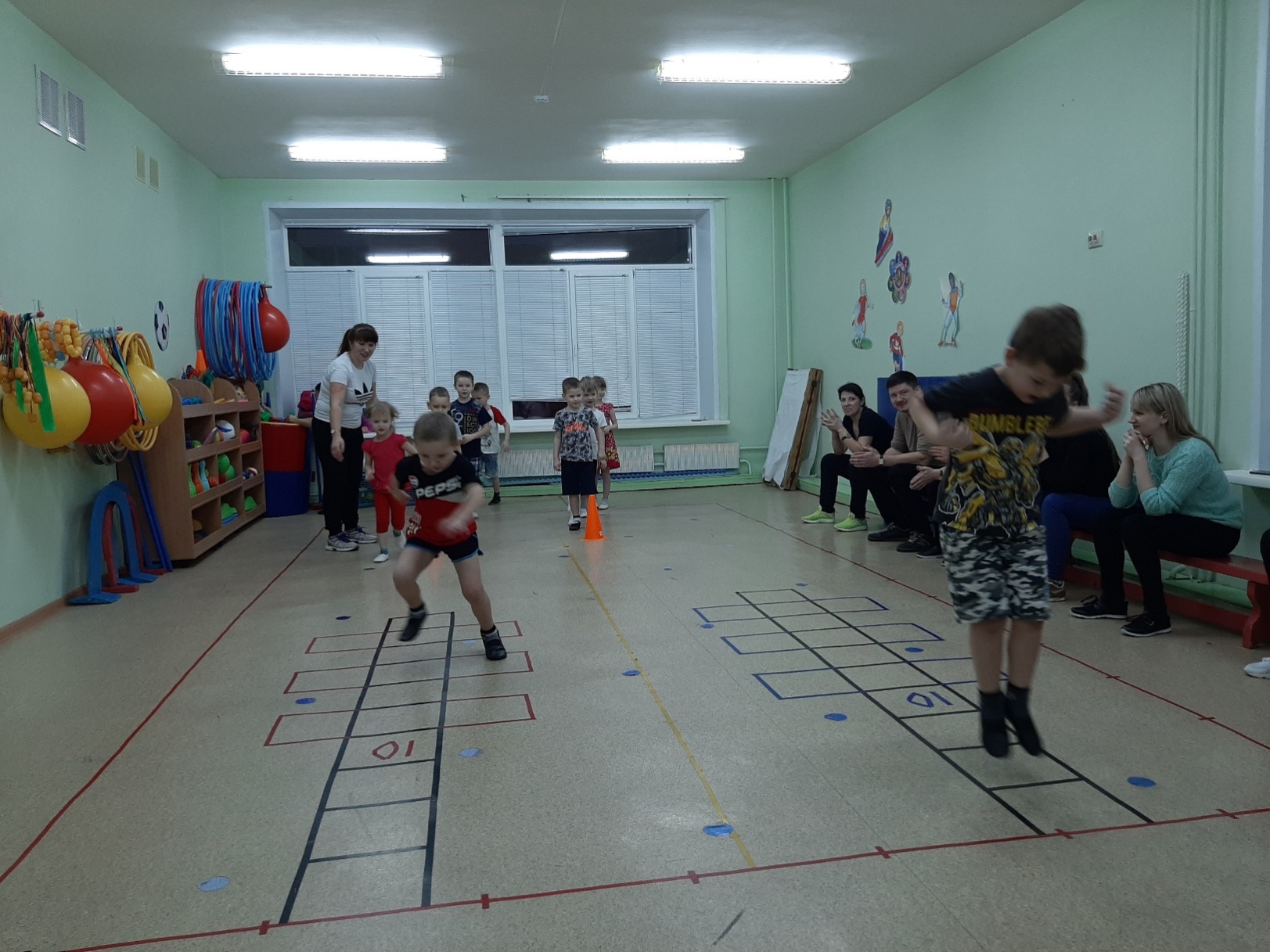 Классики
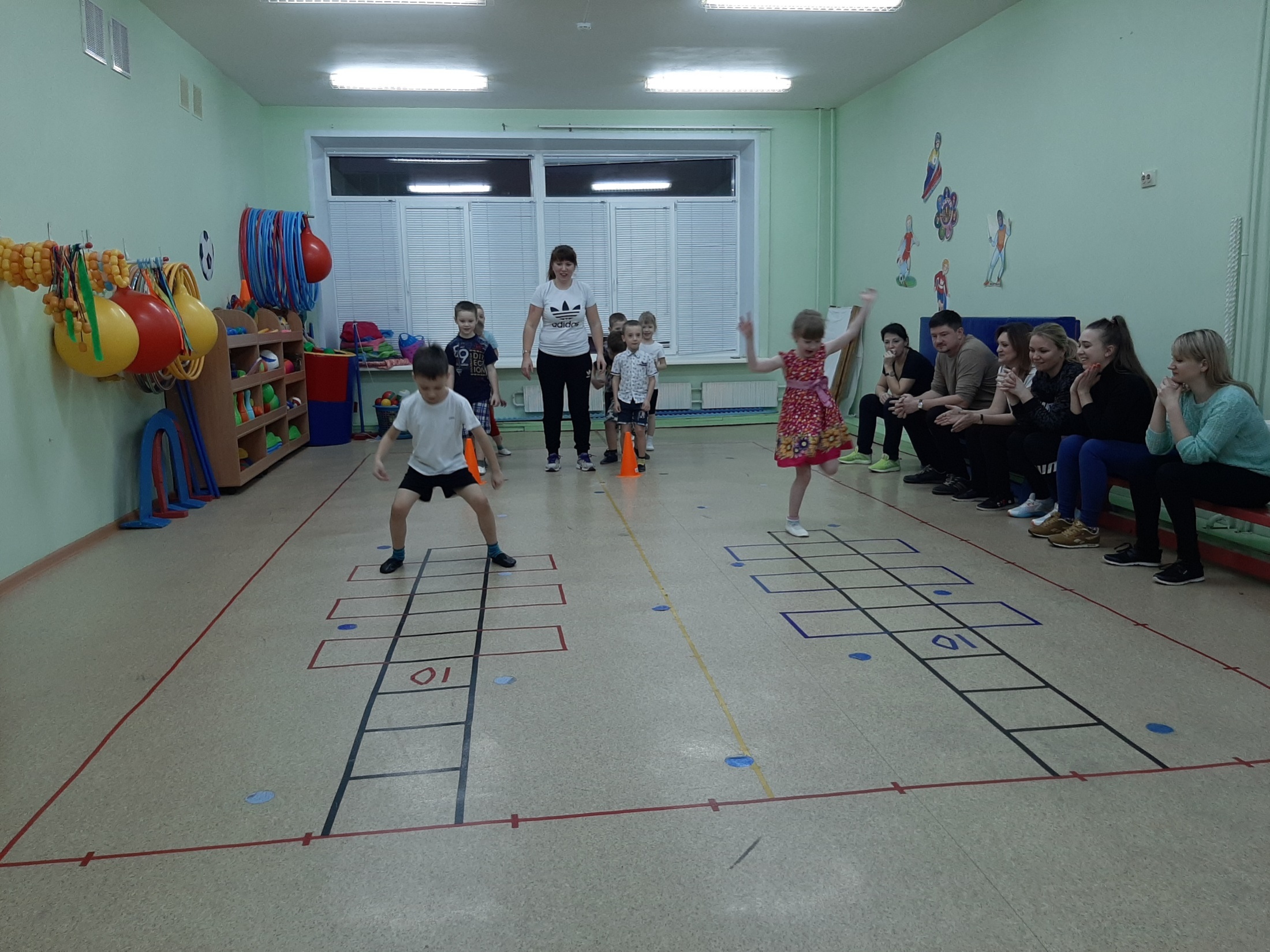 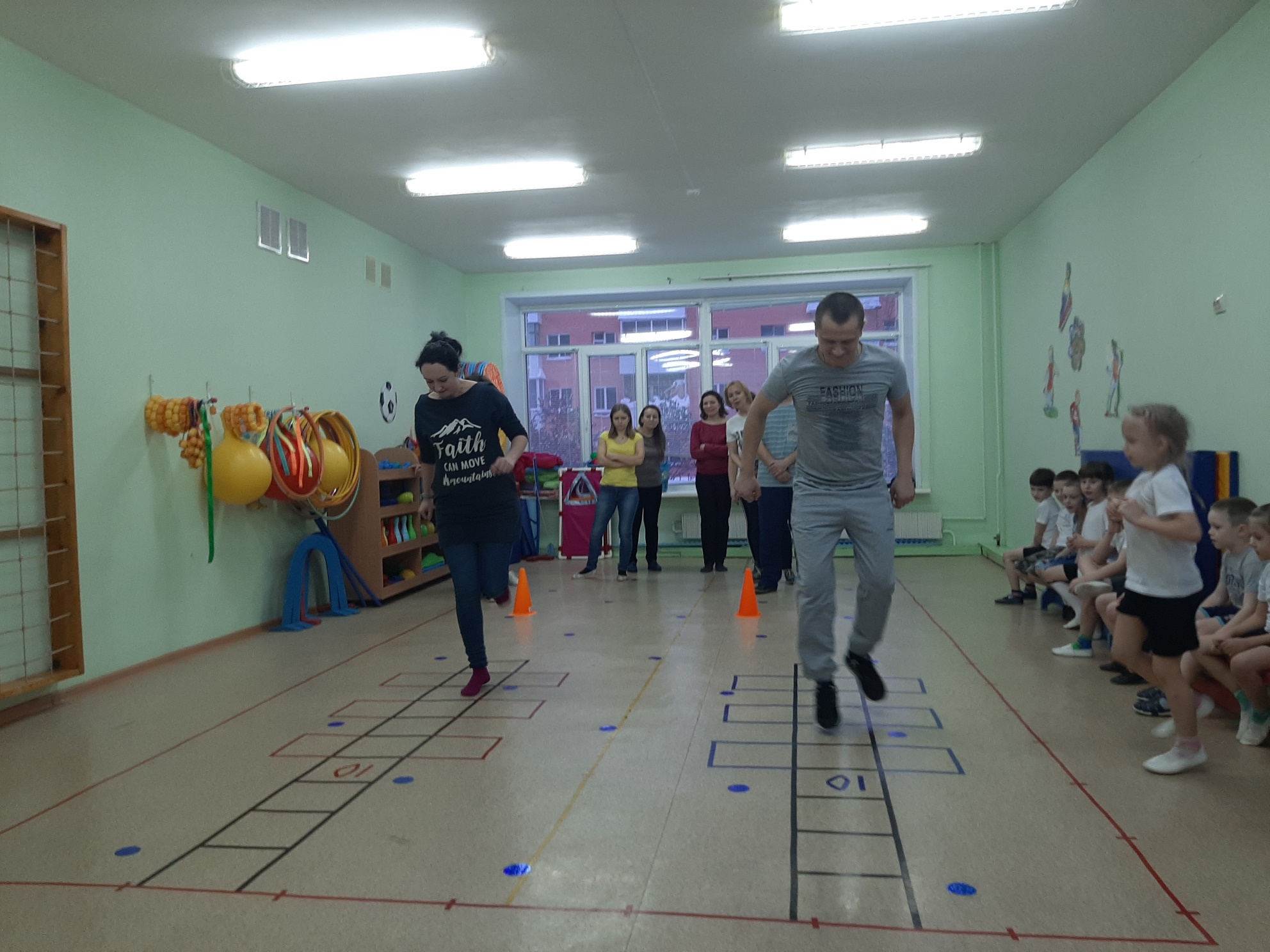 Классики
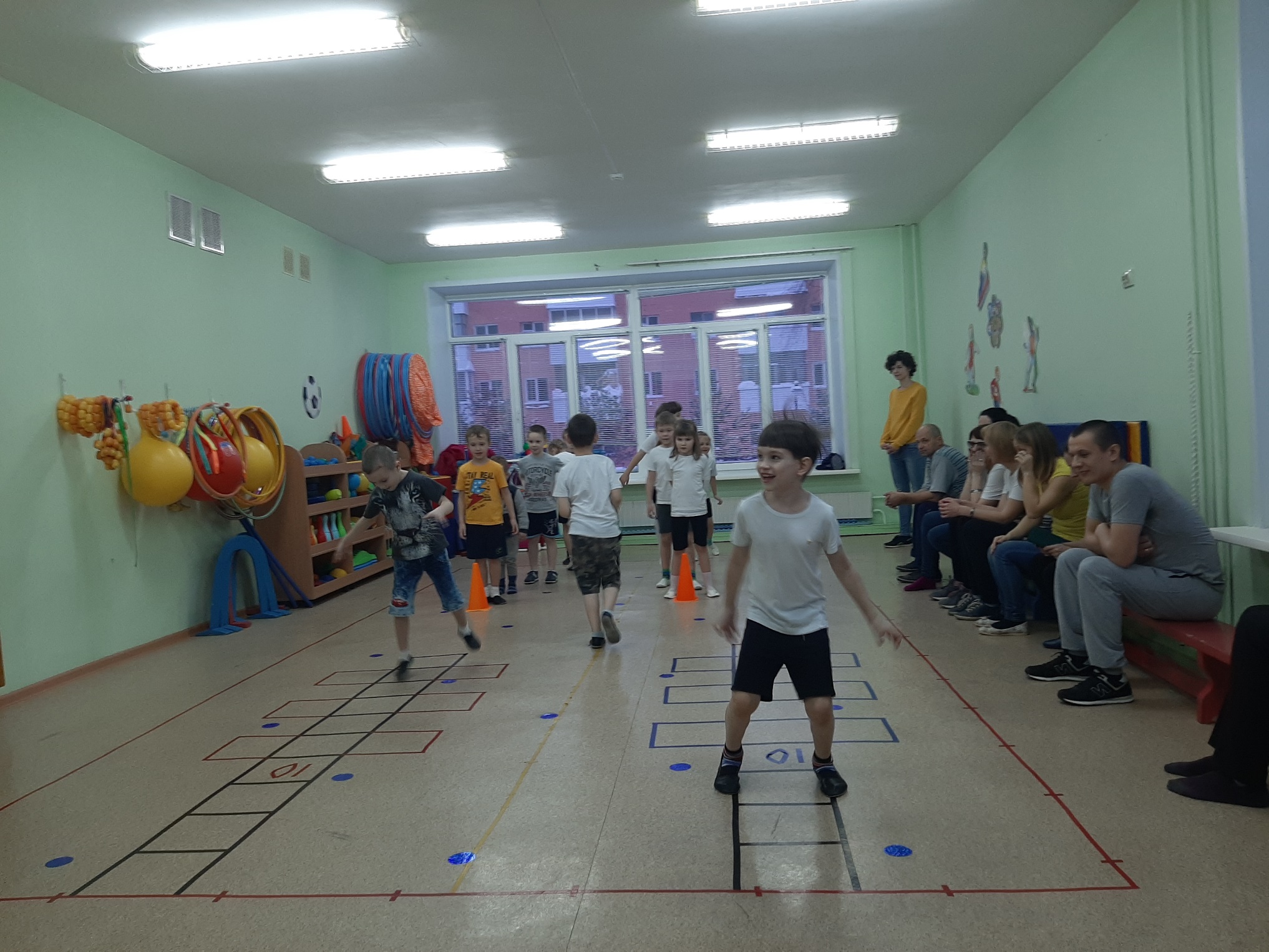 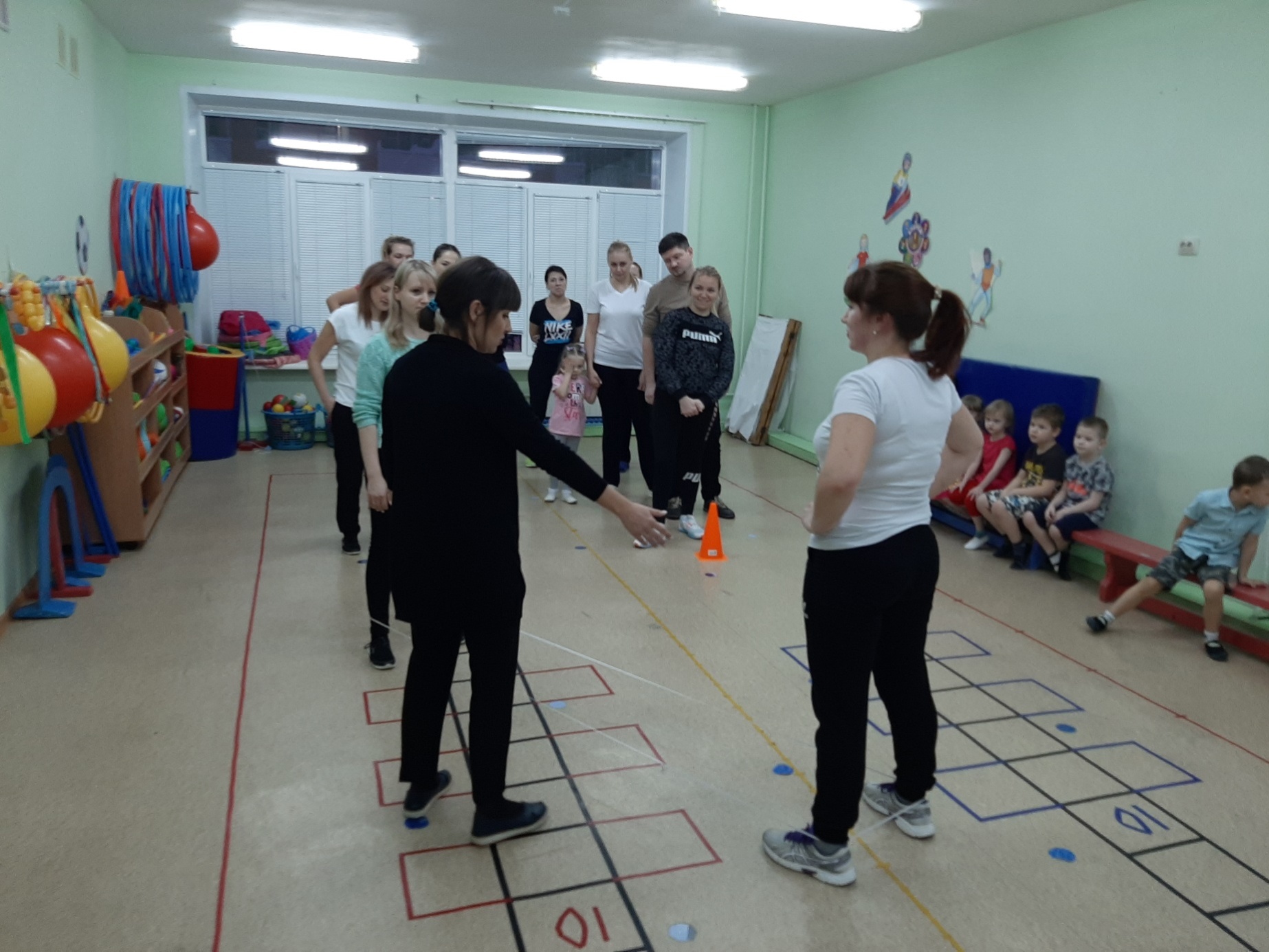 Прыжки в резиночку
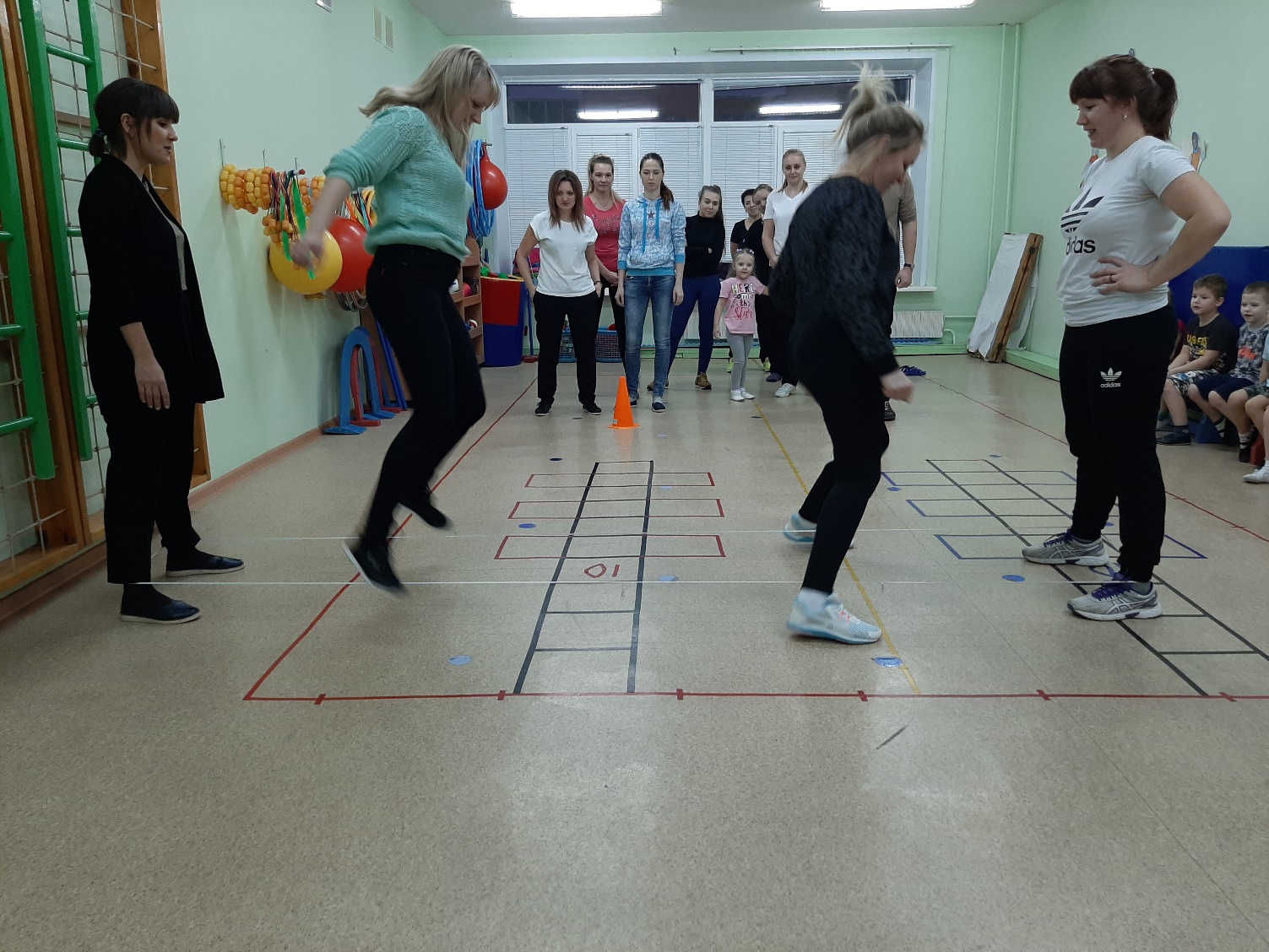 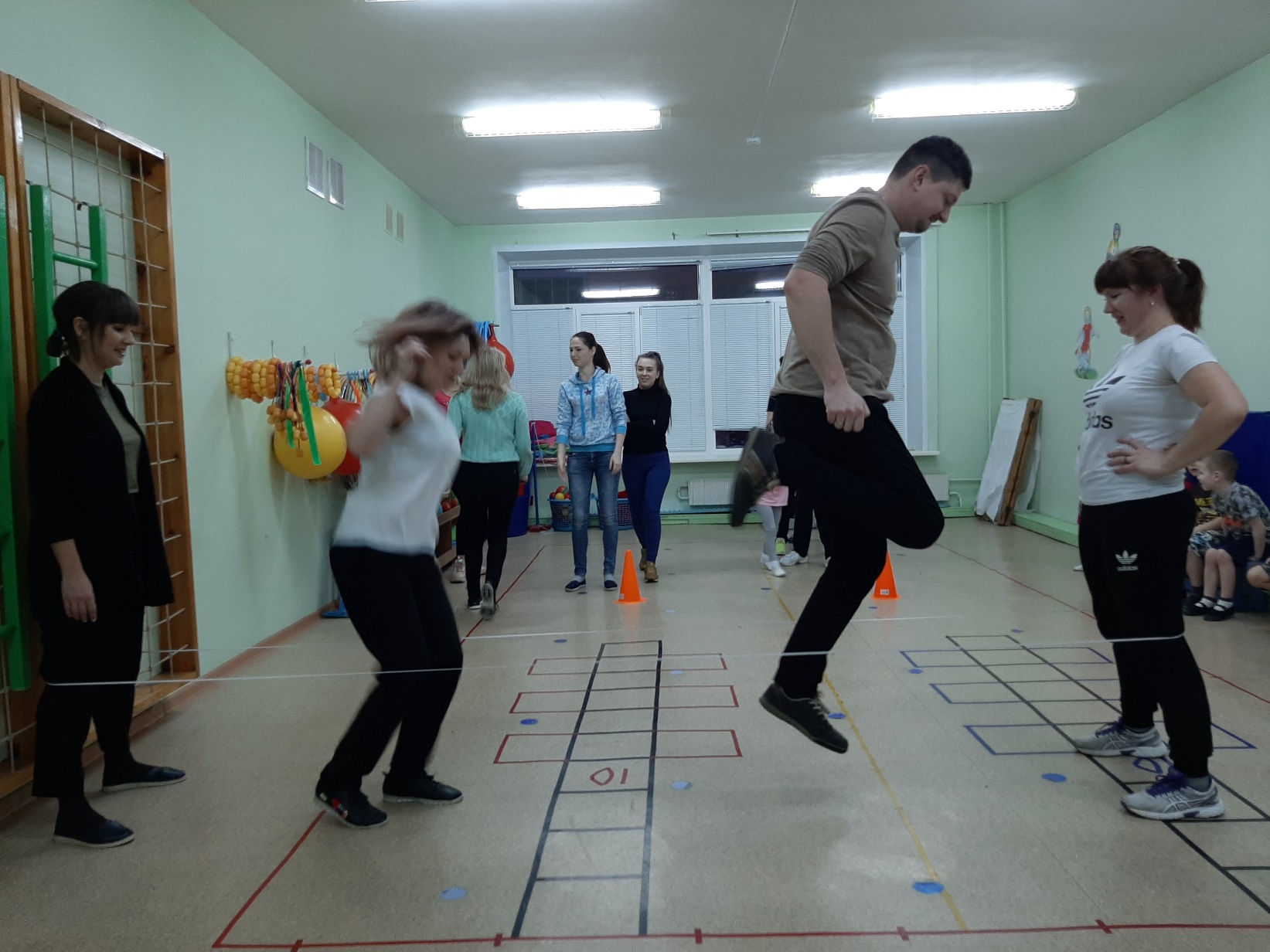 Прыжки в резиночку
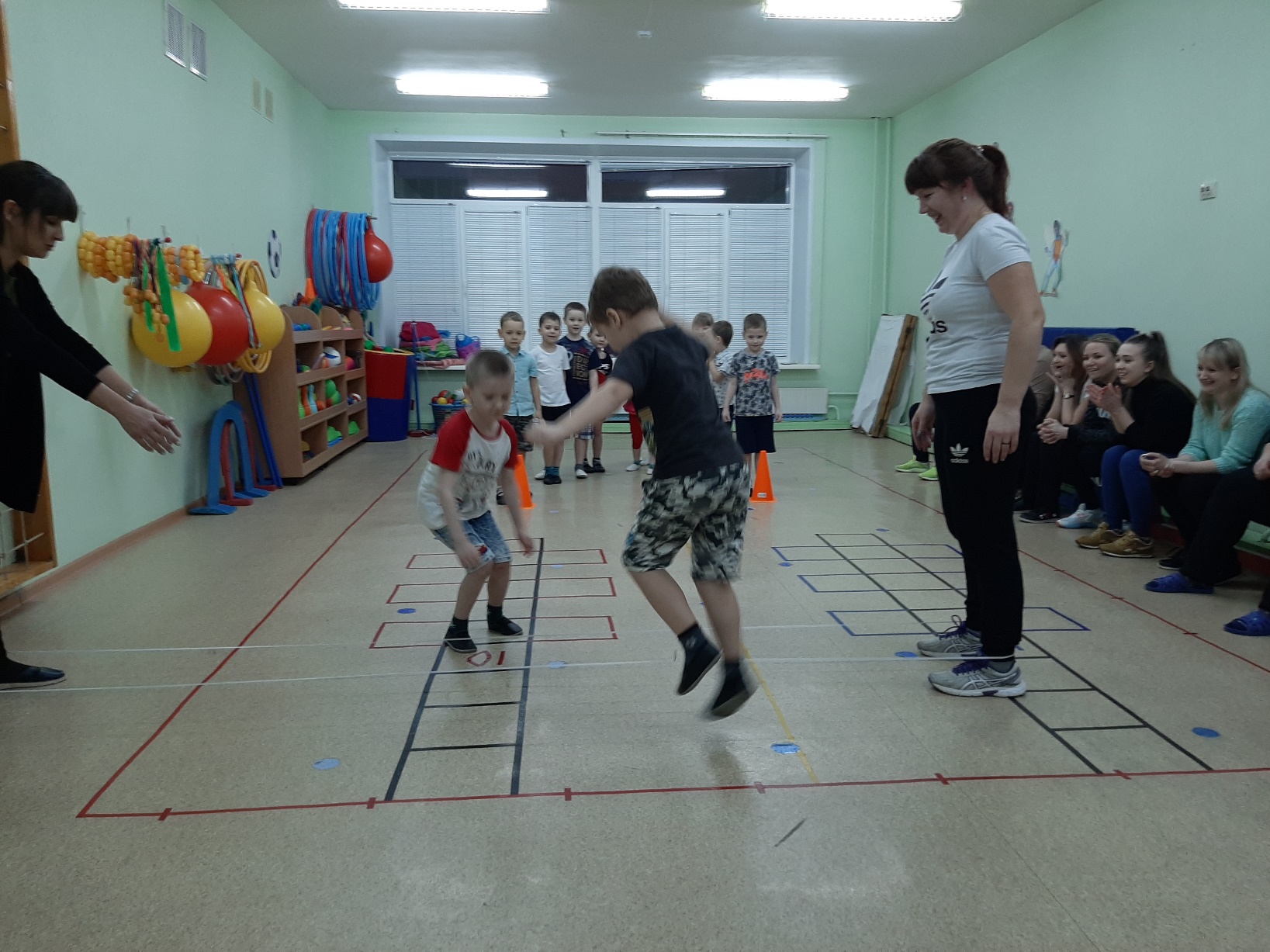 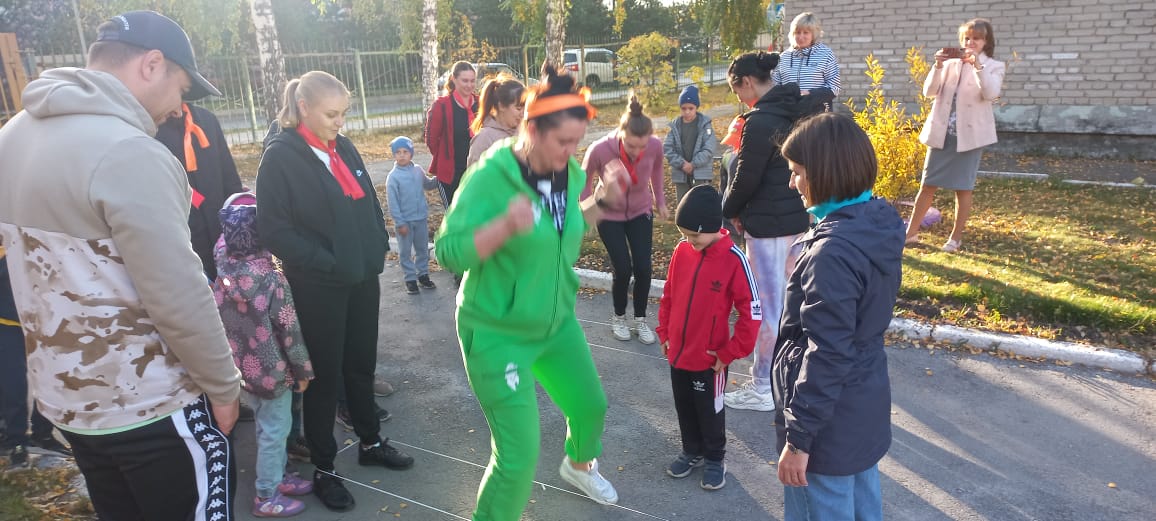 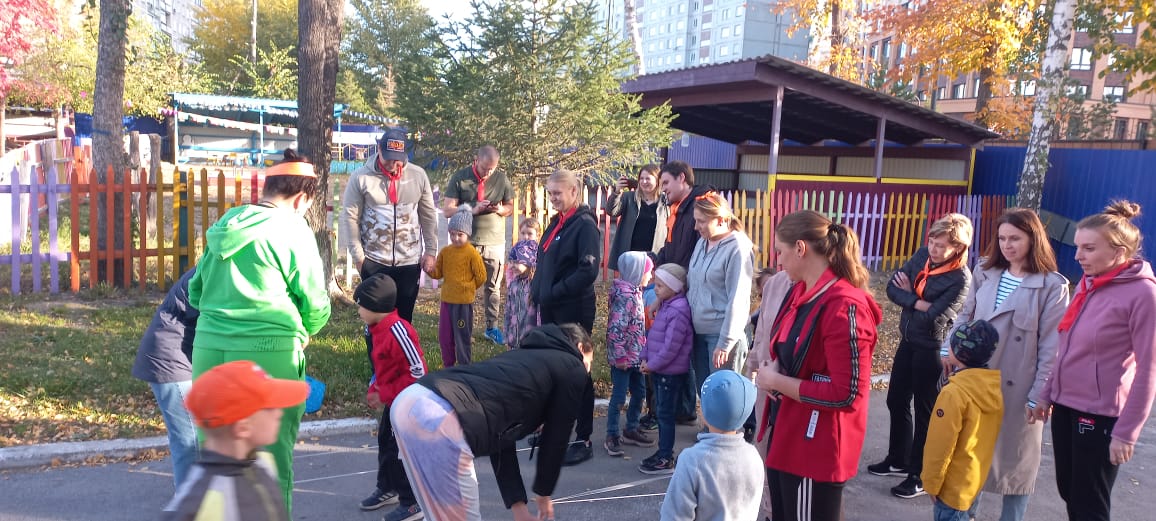 Прыжки в резиночку
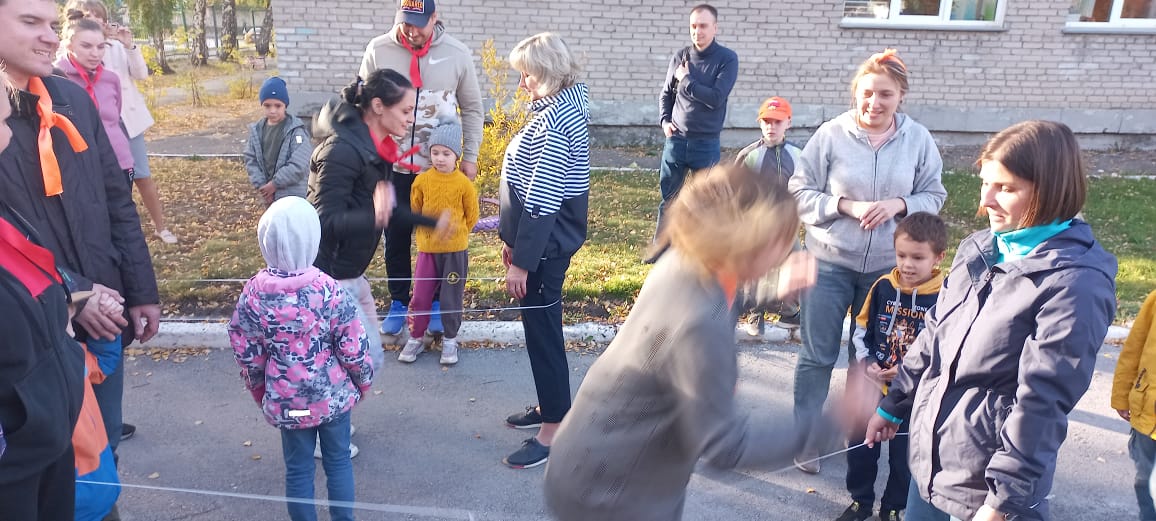 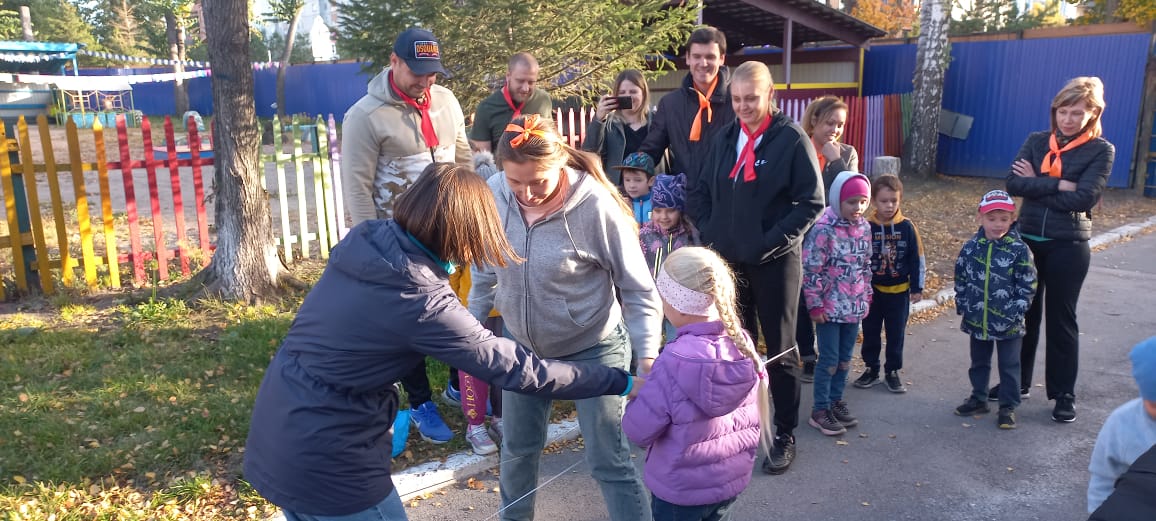 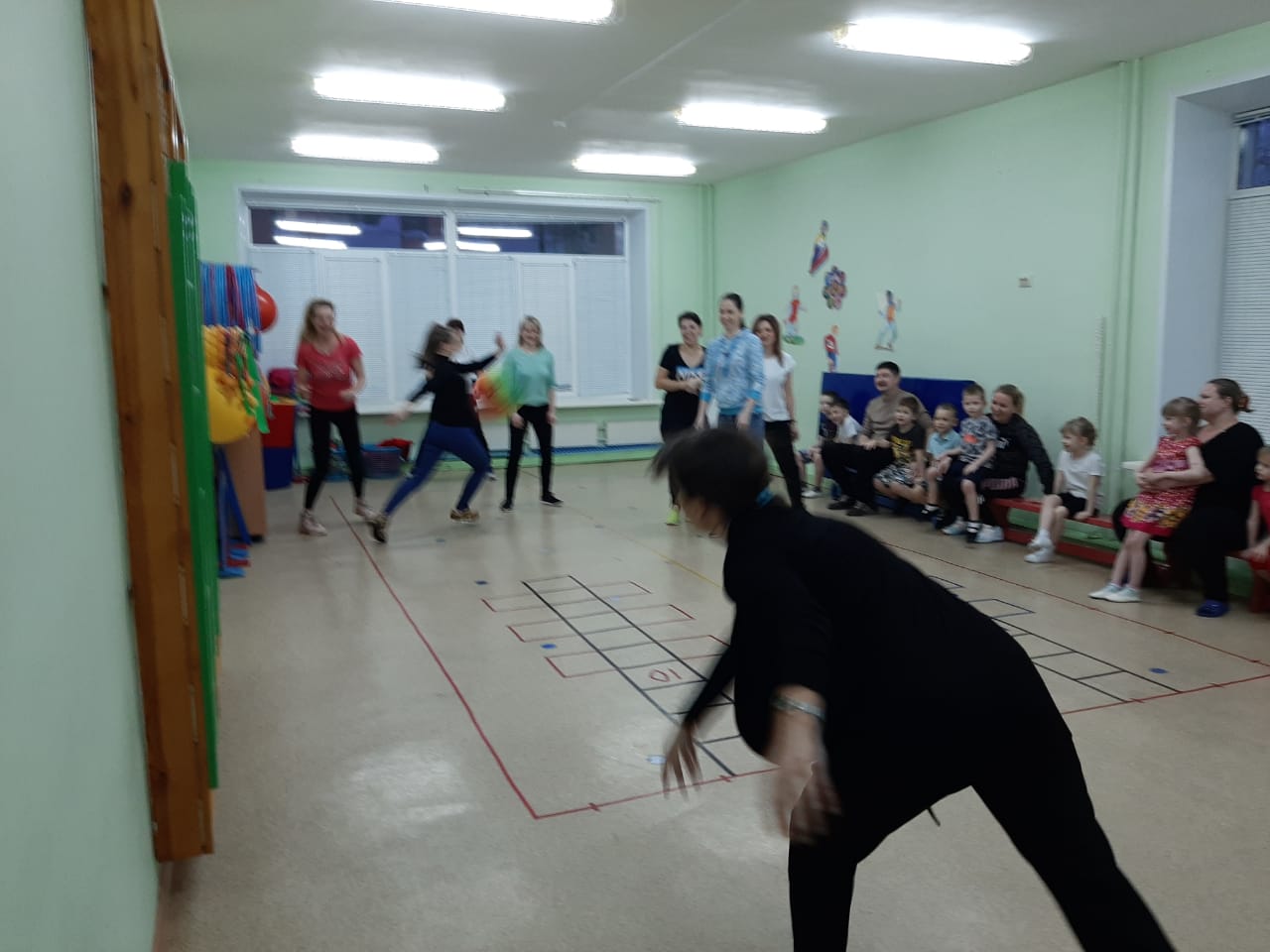 Вышибала
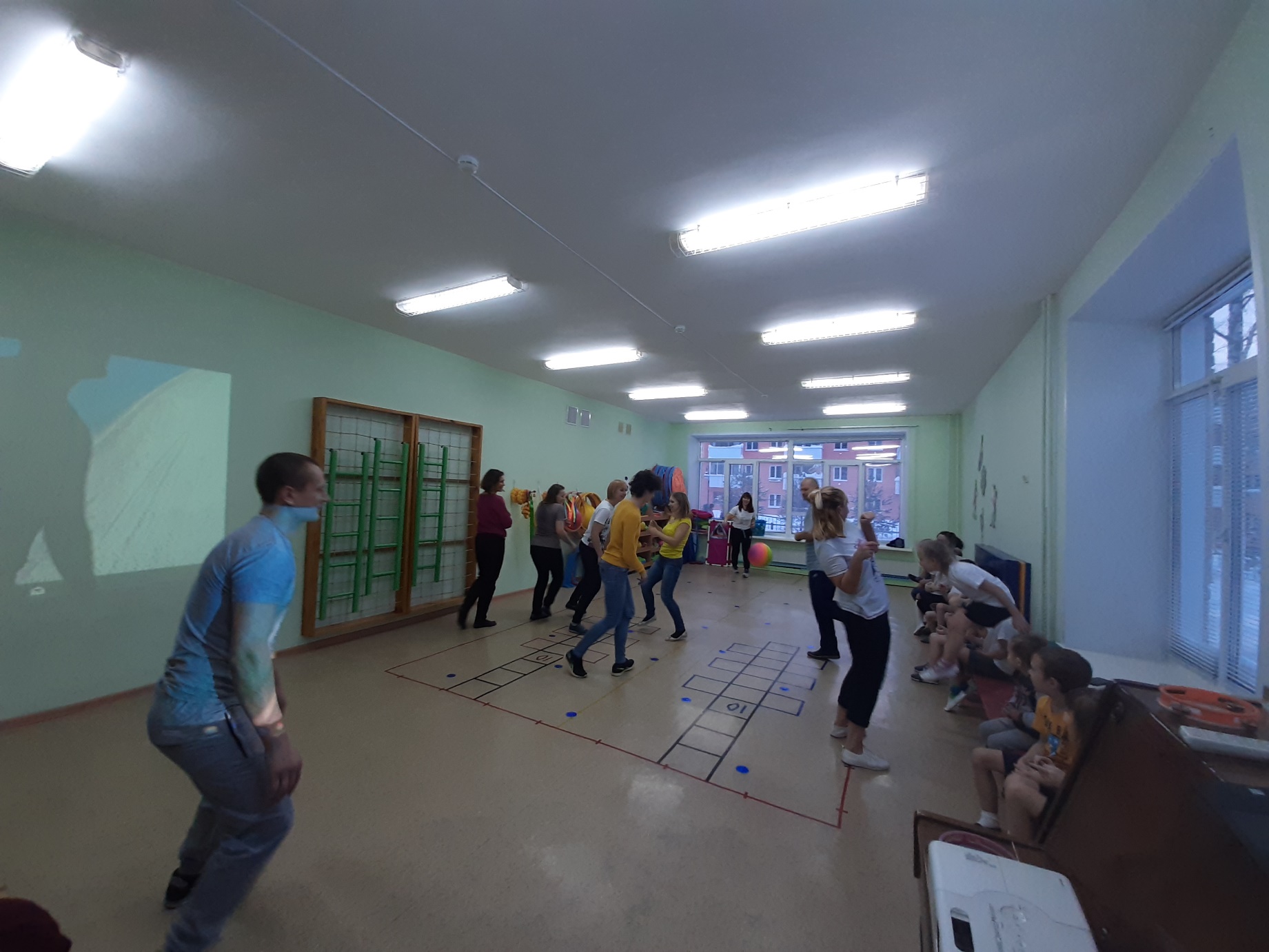 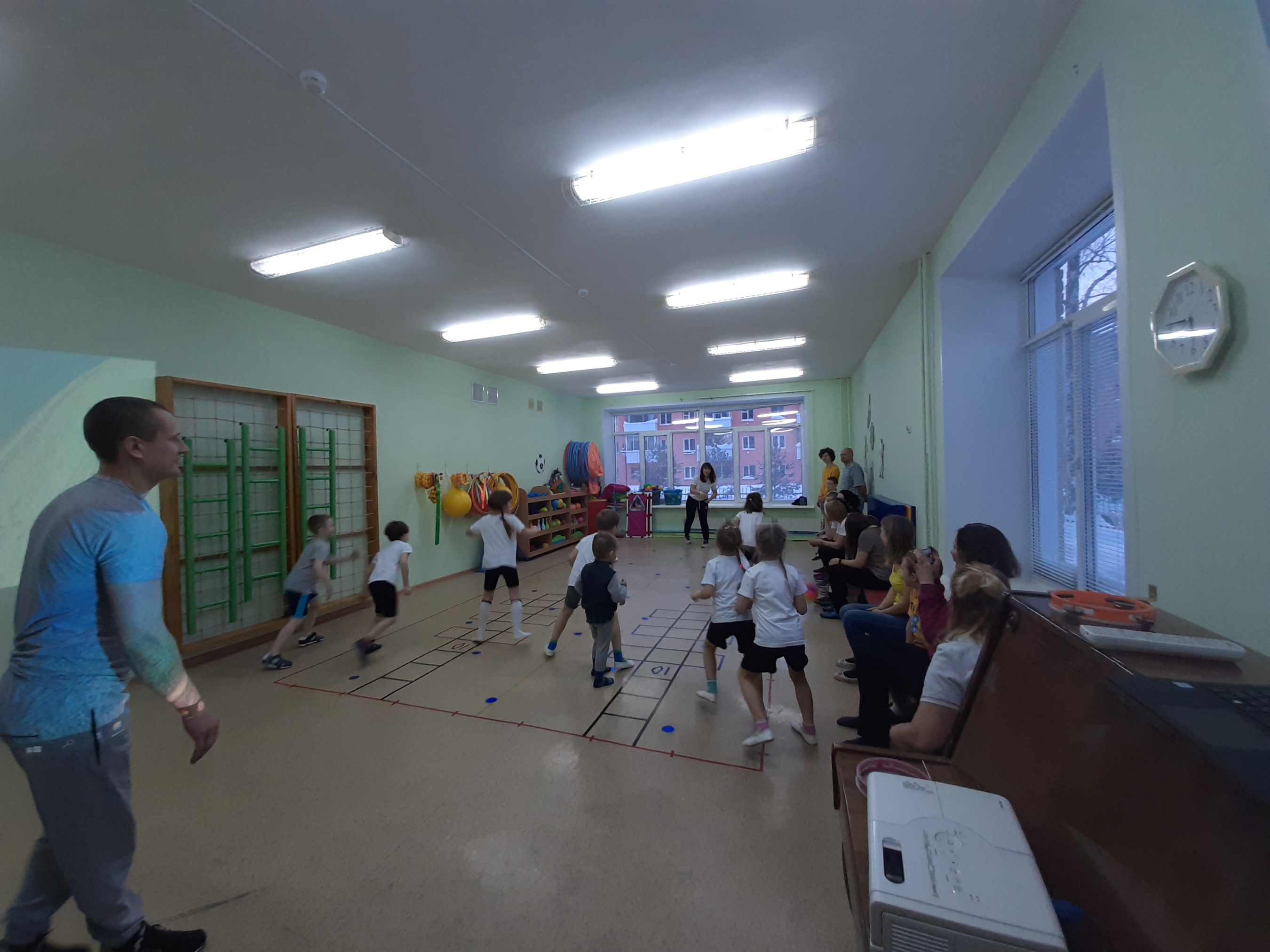 Вышибала
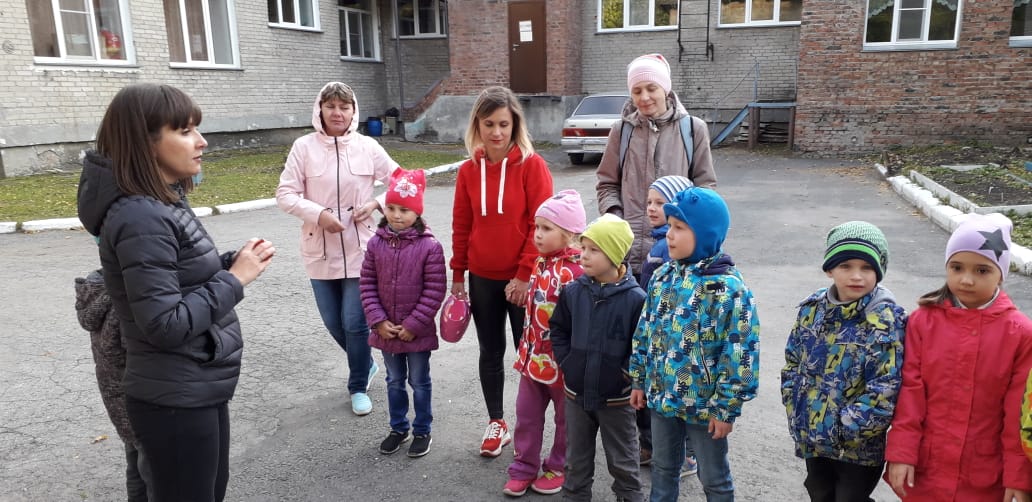 Вышибала
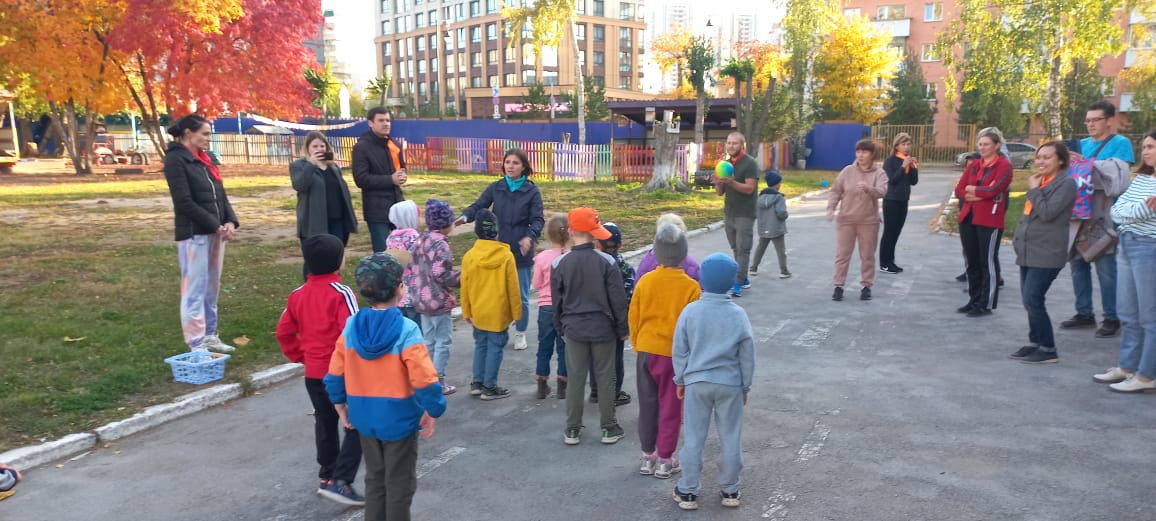 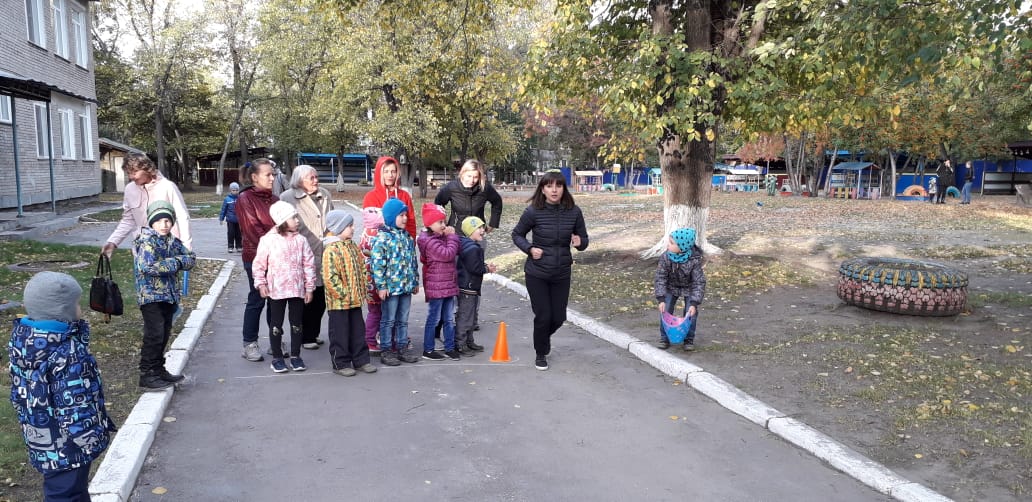 Фанты
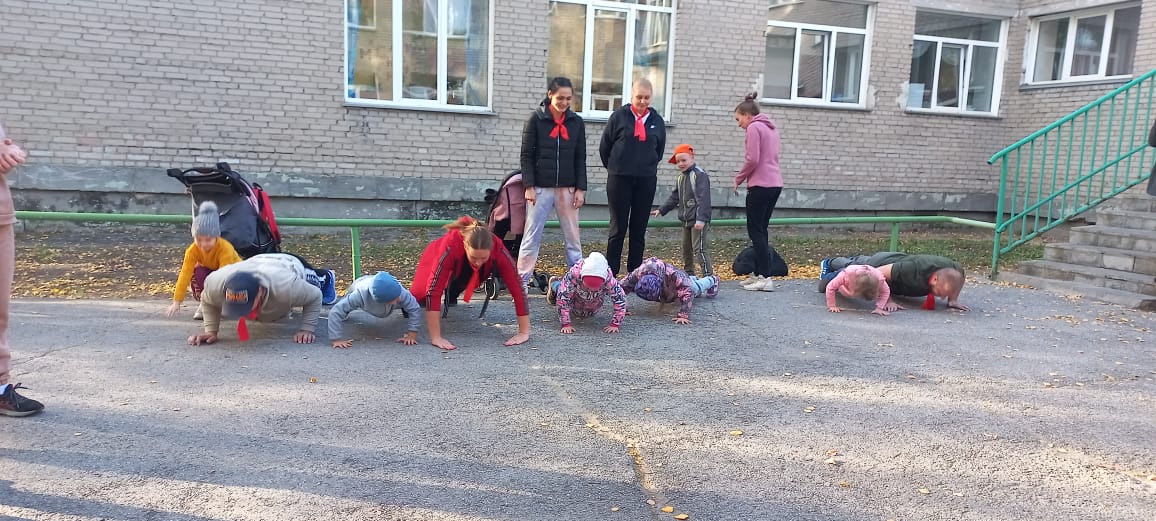 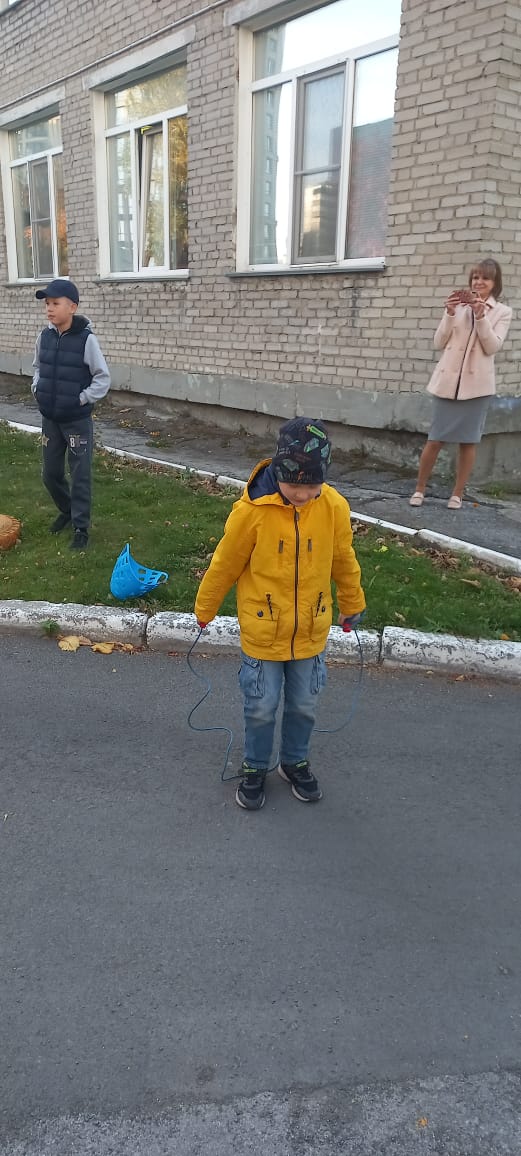 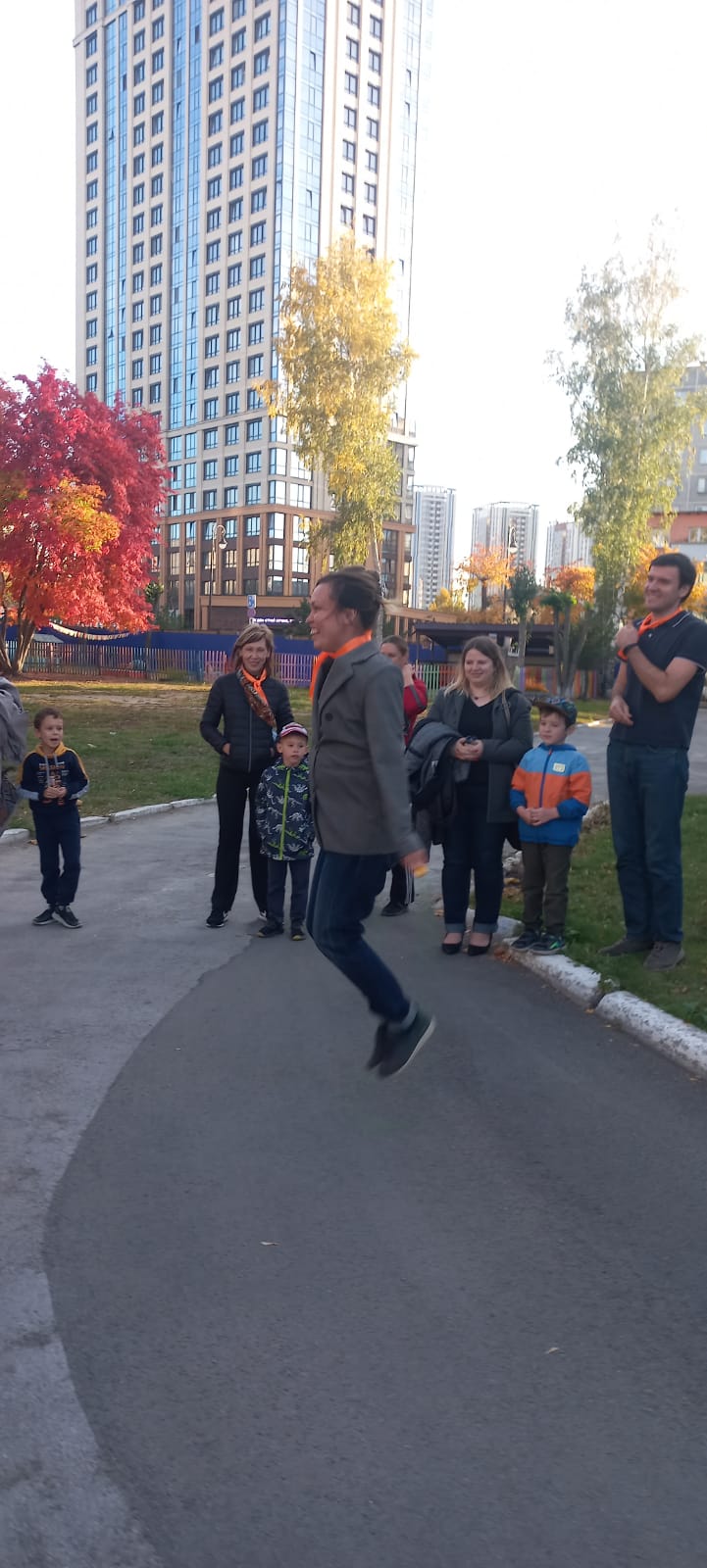 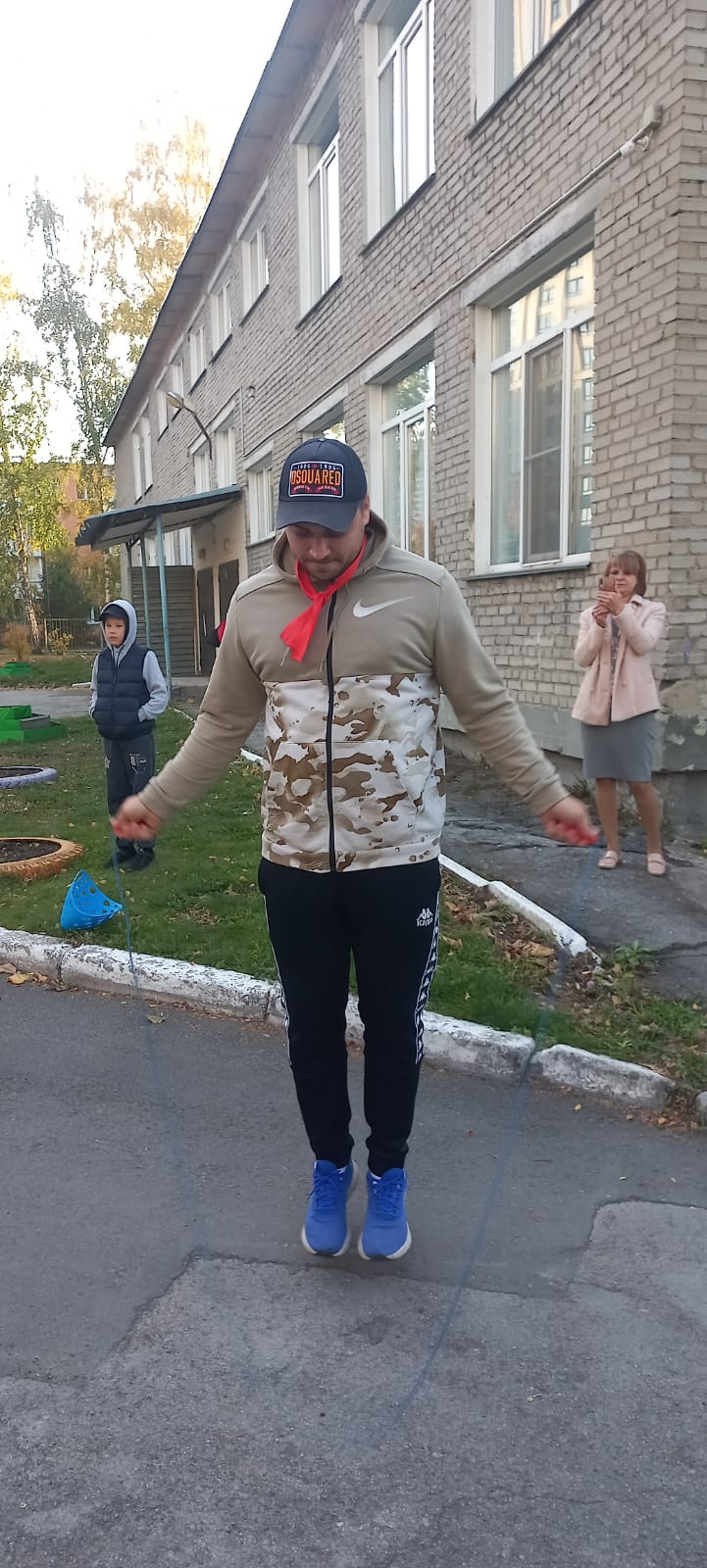 Скакалка
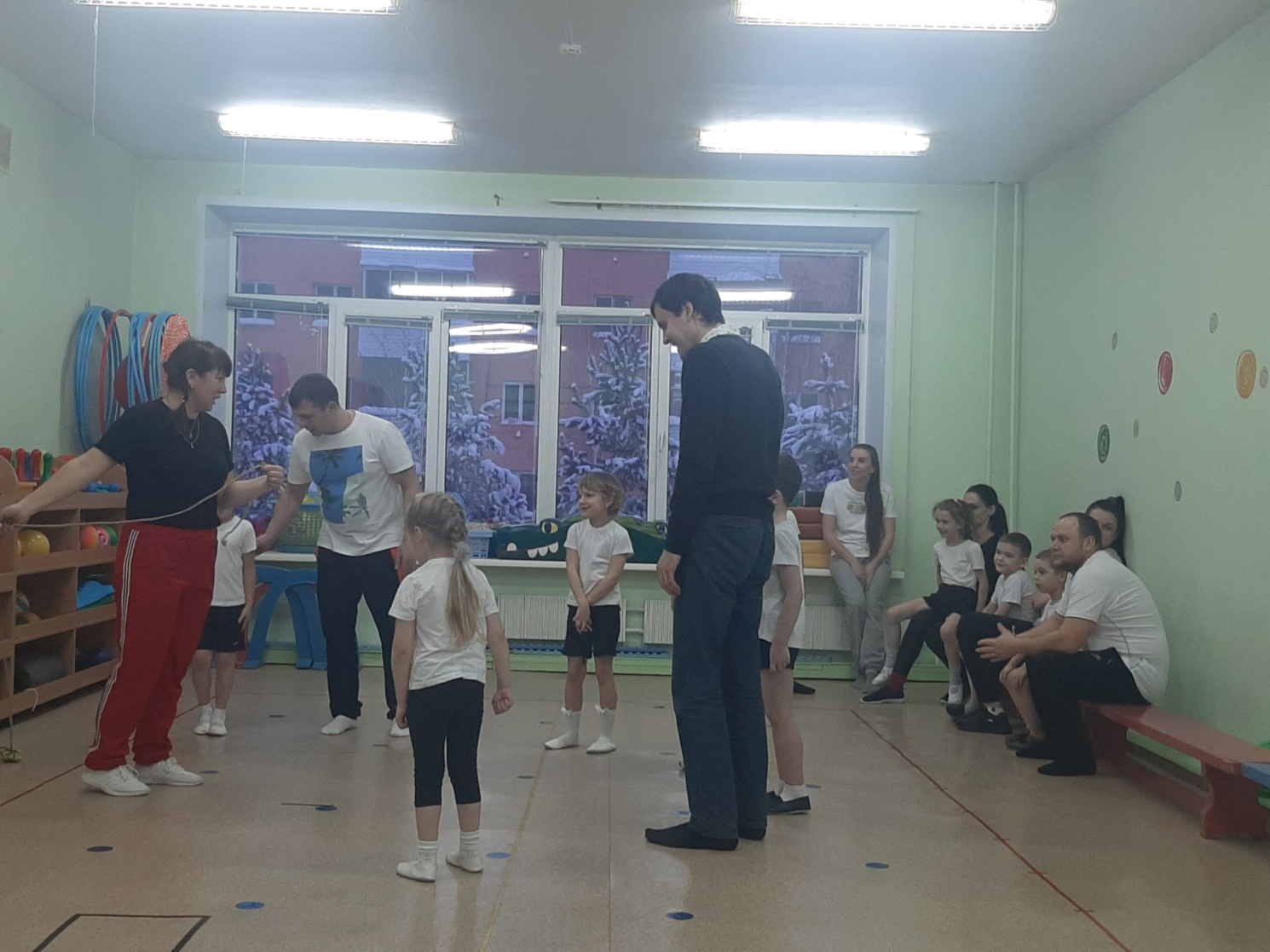 Рыбаки и рыбка
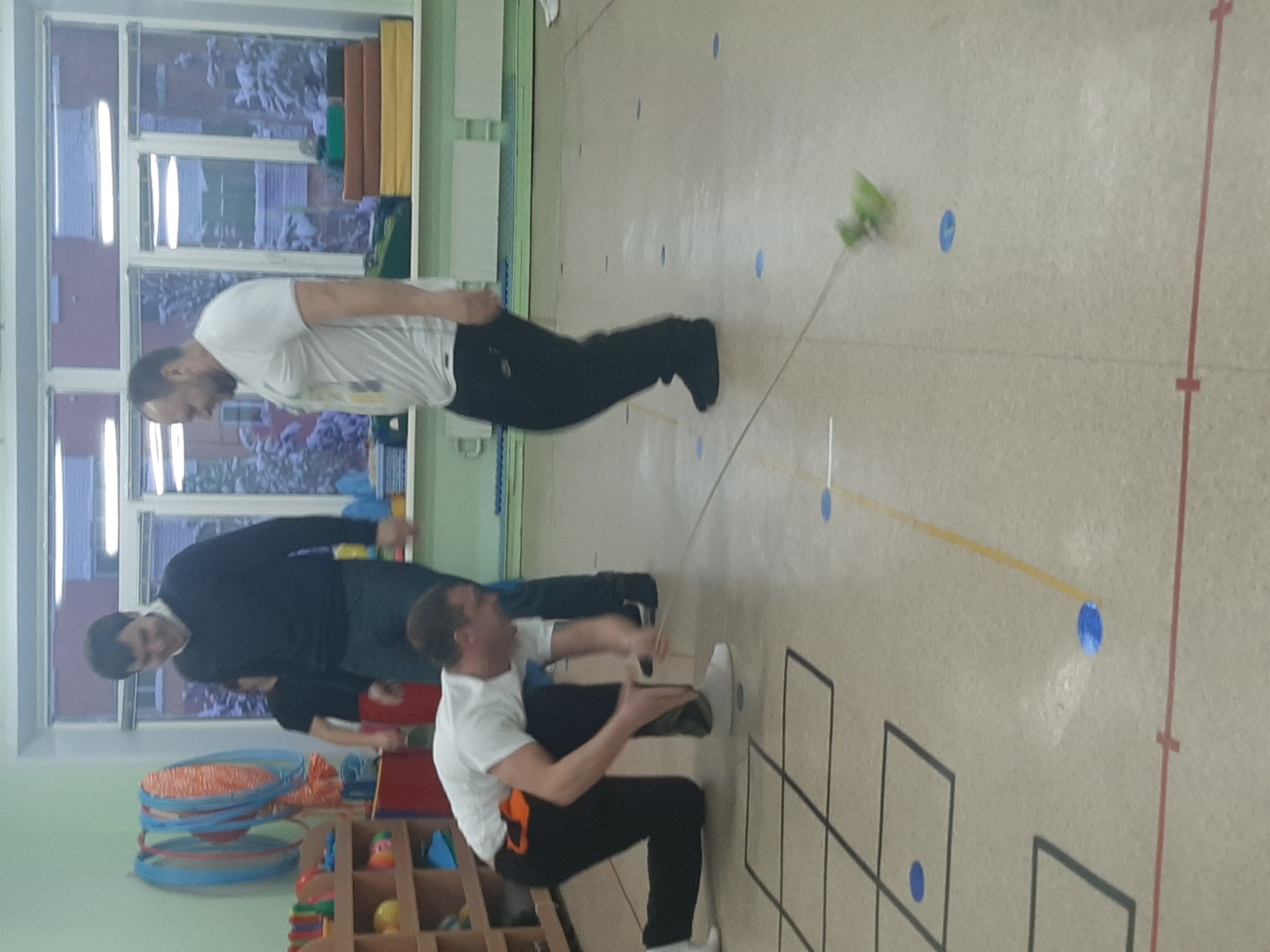 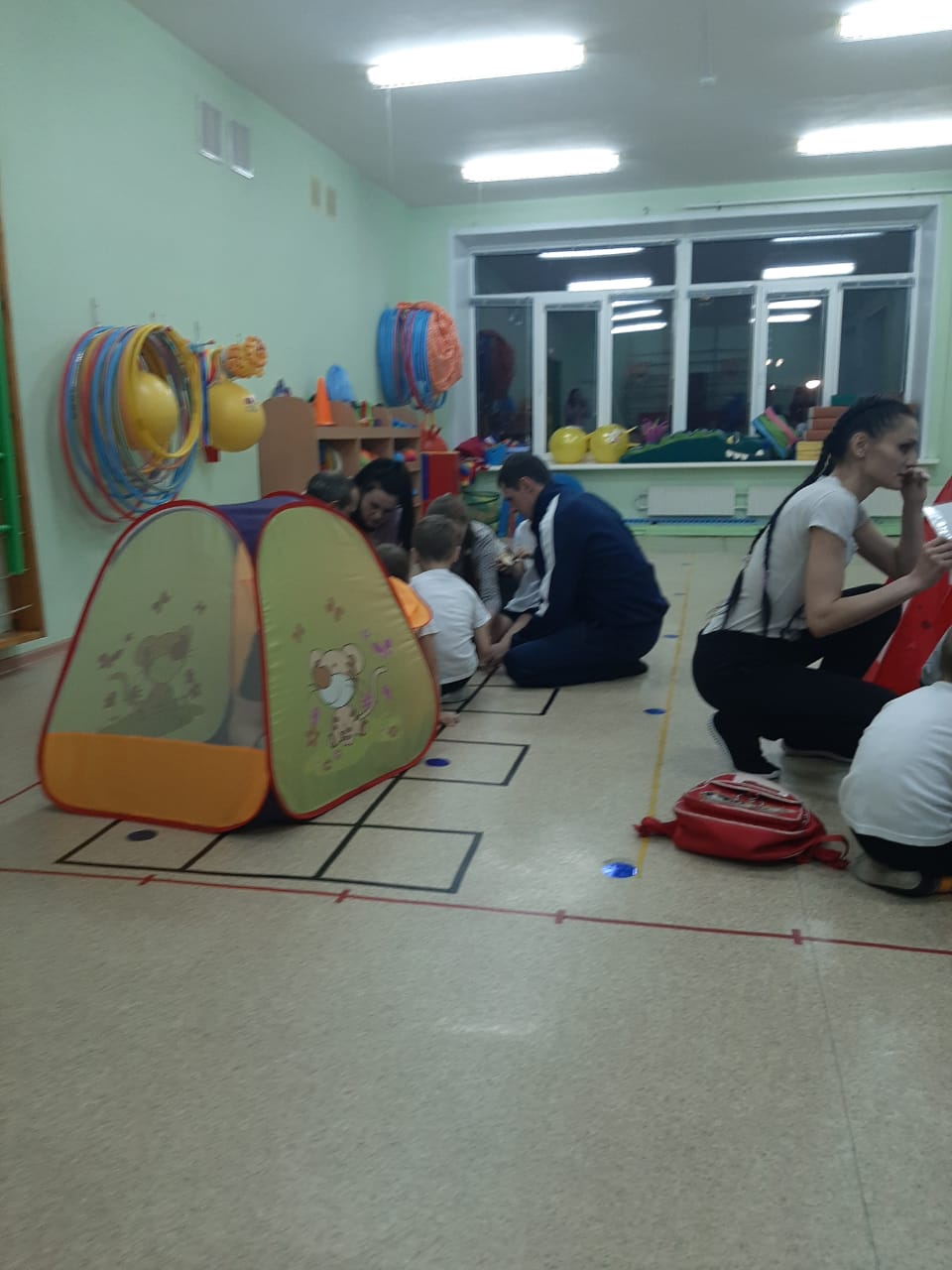 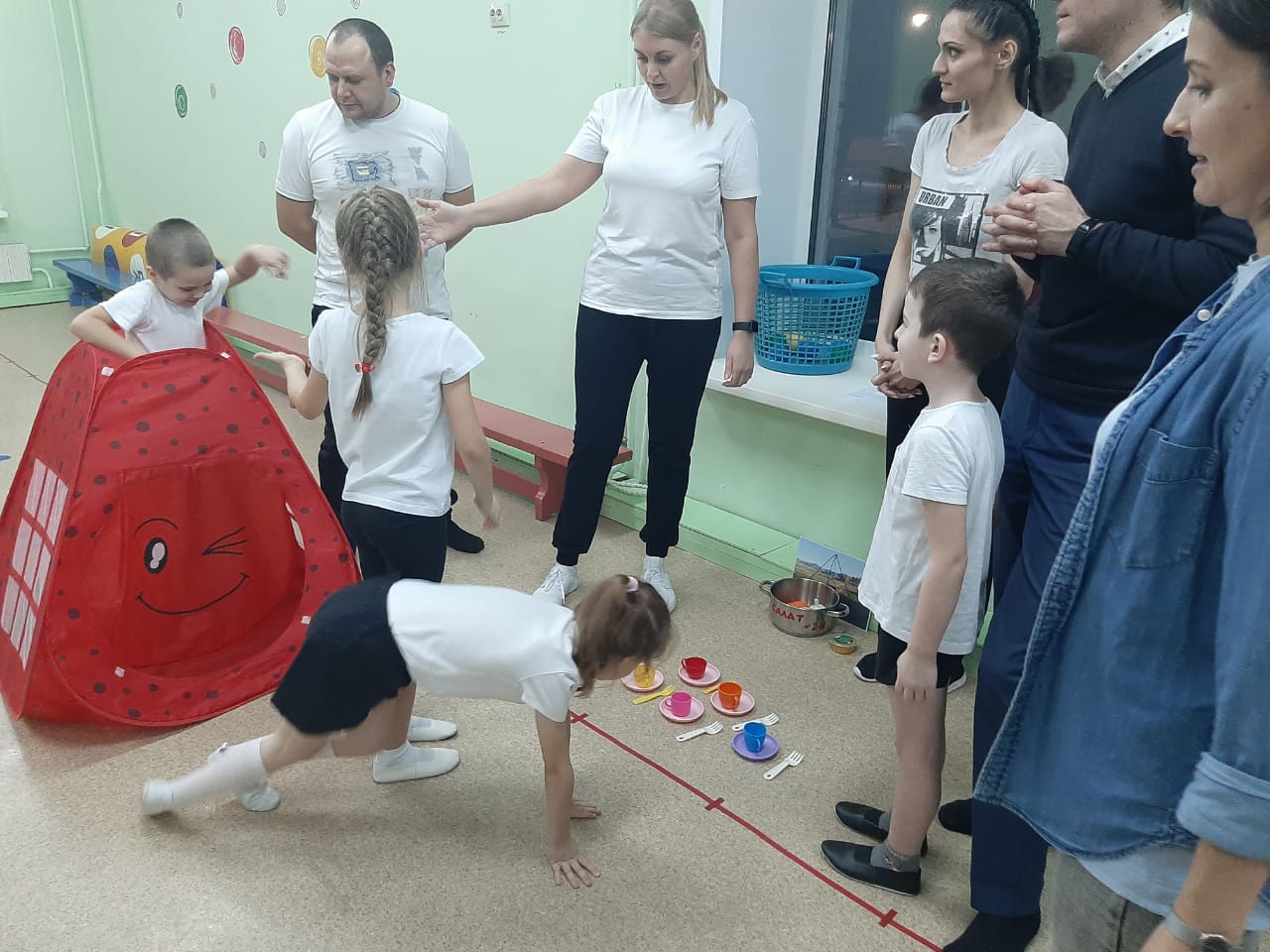 Разбей палаточный лагерь
Зарница
Найди Герб России
Собери флаг России
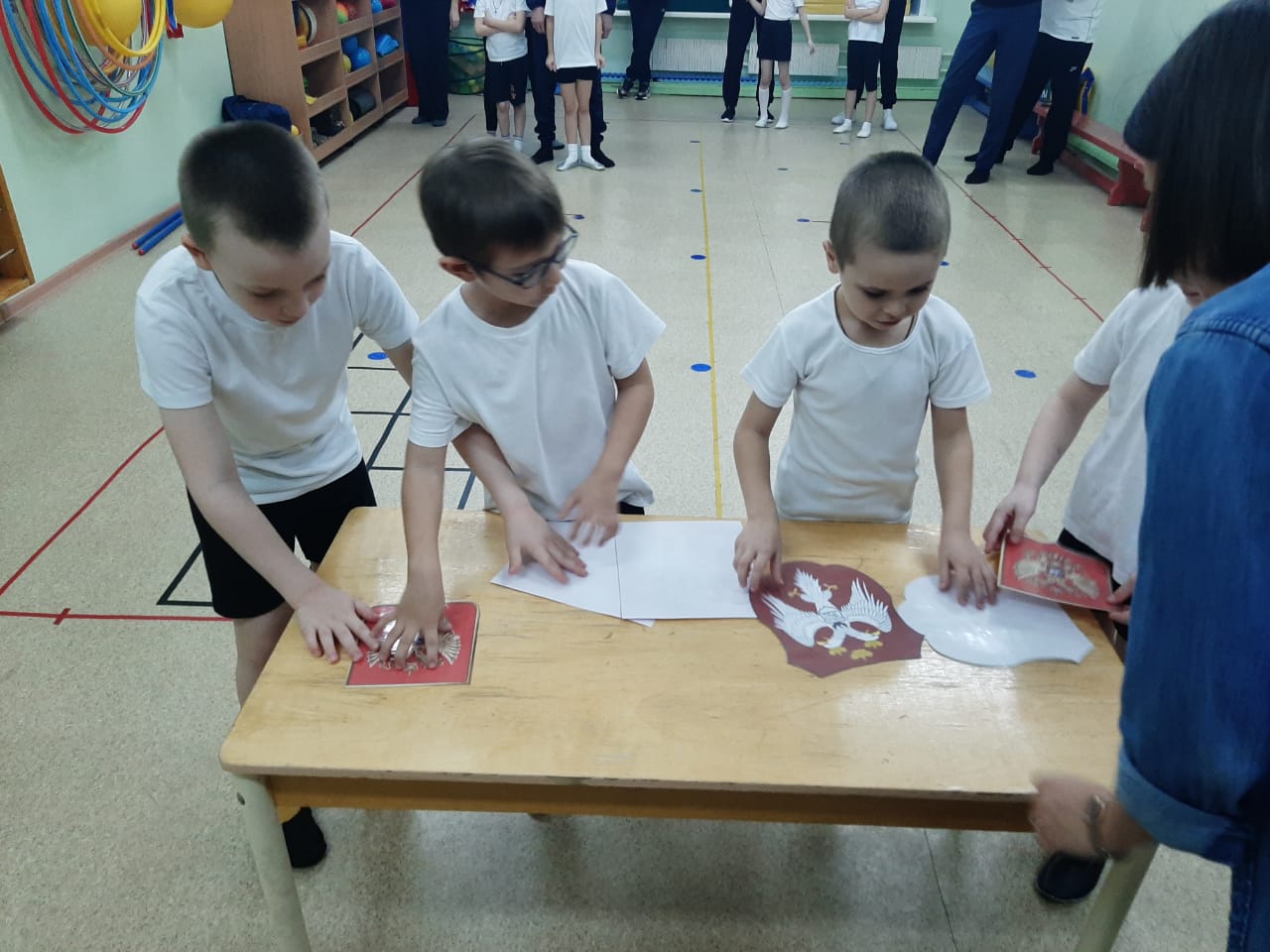 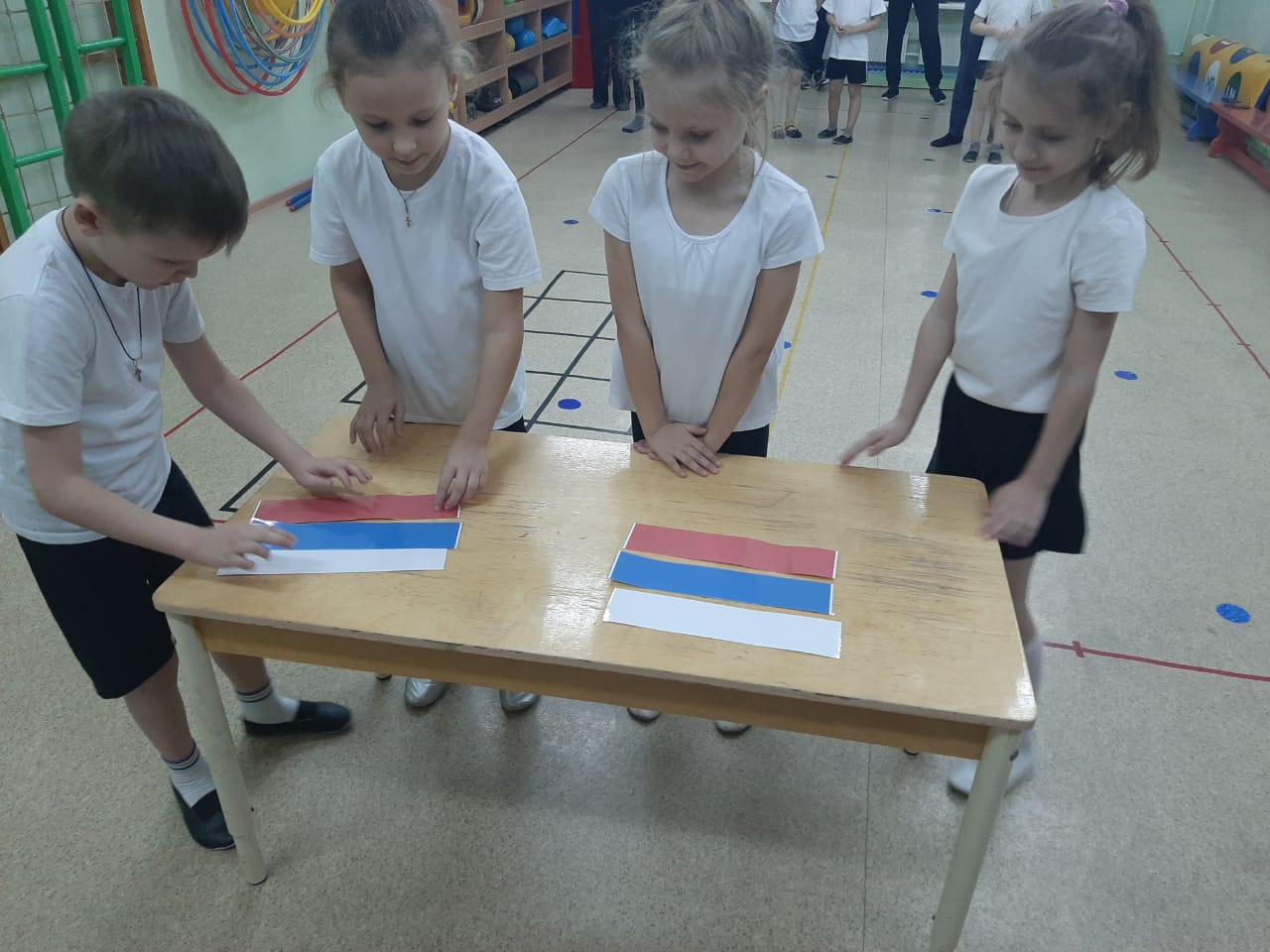 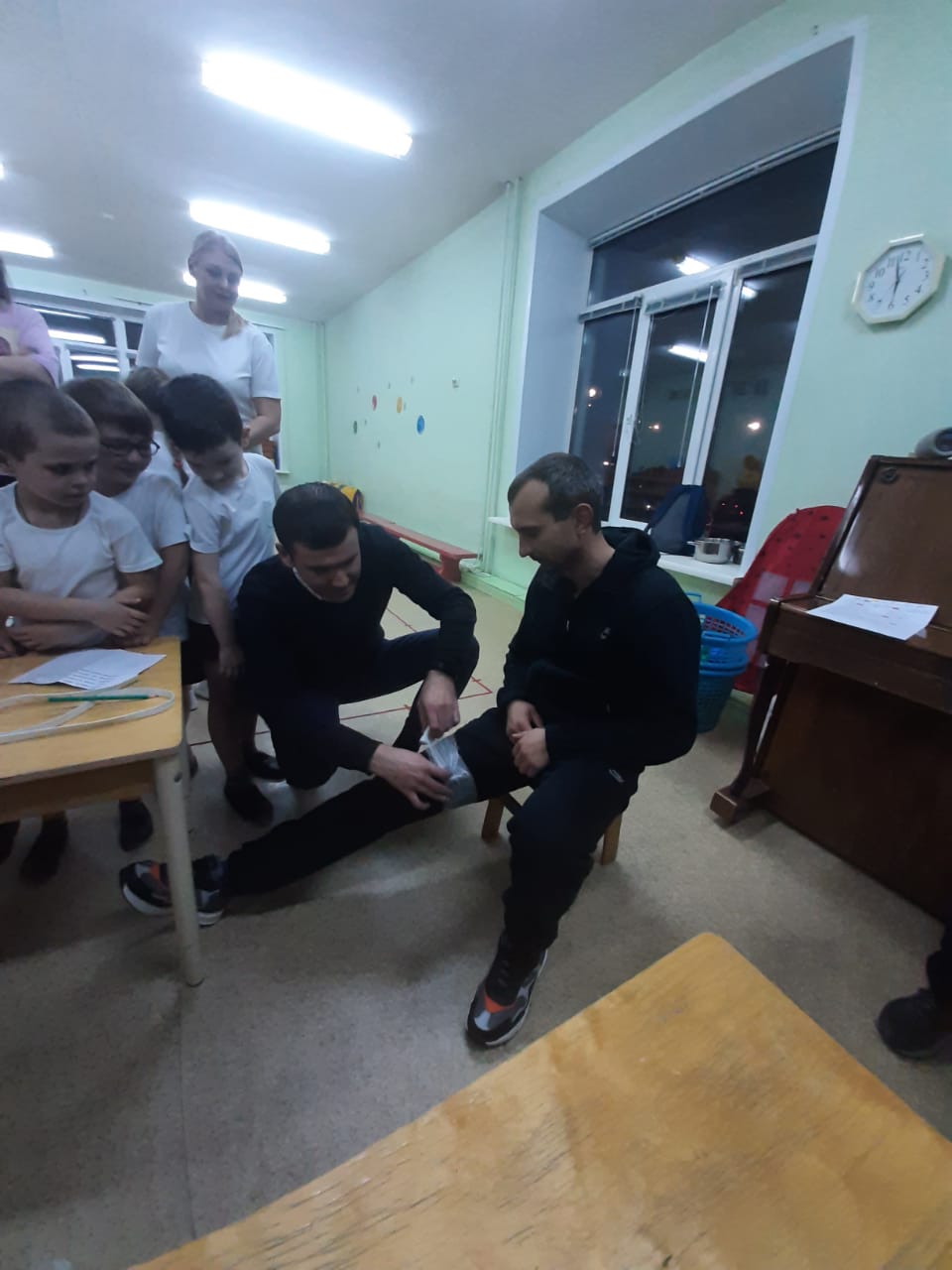 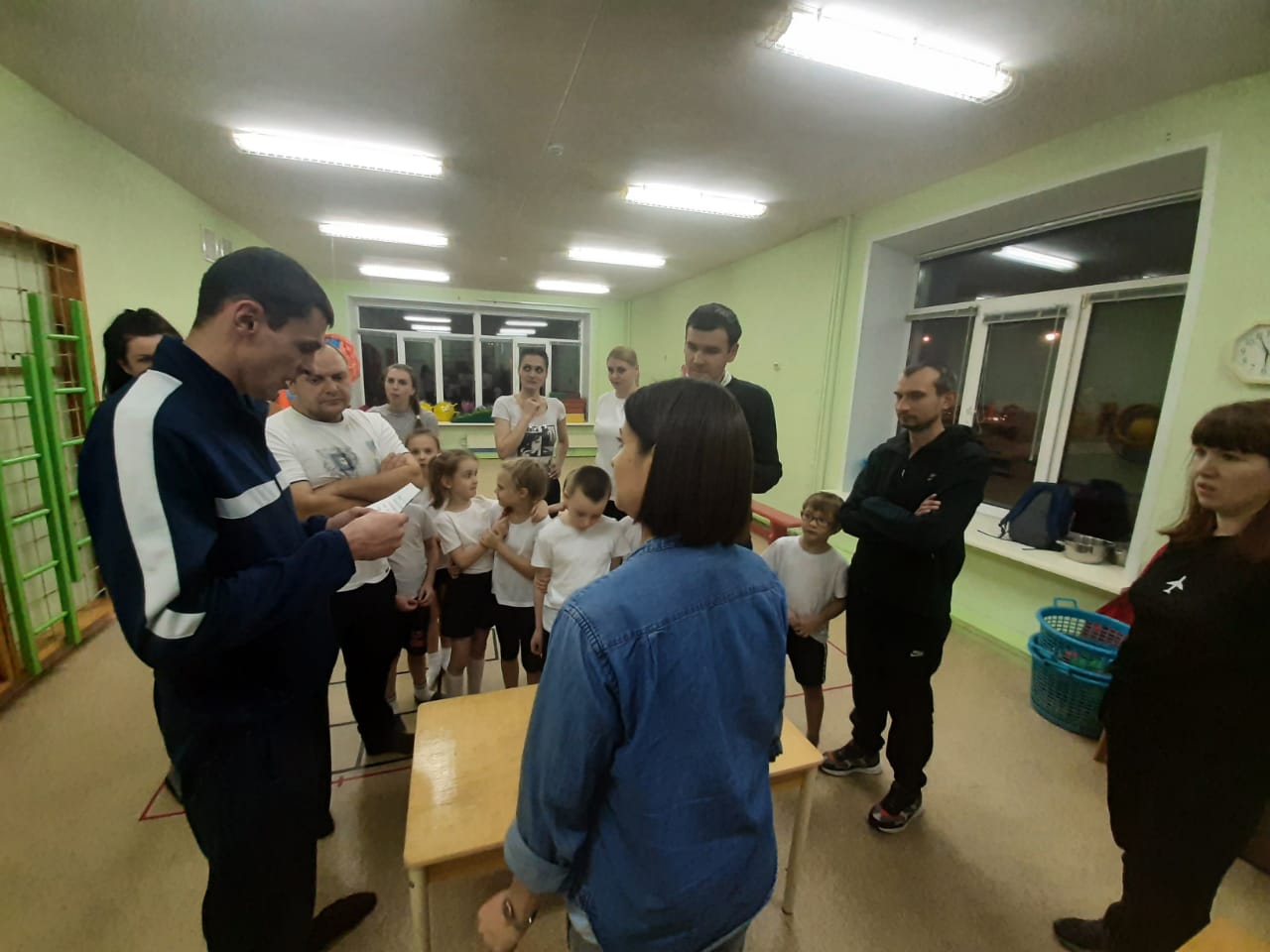 Зарница
Оказание первой помощи
Доставить срочное донесение, расшифруй топографическую карту
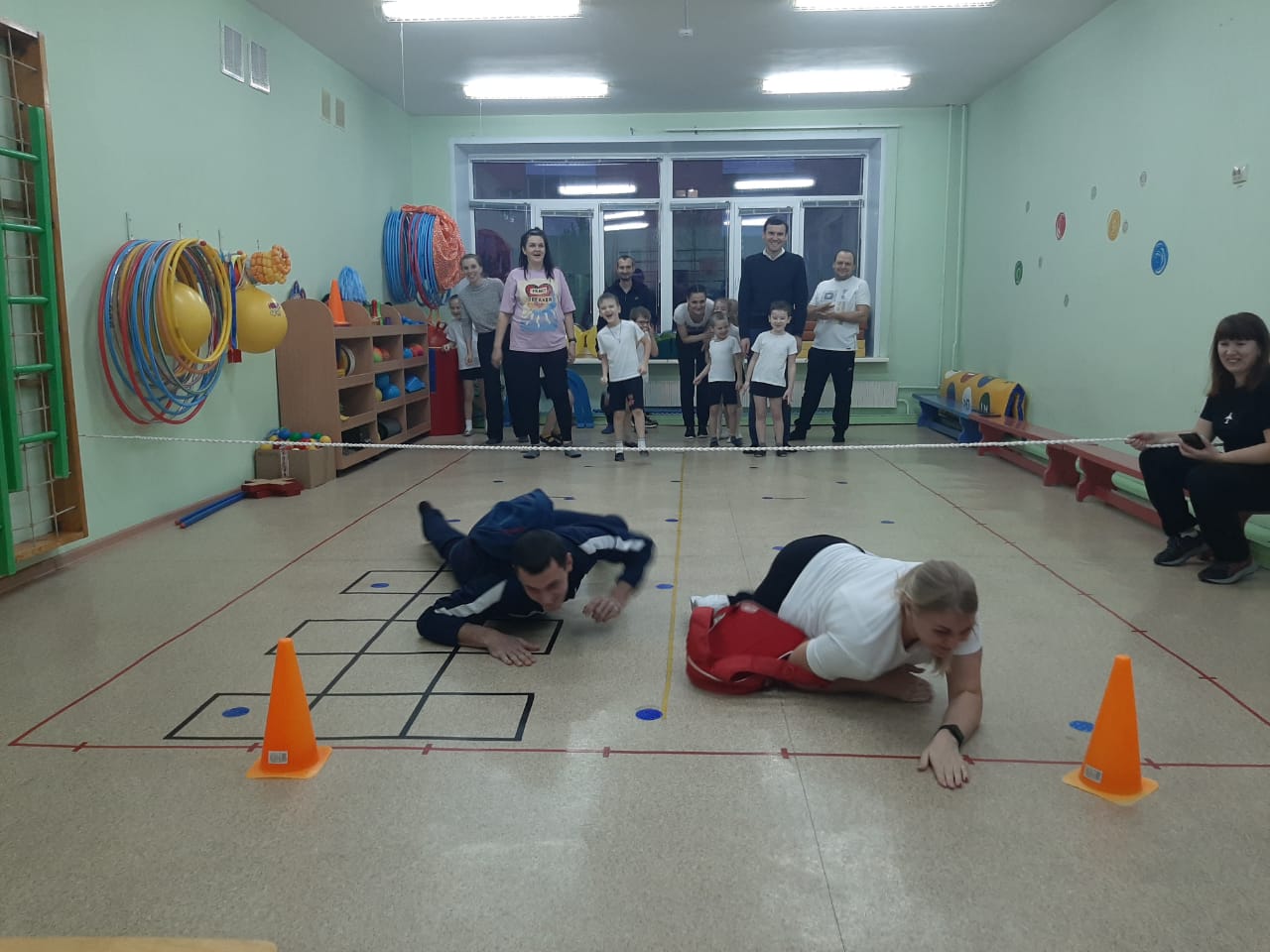 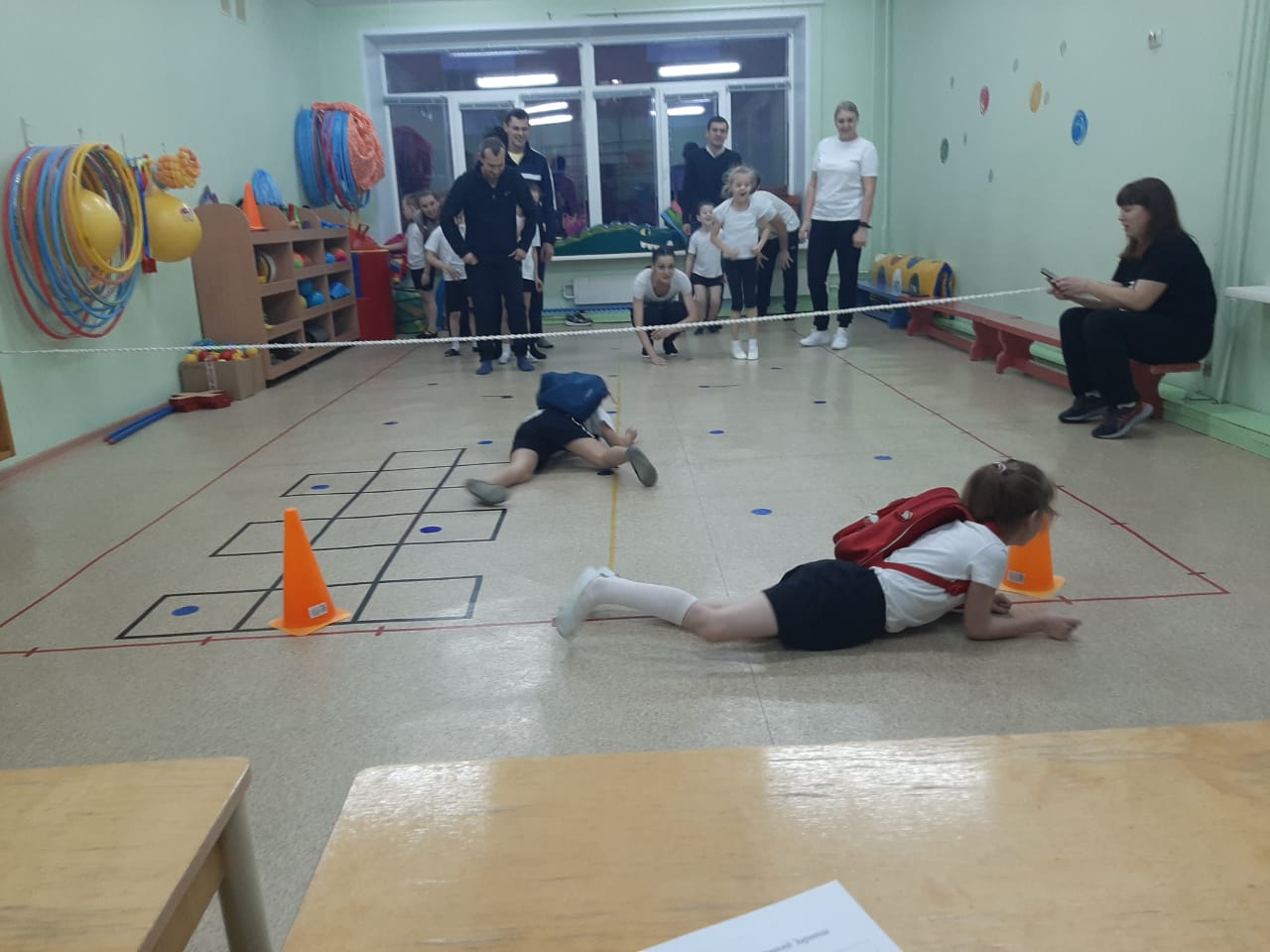 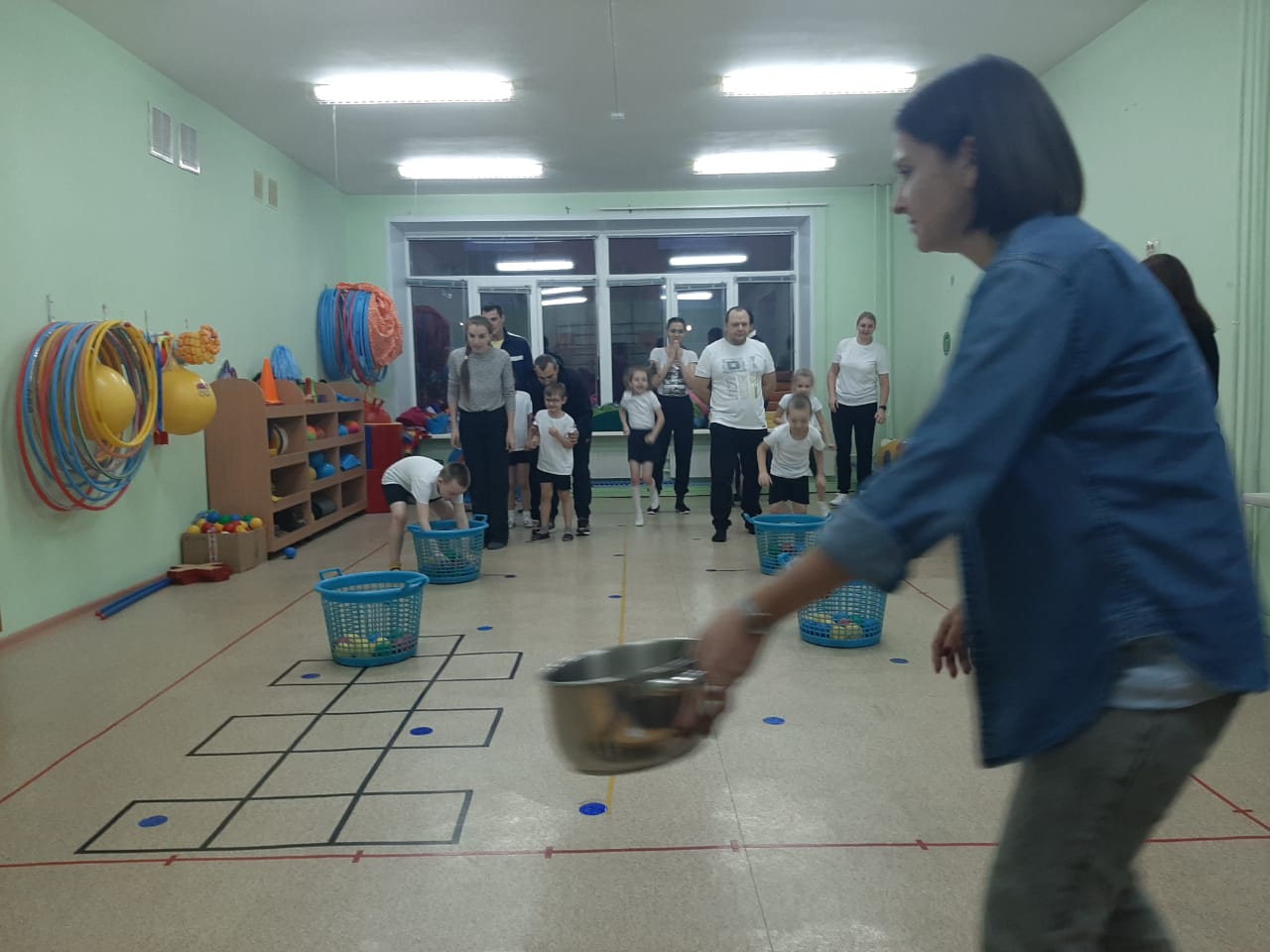 Зарница
Меткий стрелок
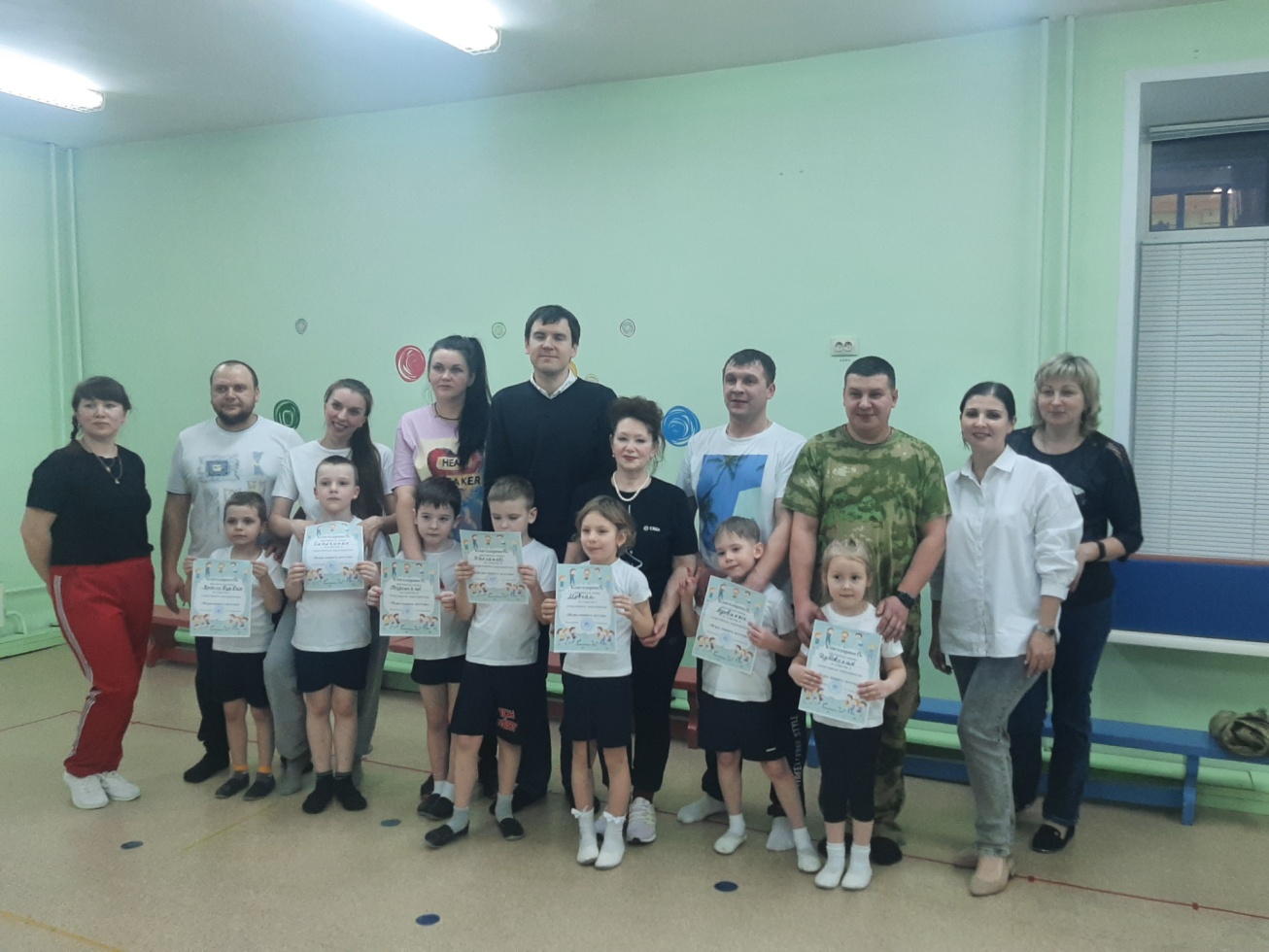 Подведение итогов. Общее фото.
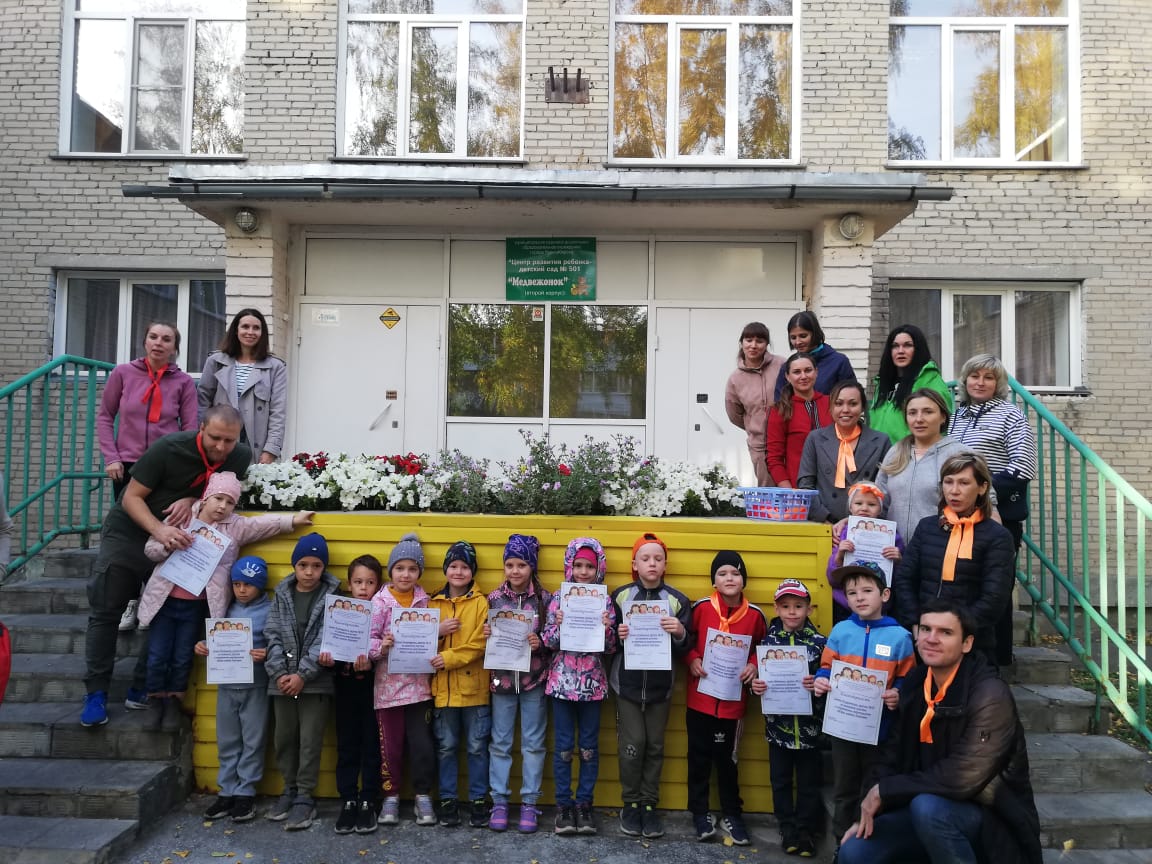 Подведение итогов. Общее фото.
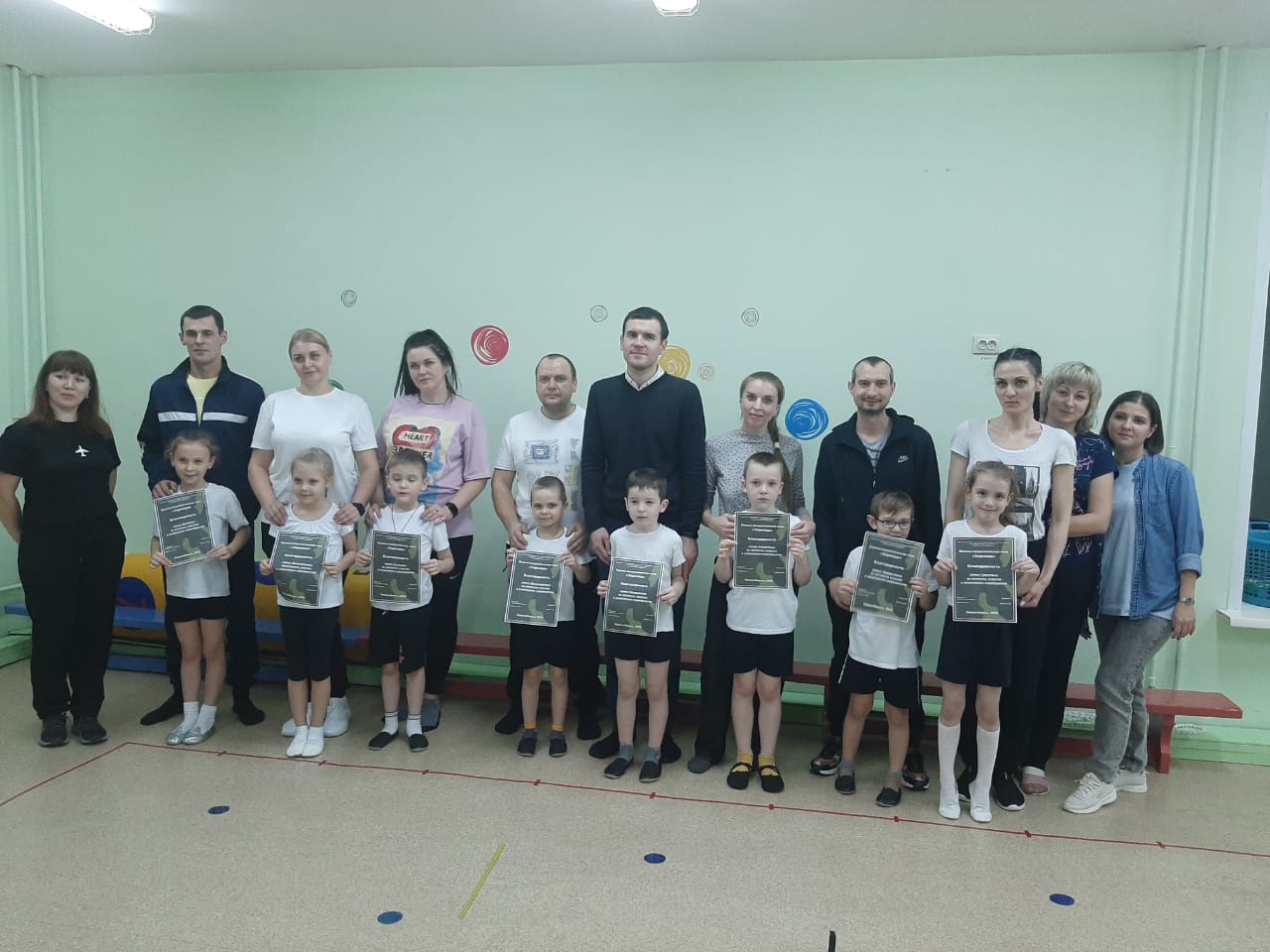 Подведение итогов. Общее фото.
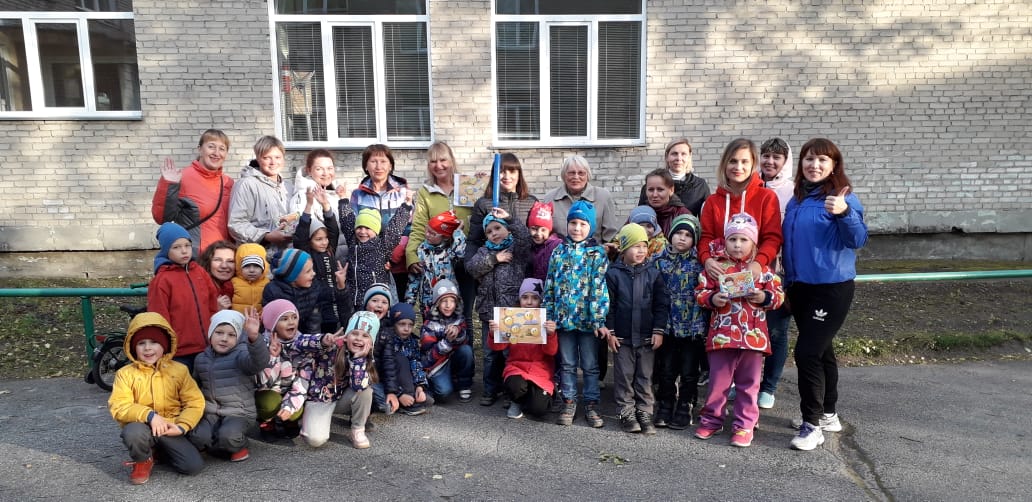 Подведение итогов. Общее фото.
Каталог игр
Каталог игр
Каталог игр
Каталог игр
Каталог игр
Каталог игр
Каталог игр
Спасибо 
за внимание